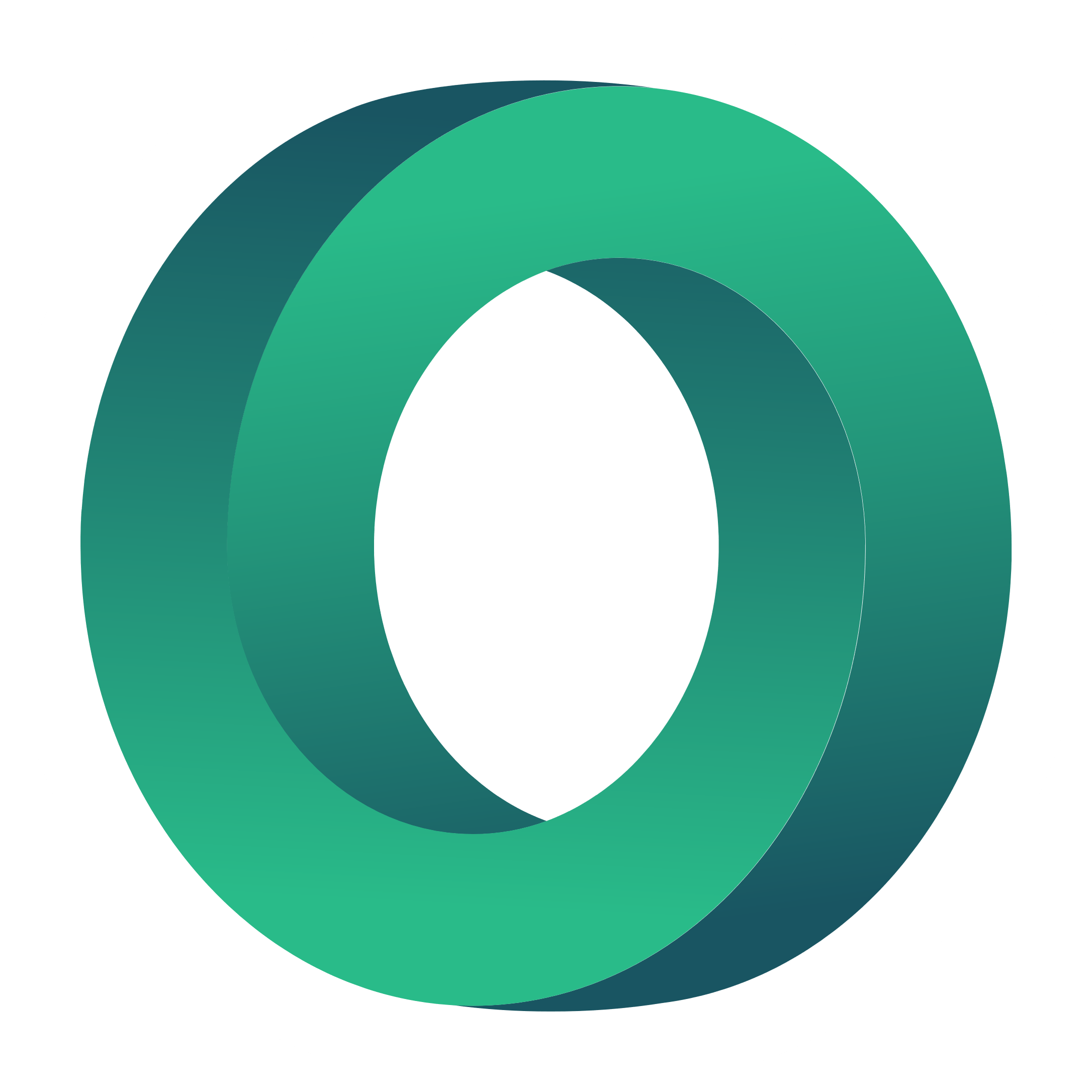 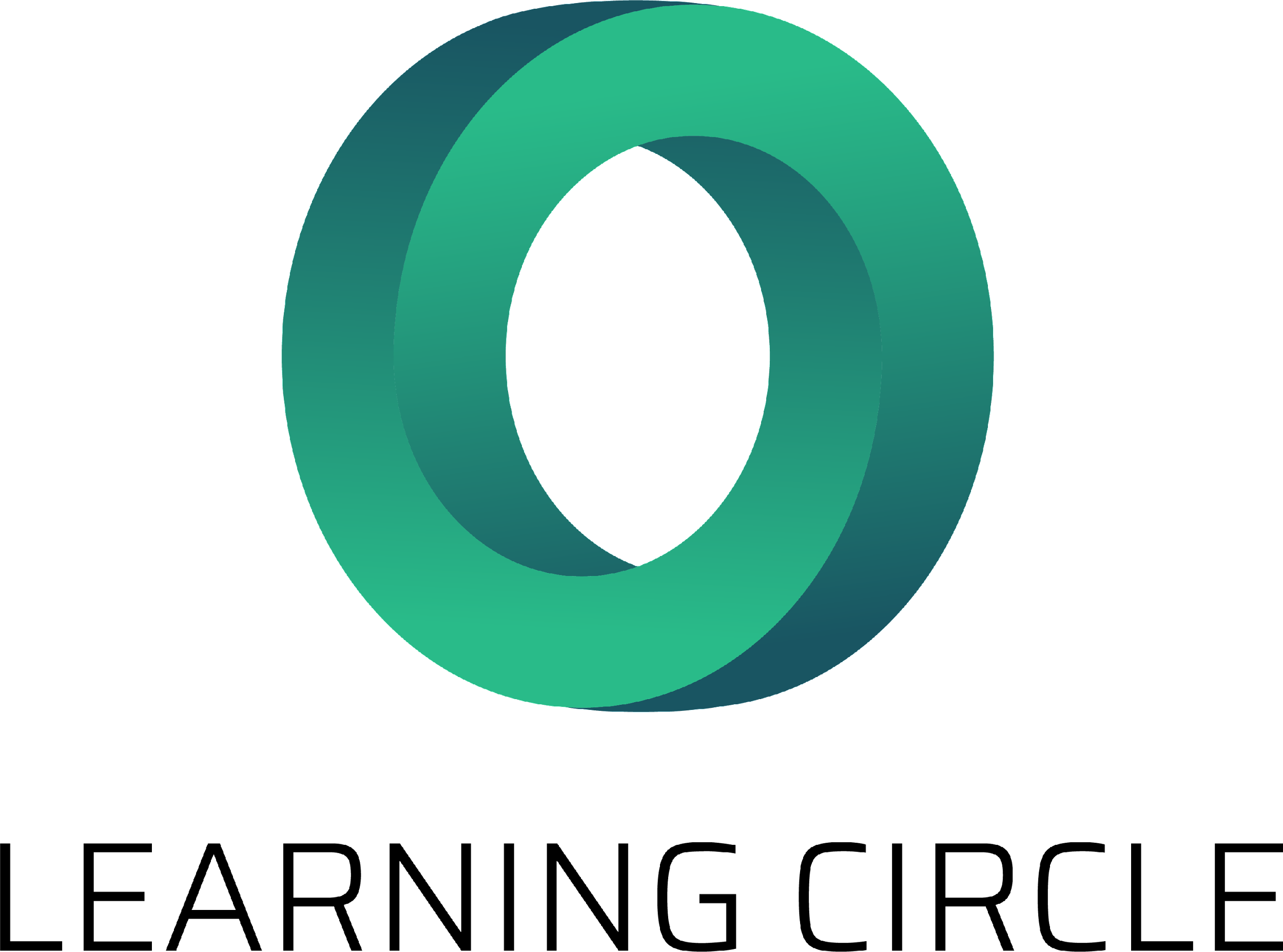 IO1: Πρόγραμμα ενδοϋπηρεσιακής κατάρτισηςΕνότητα 4: Βέλτιστες πρακτικές για την κυκλική οικονομία και την κοινωνική επιχειρηματικότητα- PPT1
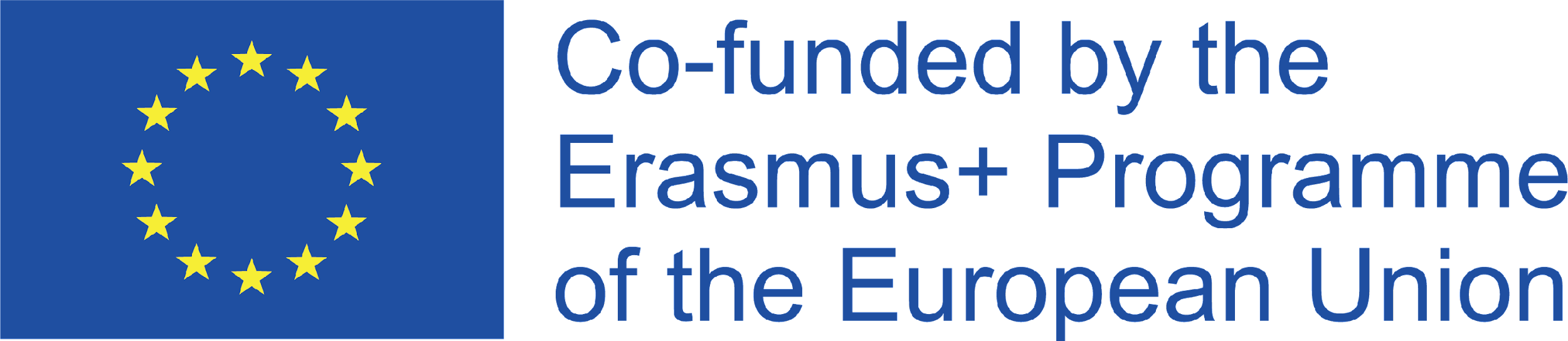 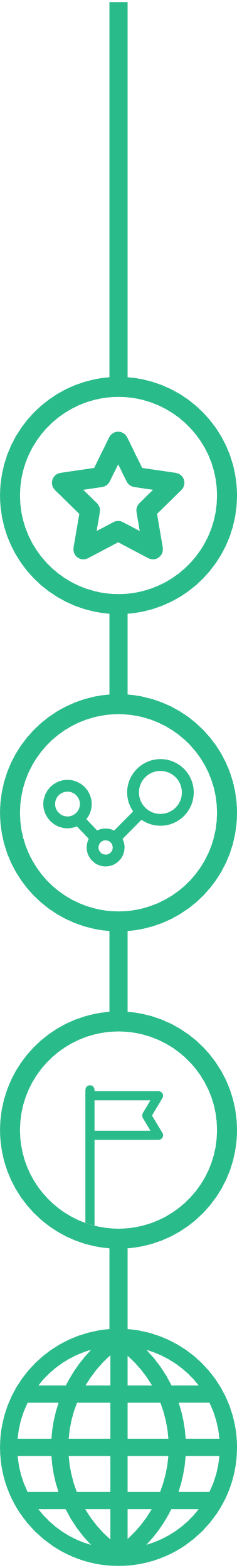 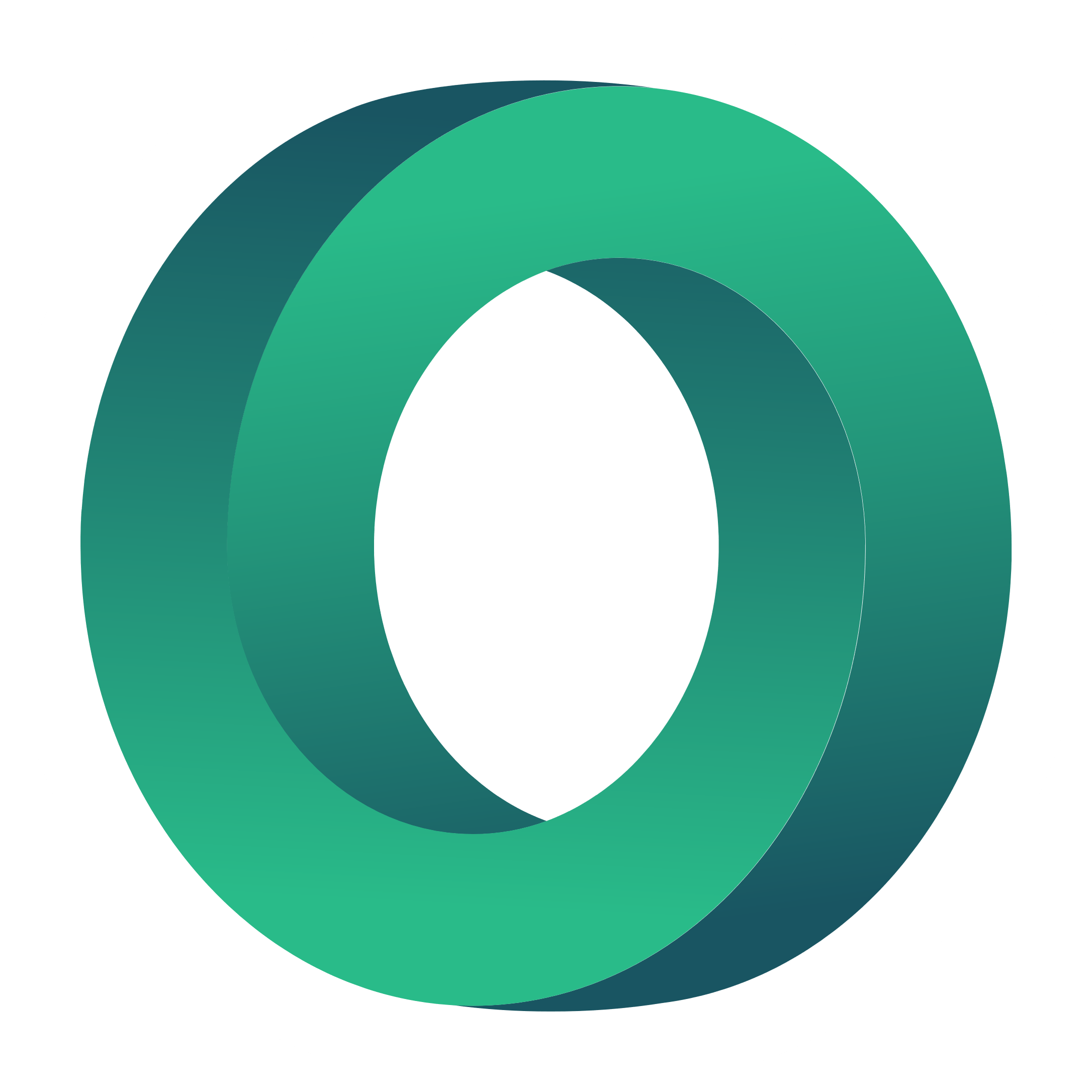 Ενότητα 2: Περιεχόμενα
1
Καλές πρακτικές στον τομέα της παραγωγής τροφίμων: Espigoladors και βιολογικό αγρόκτημα Karakeleko
Καλές πρακτικές στις υπηρεσίες και τη συσκευασία: Ausolan Cooperative και Repack
2
3
Καλές πρακτικές στον τομέα της ενέργειας και της ανάκτησης πόρων: Energy4all και Dycle
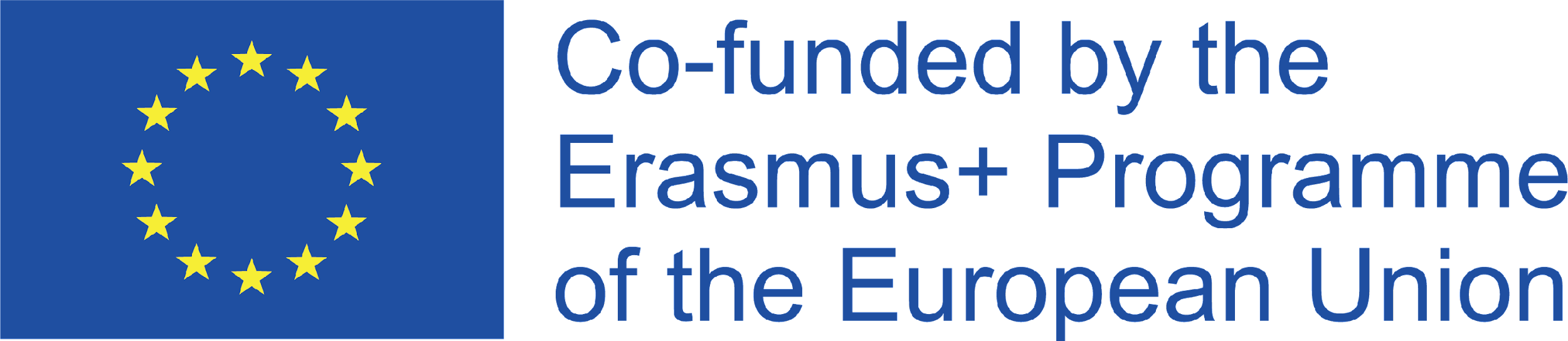 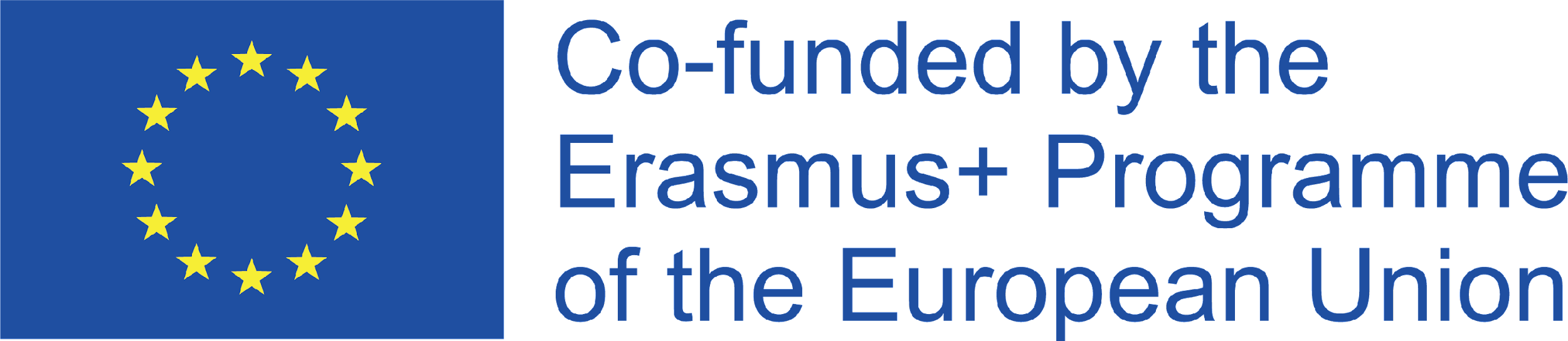 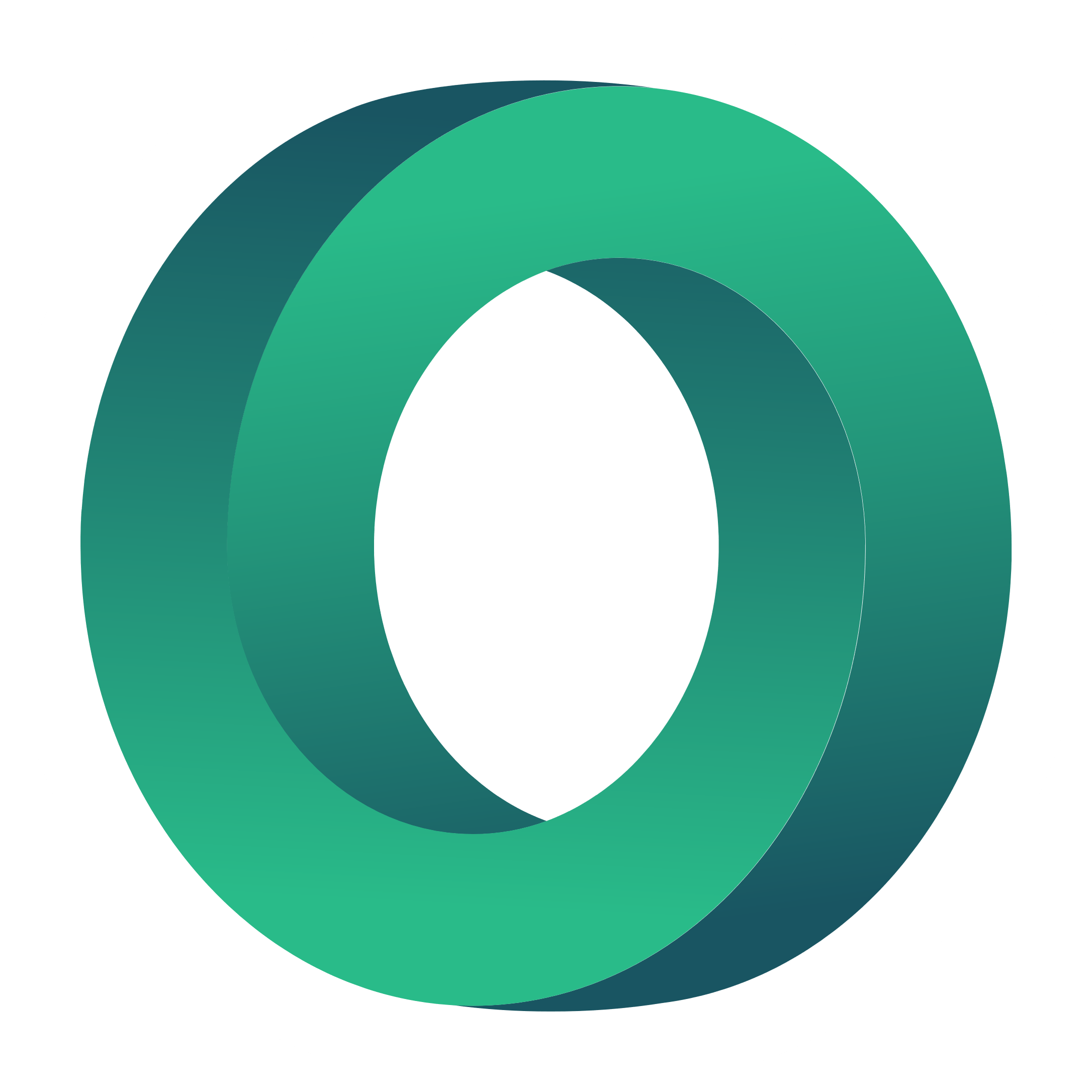 ΣΤΟΧΟΙ
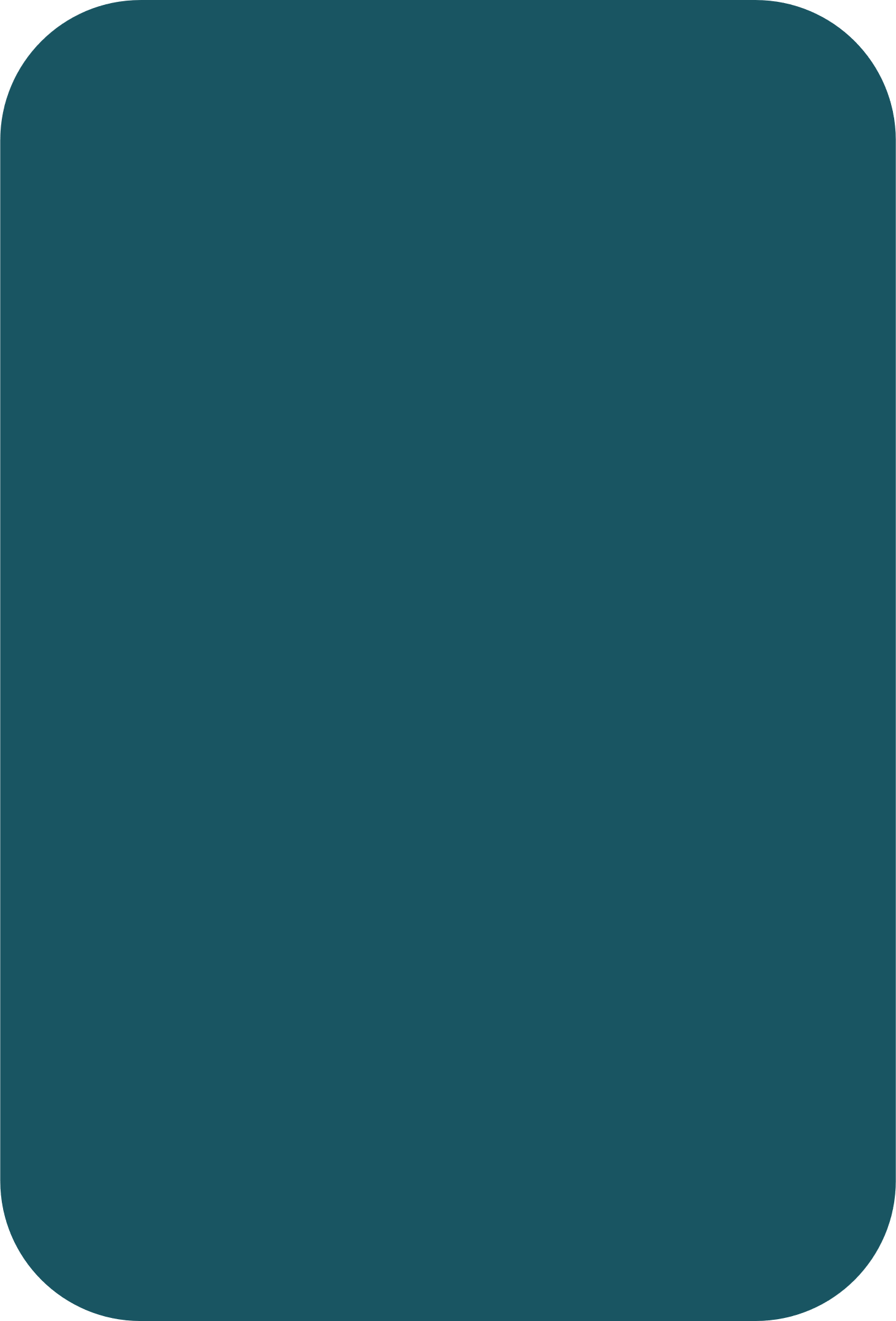 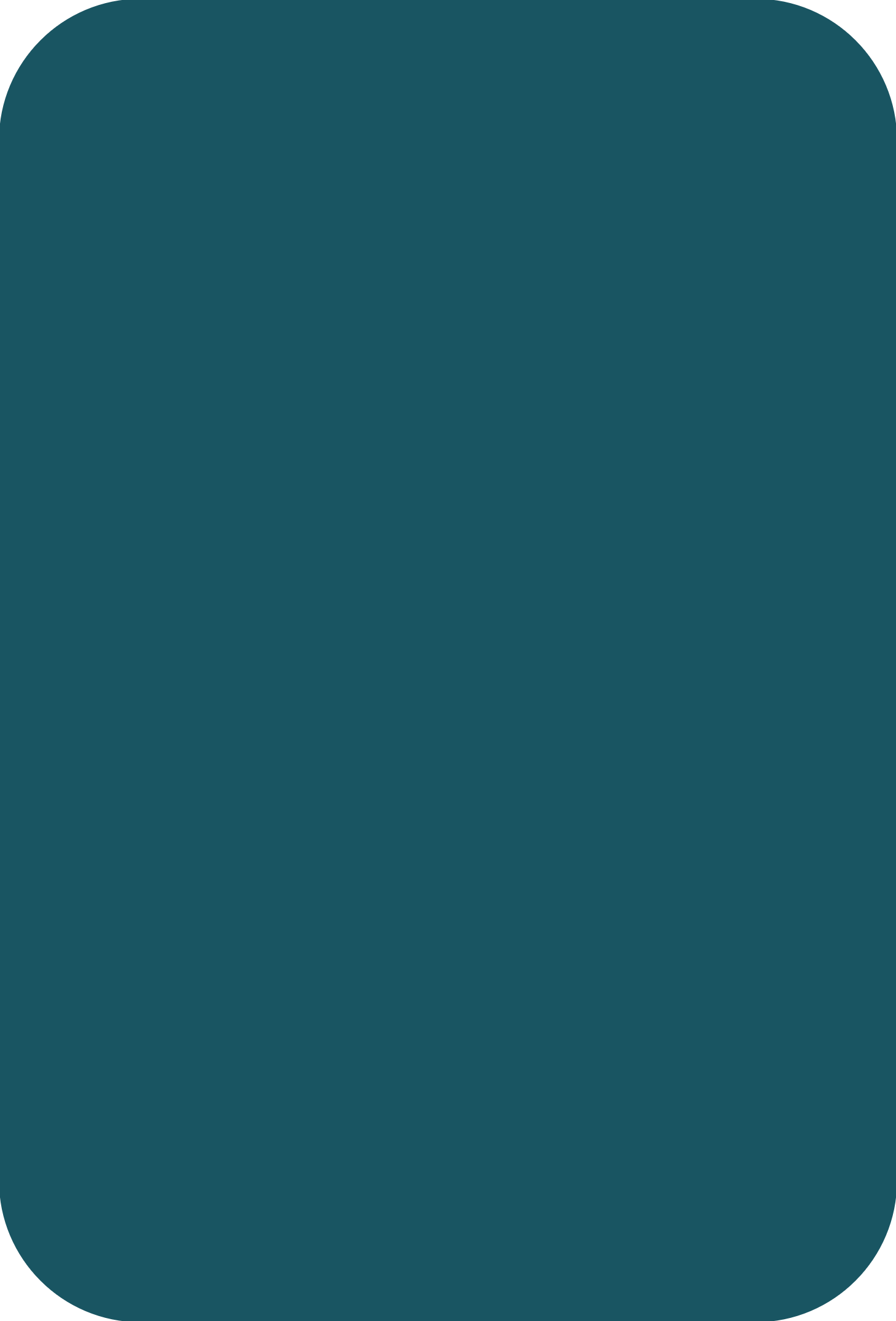 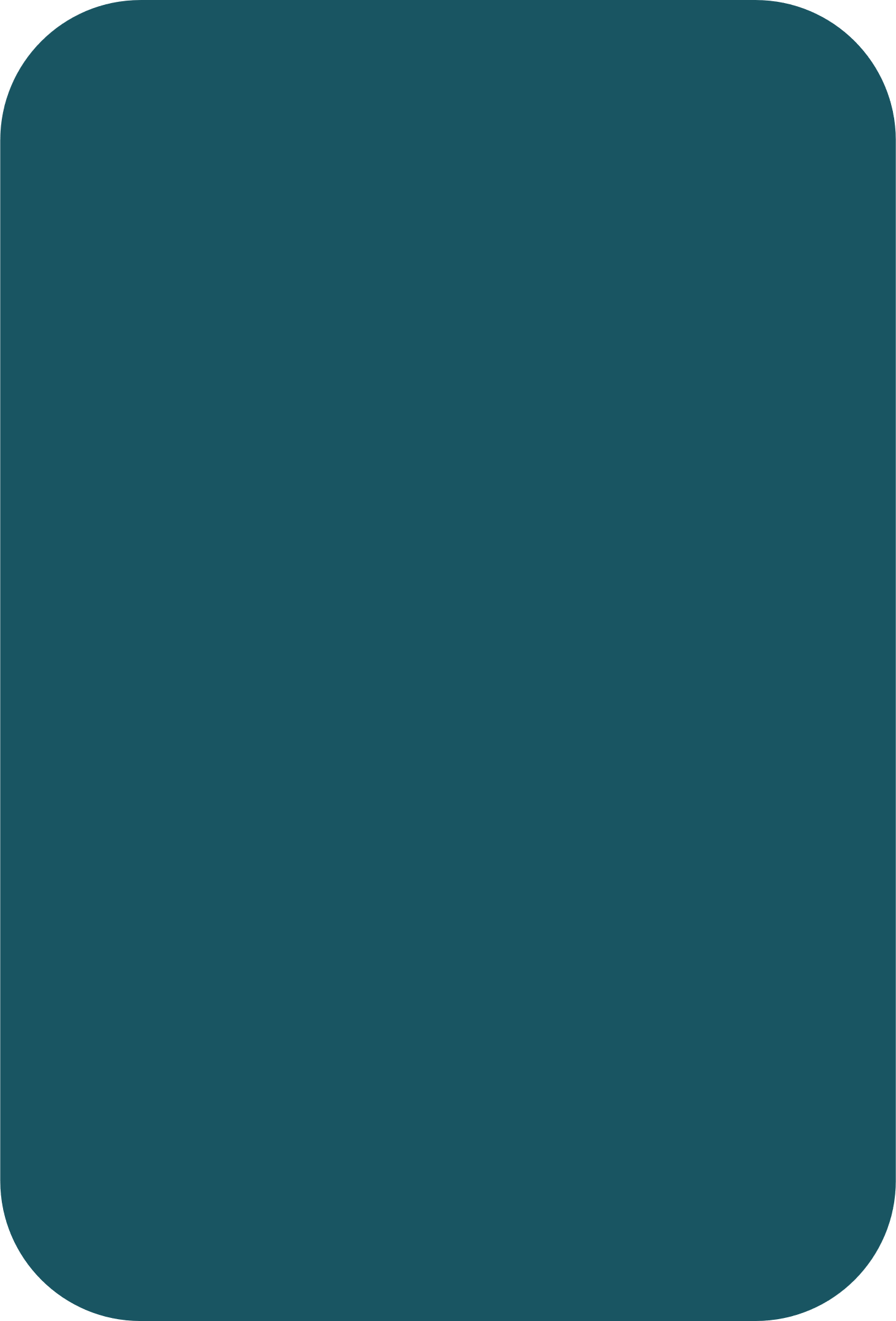 ΓΝΩΡΙΣΤΕ
ΚΑΤΑΝΟΗΣΗ
ΚΑΤΑΝΟΗΣΗ
Γνωρίστε τις καλές πρακτικές των κοινωνικών επιχειρήσεων στην κυκλική οικονομία
Να κατανοήσουν την προστιθέμενη αξία των κοινωνικών επιχειρήσεων
Κατανόηση των κυκλικών επιχειρηματικών μοντέλων
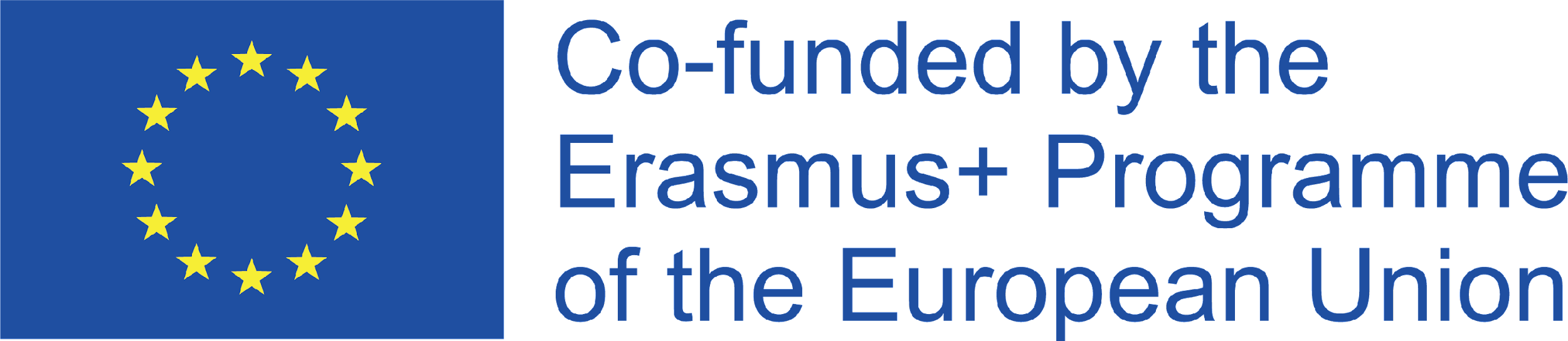 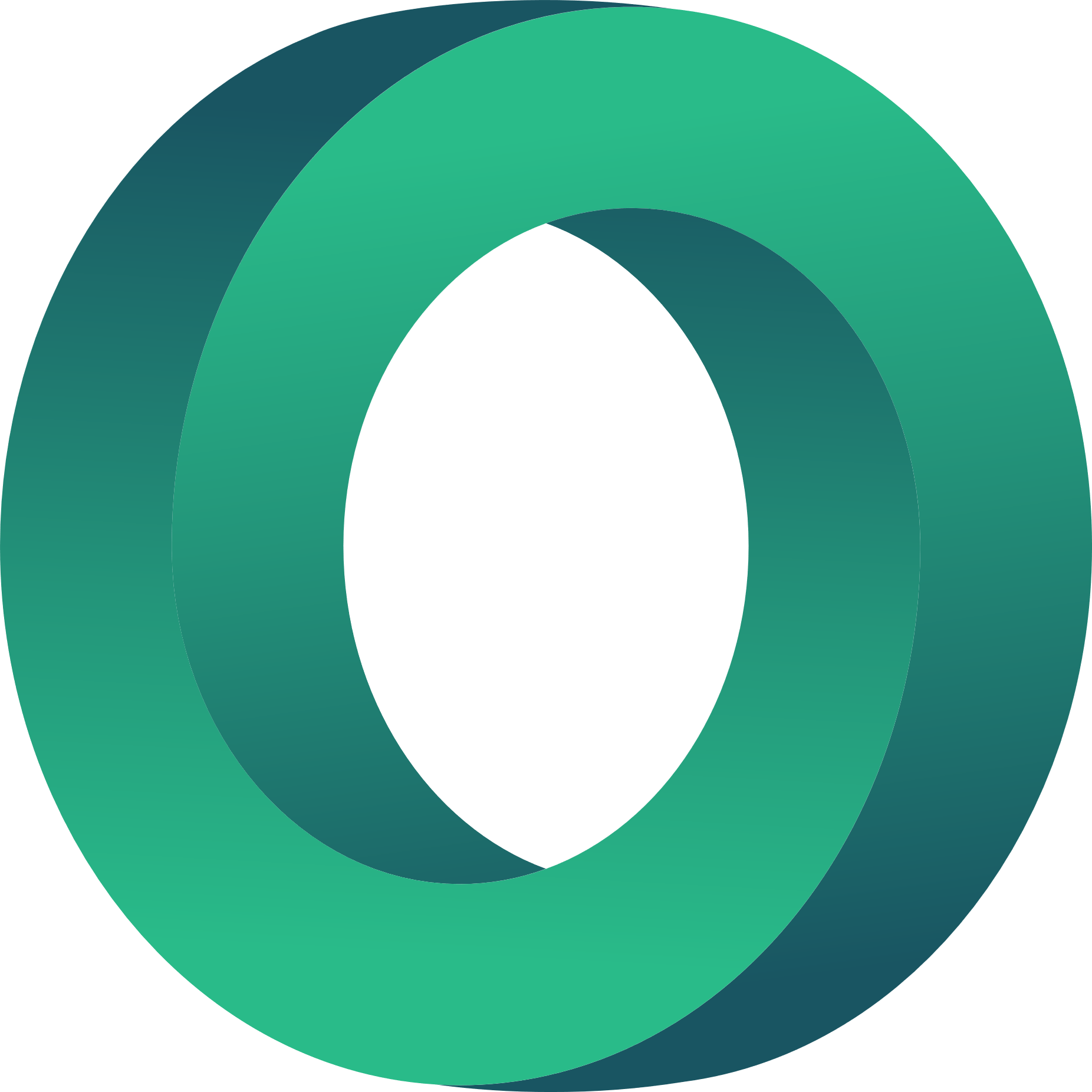 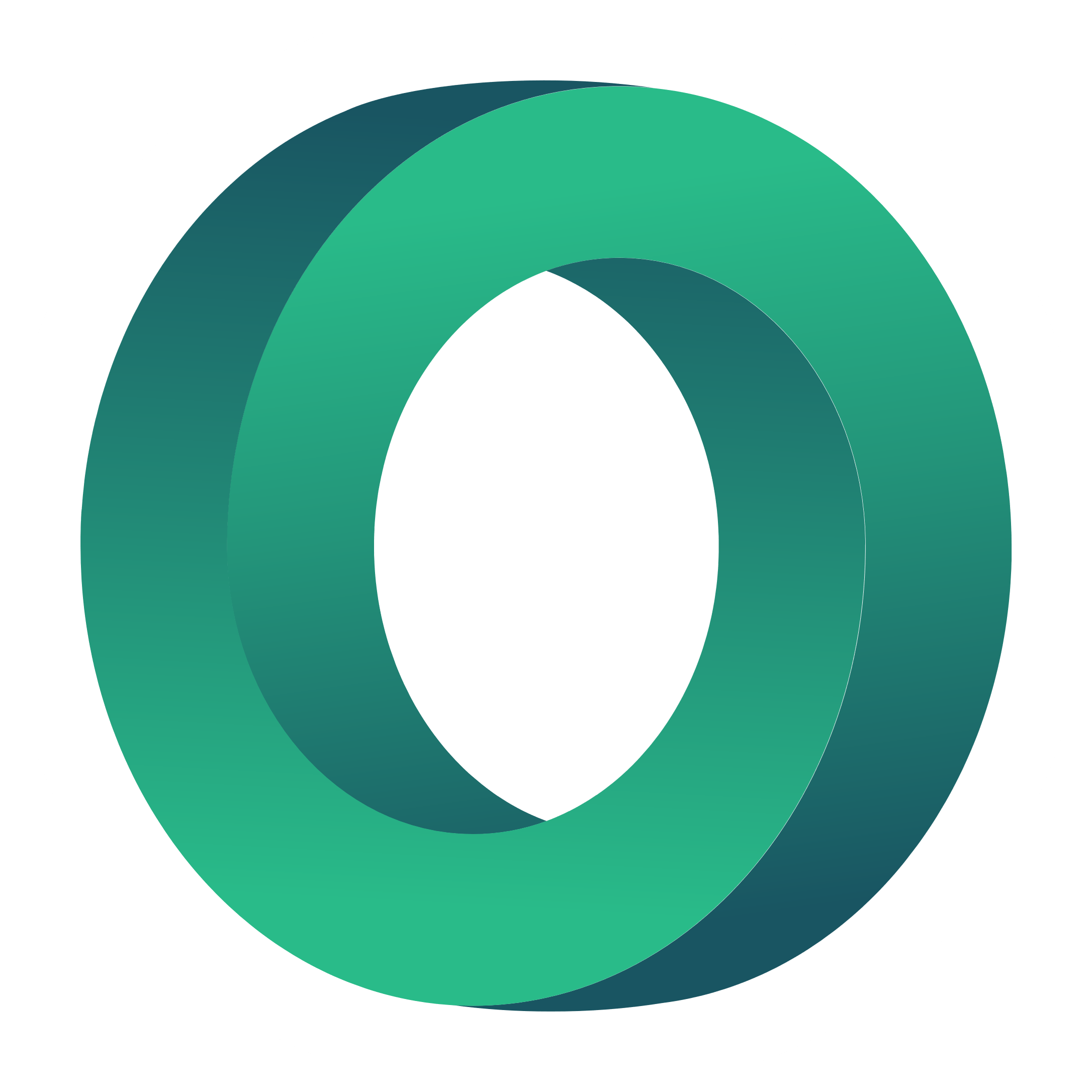 Κοινωνικοί επιχειρηματίες και κυκλική οικονομία
Οι κοινωνικοί επιχειρηματίες (ΚΕ) διαδραματίζουν σημαντικό και μοναδικό ρόλο στη δημιουργία αλλαγών στην οικονομία μιας χώρας. Ο ρόλος που διαδραματίζουν οι SE είναι συχνά δύσκολο να μετρηθεί, επειδή υπάρχει μια συστηματική κοινωνική αλλαγή κατά τη διάρκεια του χρόνου. Οι κοινωνικοί επιχειρηματίες, σύμφωνα με το Ίδρυμα Schwab, συμβάλλουν στη δημιουργία συνεργασιών, στη βελτίωση της προβολής, στην εύκολη πρόσβαση σε κεφάλαια και στην αύξηση της γνώσης των παγκόσμιων υποθέσεων. Αυτό δίνει τη δυνατότητα σε πολλούς πολιτικούς και επιχειρηματικούς ηγέτες να δημιουργήσουν κοινωνικά ταμεία και να ξεκινήσουν κοινωνικές δραστηριότητες στο πλαίσιο των επιχειρήσεών τους.

Από την άλλη πλευρά, οι σημερινοί αγοραστές απαιτούν μια εντελώς νέα σχέση με τις επιχειρήσεις που επιλέγουν. Η απλή παροχή ενός καλού προϊόντος δεν είναι πλέον αρκετή. Η γενιά της χιλιετίας αναζητά να συνεργαστεί με μάρκες που αντιπροσωπεύουν κάτι ουσιαστικό.
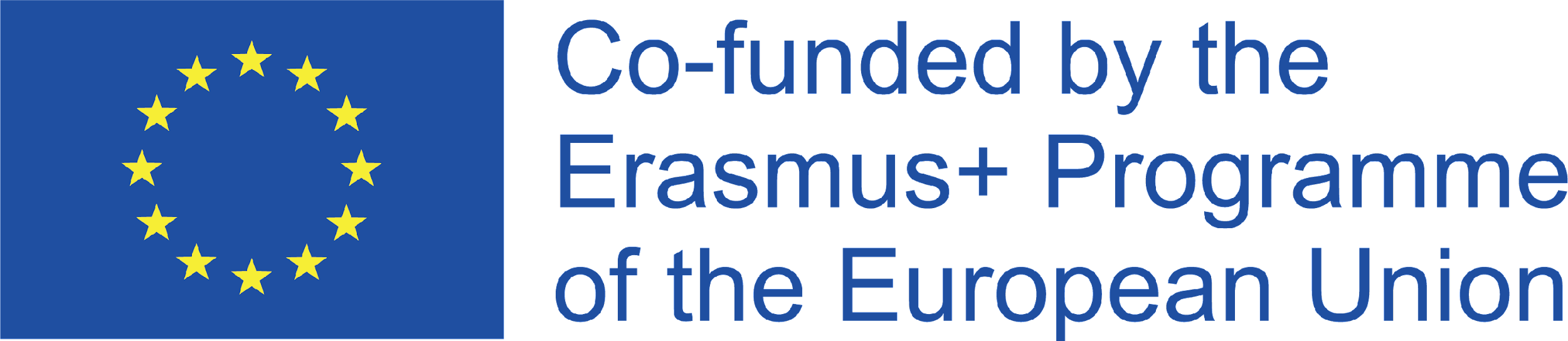 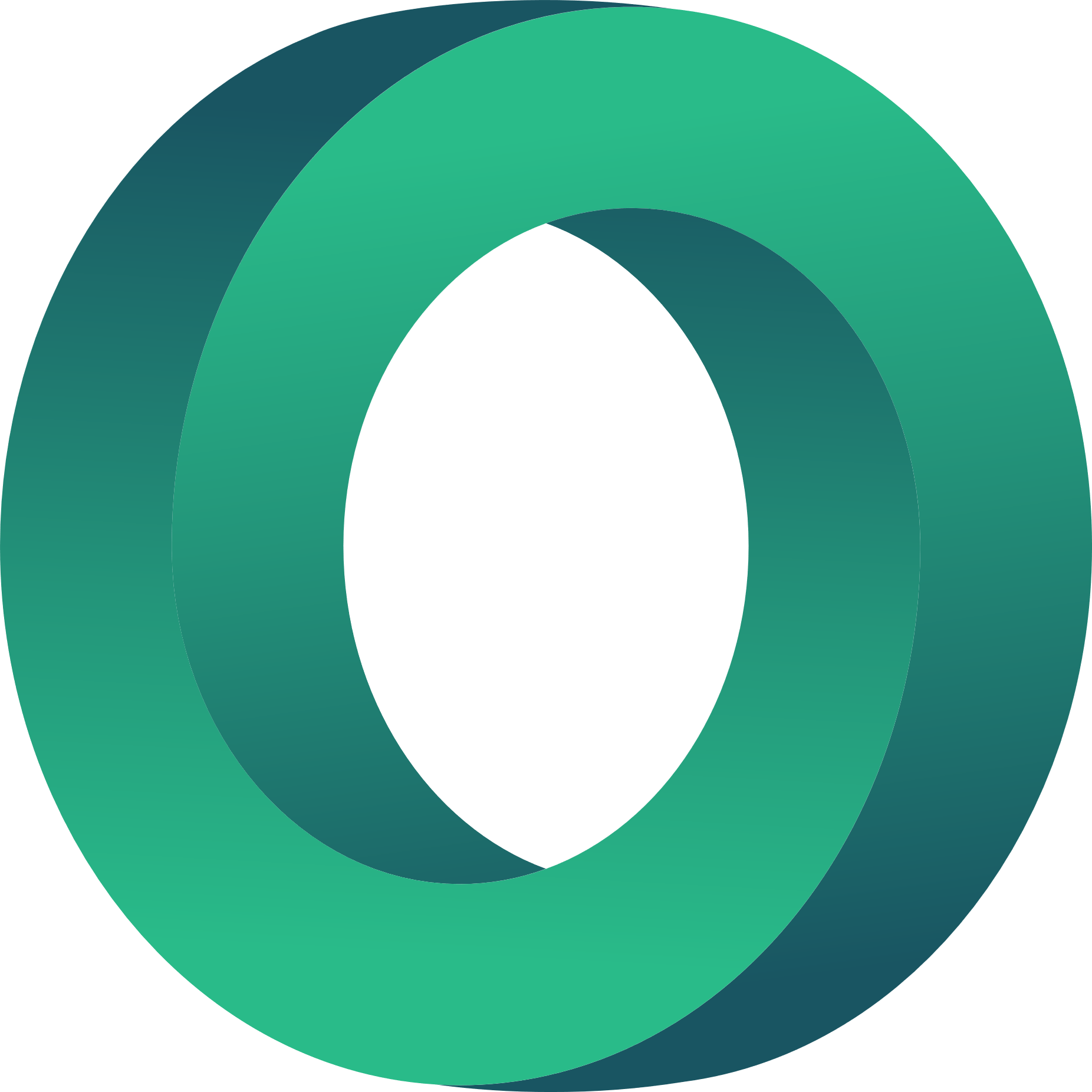 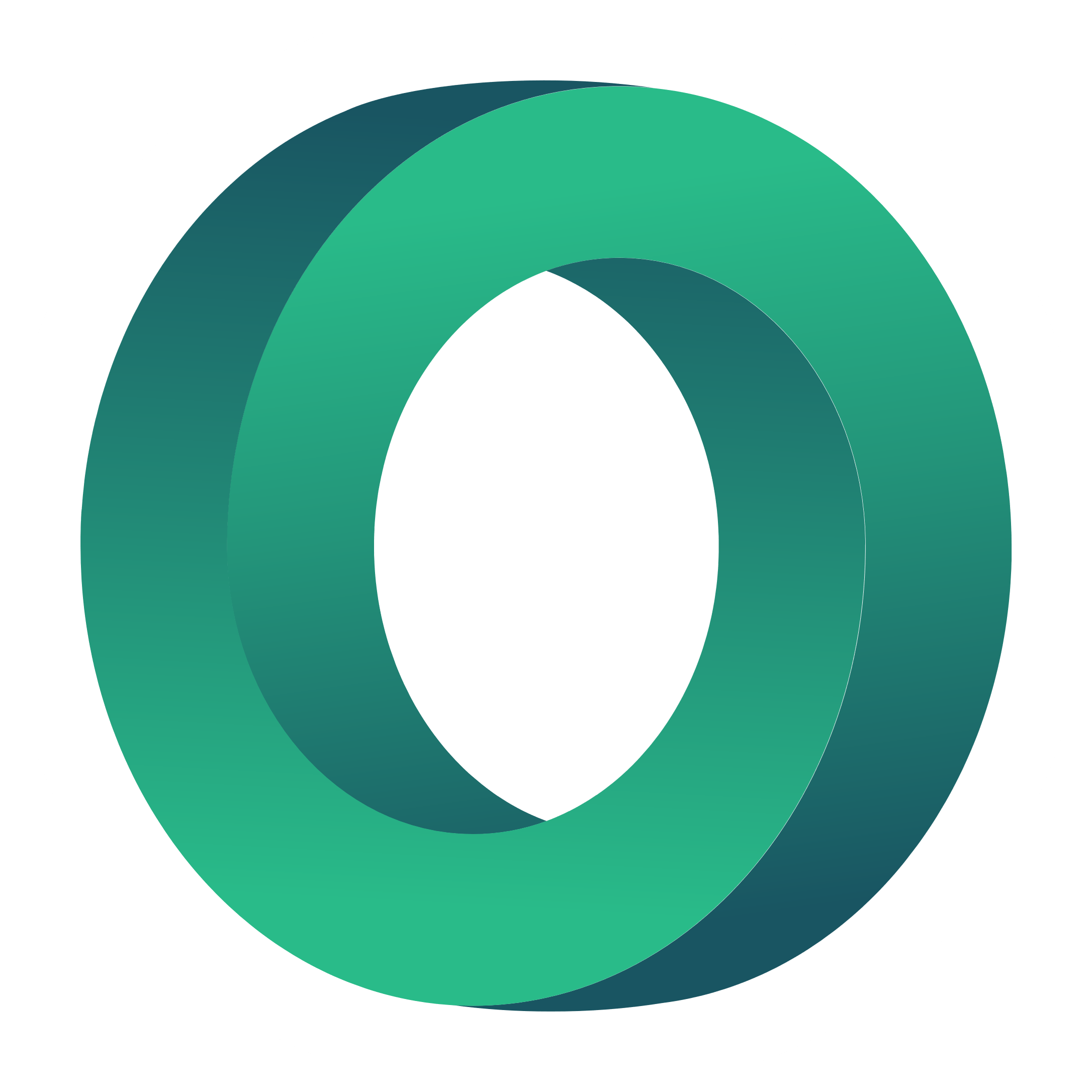 Γεφύρωση της κυκλικής οικονομίας και της κοινωνικής επιχειρηματικότητας
Σε όλους τους κλάδους, αναδύεται μια πειστική οικονομική υπόθεση για τη μετάβαση από τα γραμμικά στα κυκλικά μοντέλα παραγωγής και κατανάλωσης. Για να συλλάβουν την κυκλική αξία και να στραφούν σε νέους τομείς ανάπτυξης, οι περισσότερες βιομηχανίες υιοθετούν μια διπλή προσέγγιση: εφαρμόζουν κυκλικά μοντέλα στις υπάρχουσες αλυσίδες αξίας τους, ενώ παράλληλα αλλάζουν σταδιακά τον τρόπο με τον οποίο κάνουν τα πράγματα σήμερα.

Η γεφύρωση της κυκλικής οικονομίας και της κοινωνικής επιχειρηματικότητας έχει έναν κύριο στόχο: τη δημιουργία καινοτόμων, βιώσιμων και μακροπρόθεσμα ανθεκτικών τοπικών κοινωνιών και οικονομιών που κατανοούν και σέβονται τα περιβαλλοντικά όρια.
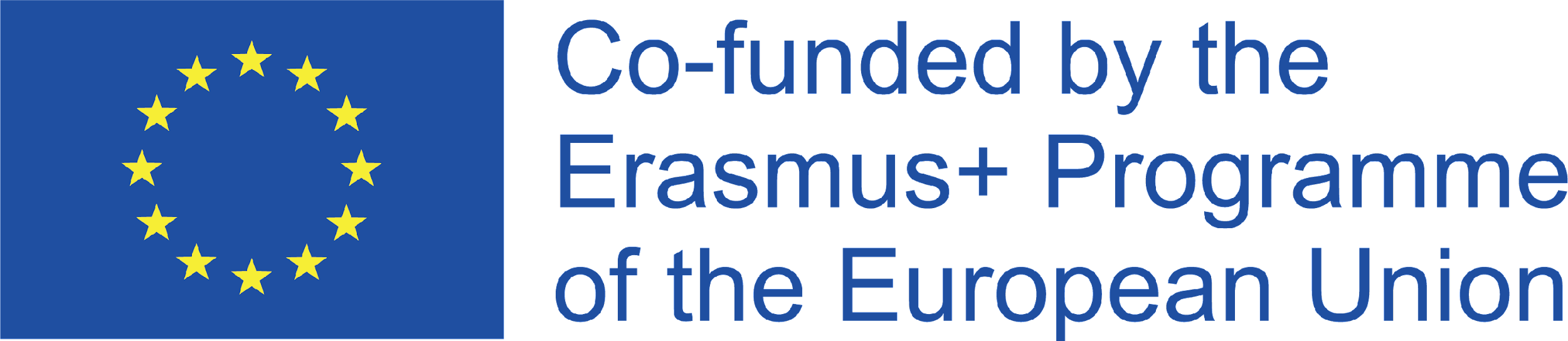 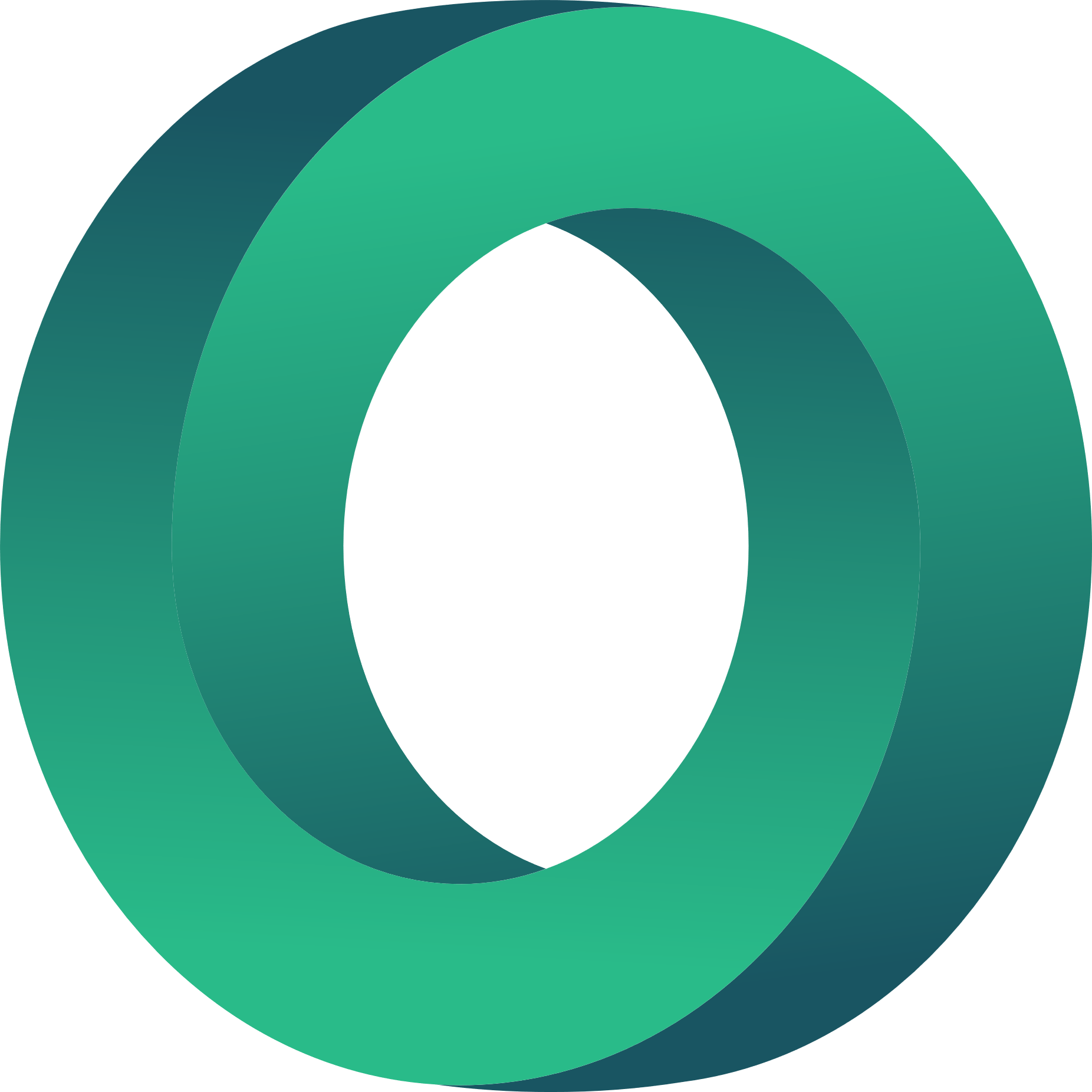 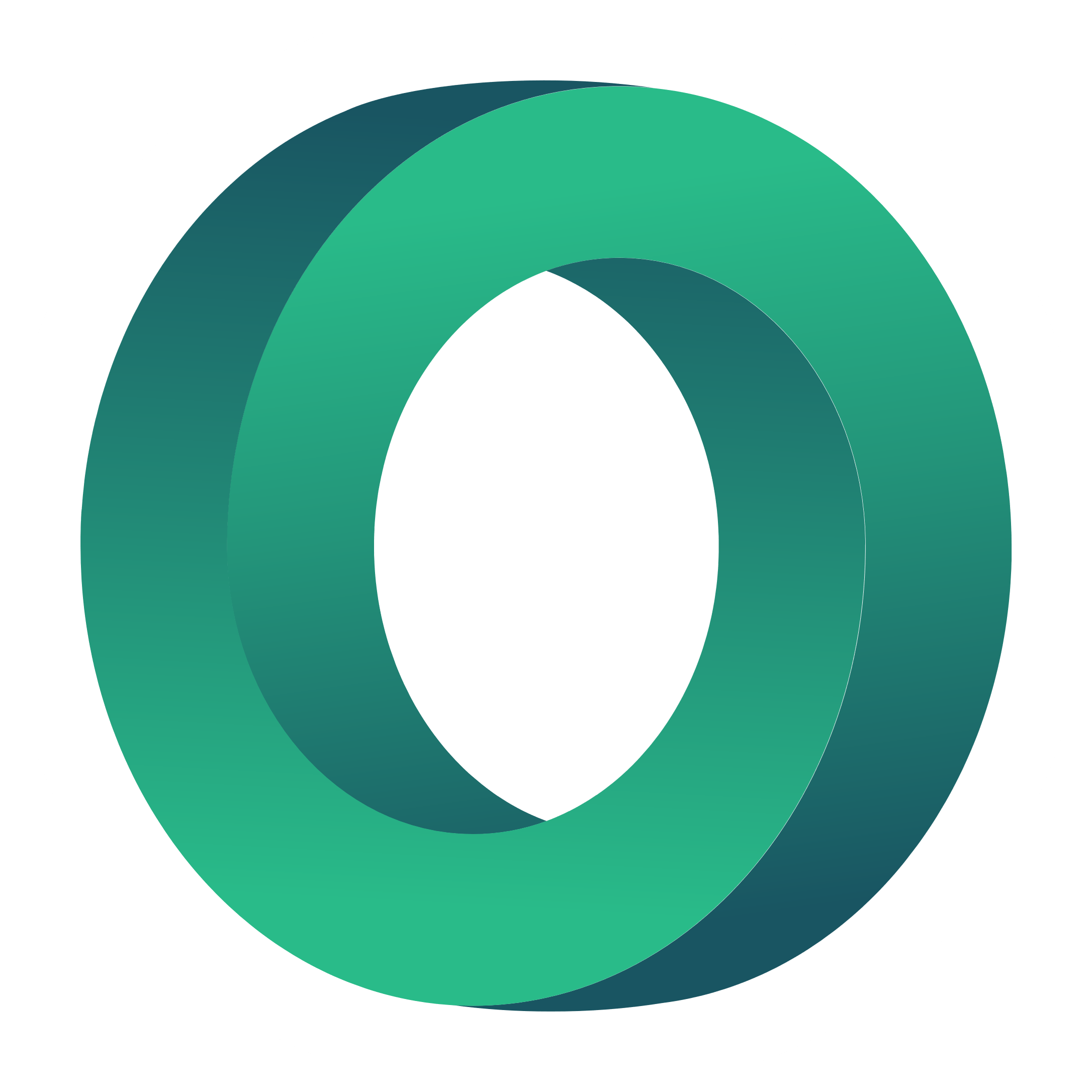 Γεφύρωση της κυκλικής οικονομίας και της κοινωνικής επιχειρηματικότητας
Το κυρίαρχο οικονομικό σύστημα βρίσκεται αντιμέτωπο με την ίδρυση κοινωνικών επιχειρήσεων, με επιχειρηματικά μοντέλα που είναι πιο περιεκτικά, υπεύθυνα και επωφελή, παρουσιάζοντας ένα παράδειγμα όπου μια κερδοφόρα οικονομική δραστηριότητα δεν βλάπτει το περιβάλλον και ενδυναμώνει τους ανθρώπους στις τοπικές κοινότητες.

Οι κοινωνικές επιχειρήσεις με ένα κυκλικό επιχειρηματικό μοντέλο μπορούν να αντιμετωπίσουν καλύτερα τα τοπικά περιβαλλοντικά και κοινωνικά ζητήματα, ενθαρρύνοντας τις κυκλικές αλλαγές σε ολόκληρη την κοινωνία.
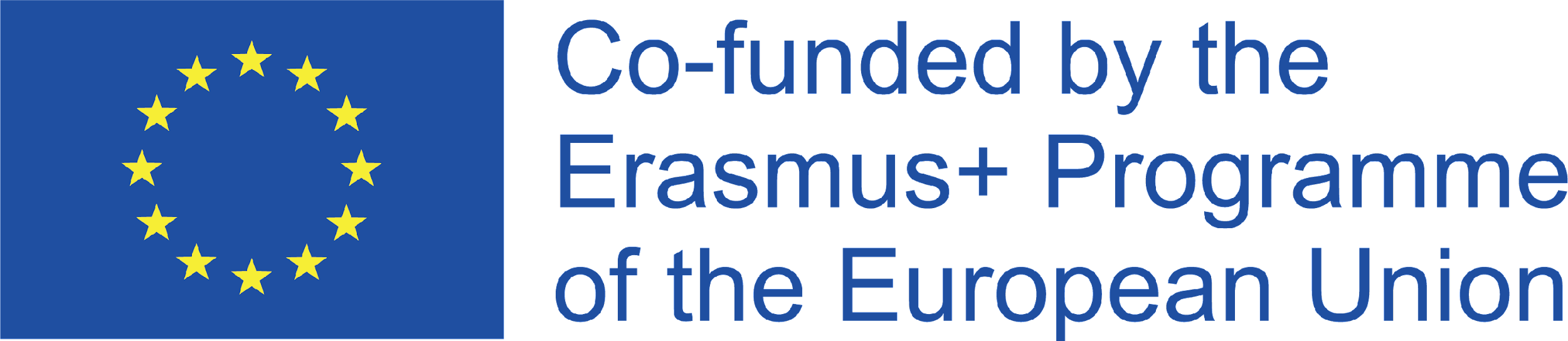 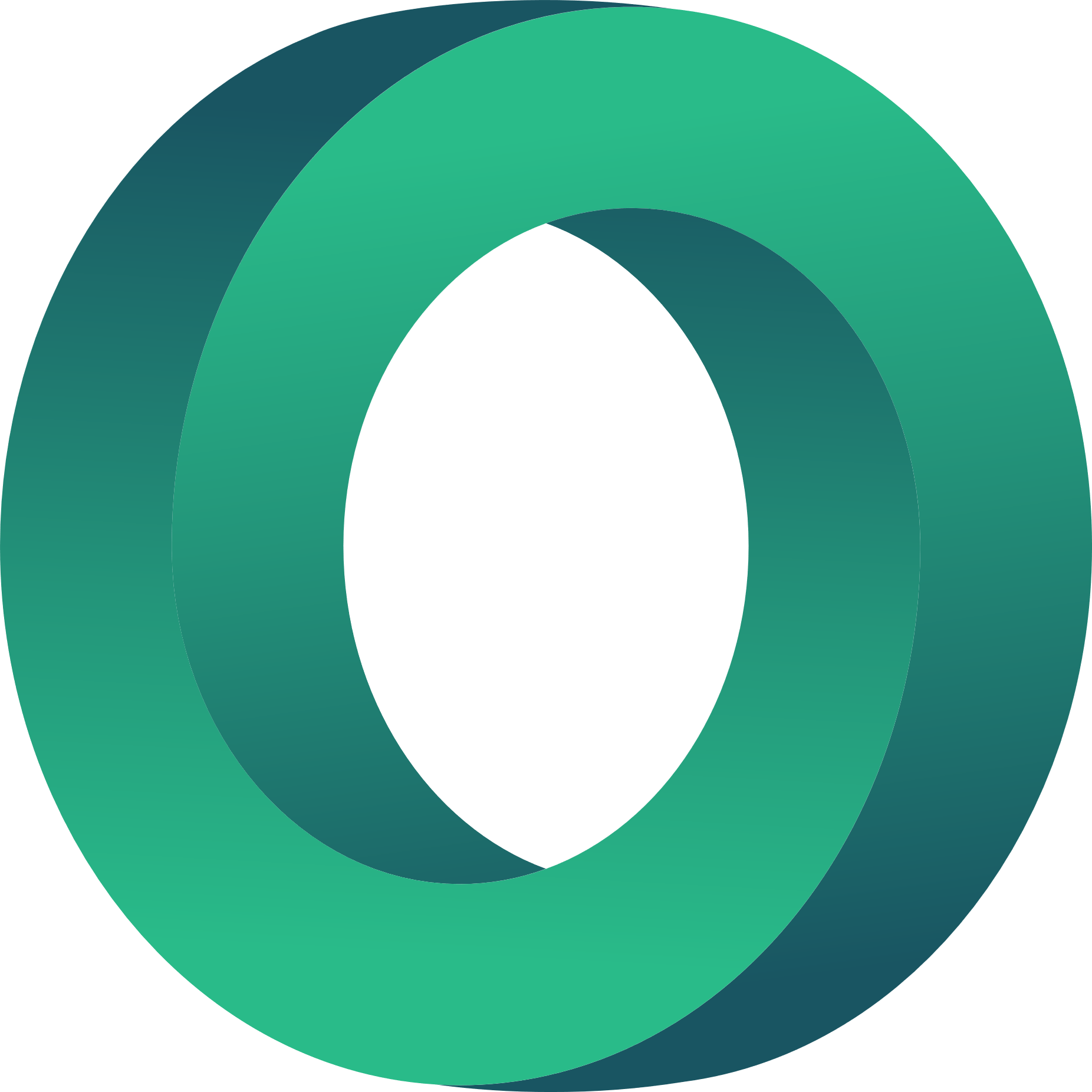 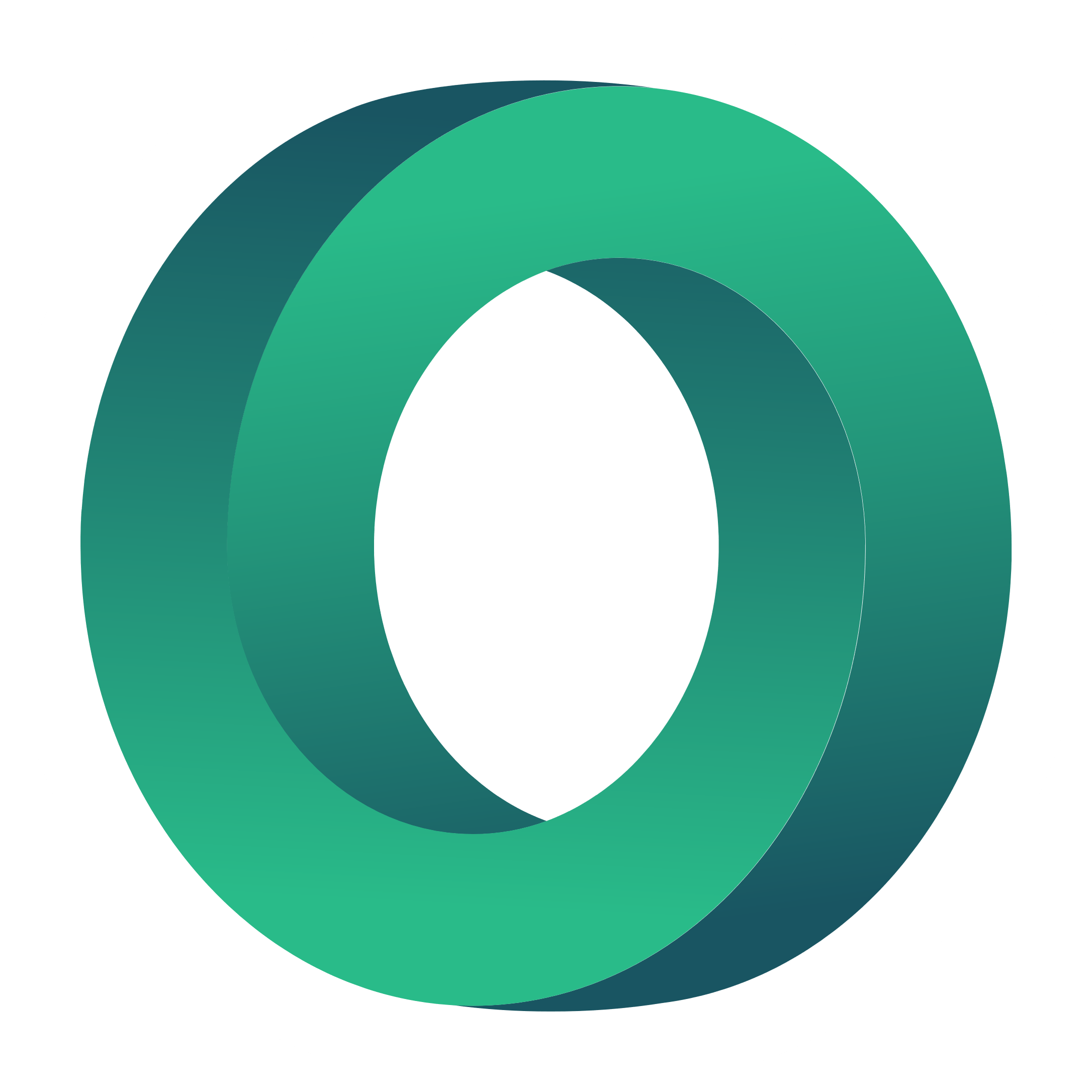 Καλή πρακτική: κυκλική οικονομία + κοινωνική επιχείρηση στον τομέα της παραγωγής τροφίμων

Espigoladors
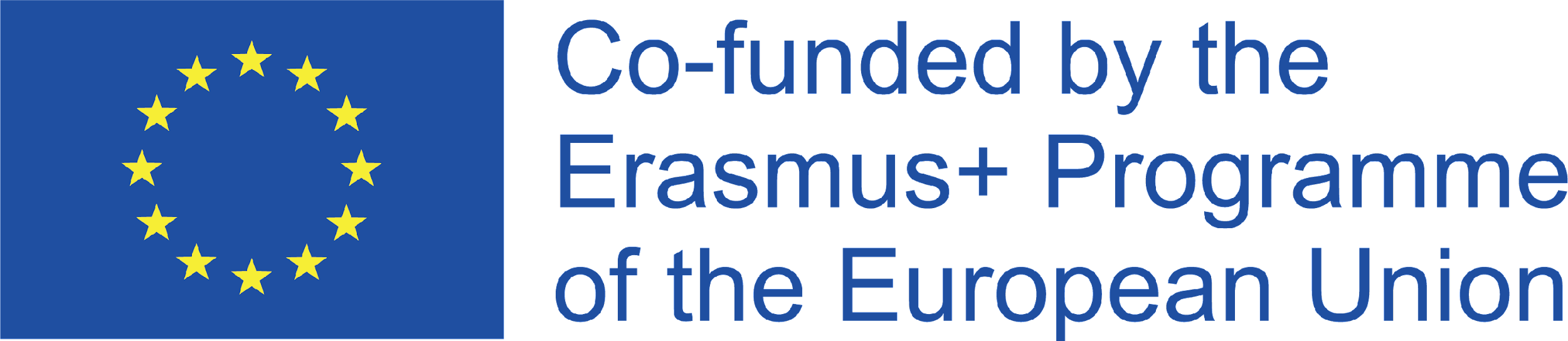 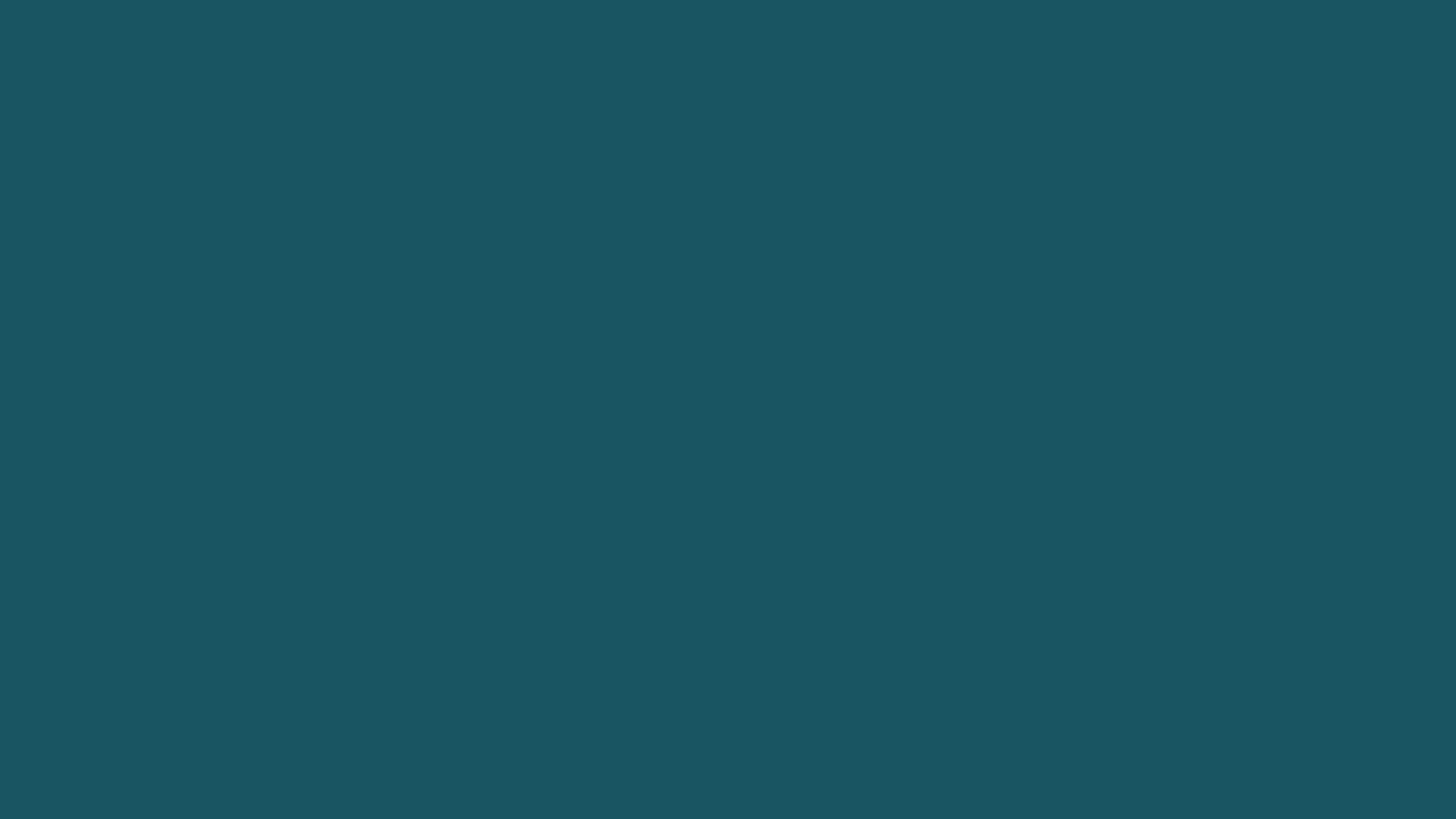 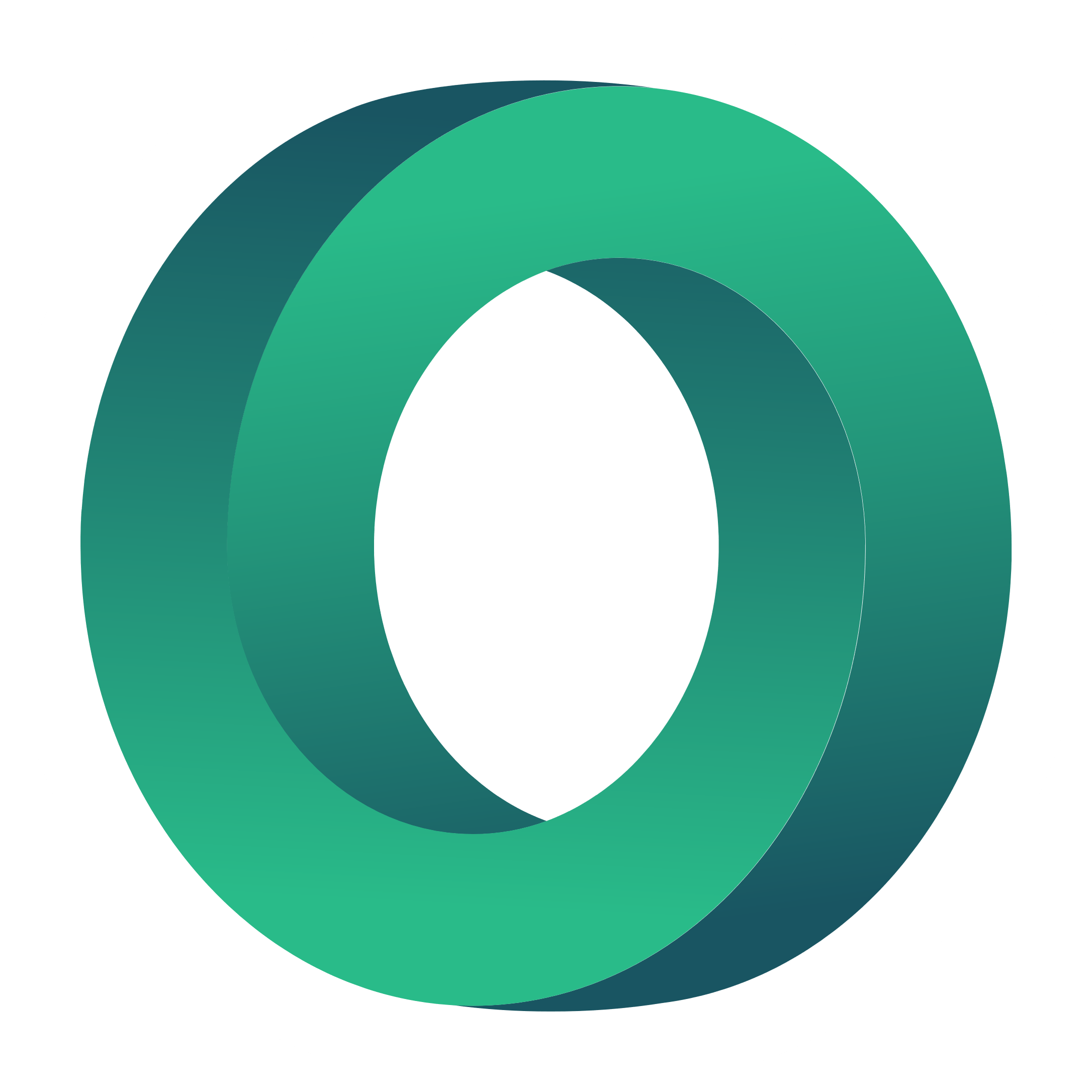 Espigoladors (Καταλονία, Ισπανία)
https://espigoladors.cat/en/
Το Fundació Espigoladors είναι ένας μη κερδοσκοπικός οργανισμός που ιδρύθηκε το 2014 και καταπολεμά τη σπατάλη και τις απώλειες τροφίμων, ενώ παράλληλα ενισχύει τους ανθρώπους που κινδυνεύουν από κοινωνικό αποκλεισμό με έναν μετασχηματιστικό, συμμετοχικό, χωρίς αποκλεισμούς και βιώσιμο τρόπο.

Αποστολή: Δρουν σε τρεις κοινωνικές προκλήσεις: 
ανάπτυξη ενός αναπαραγώγιμου και μεταβιβάσιμου μοντέλου που μπορεί να έχει αντίκτυπο στη μείωση των αποβλήτων τροφίμων, 
ενίσχυση της πρόσβασης σε επαρκή διατροφή και 
δημιουργία νέων ευκαιριών για άτομα που κινδυνεύουν από κοινωνικό αποκλεισμό.
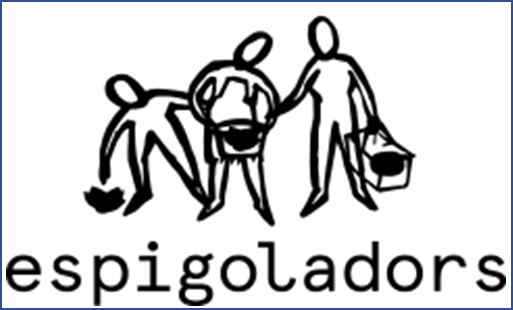 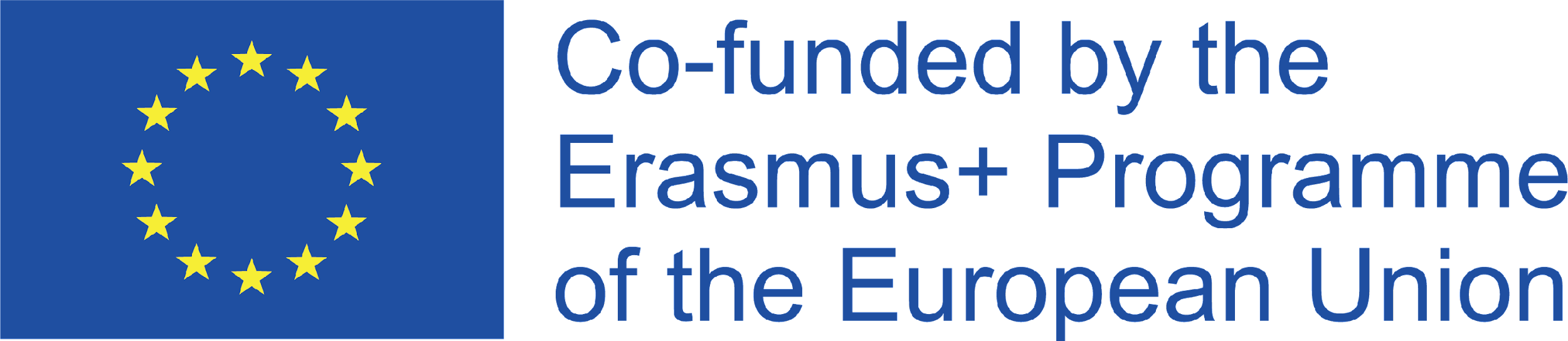 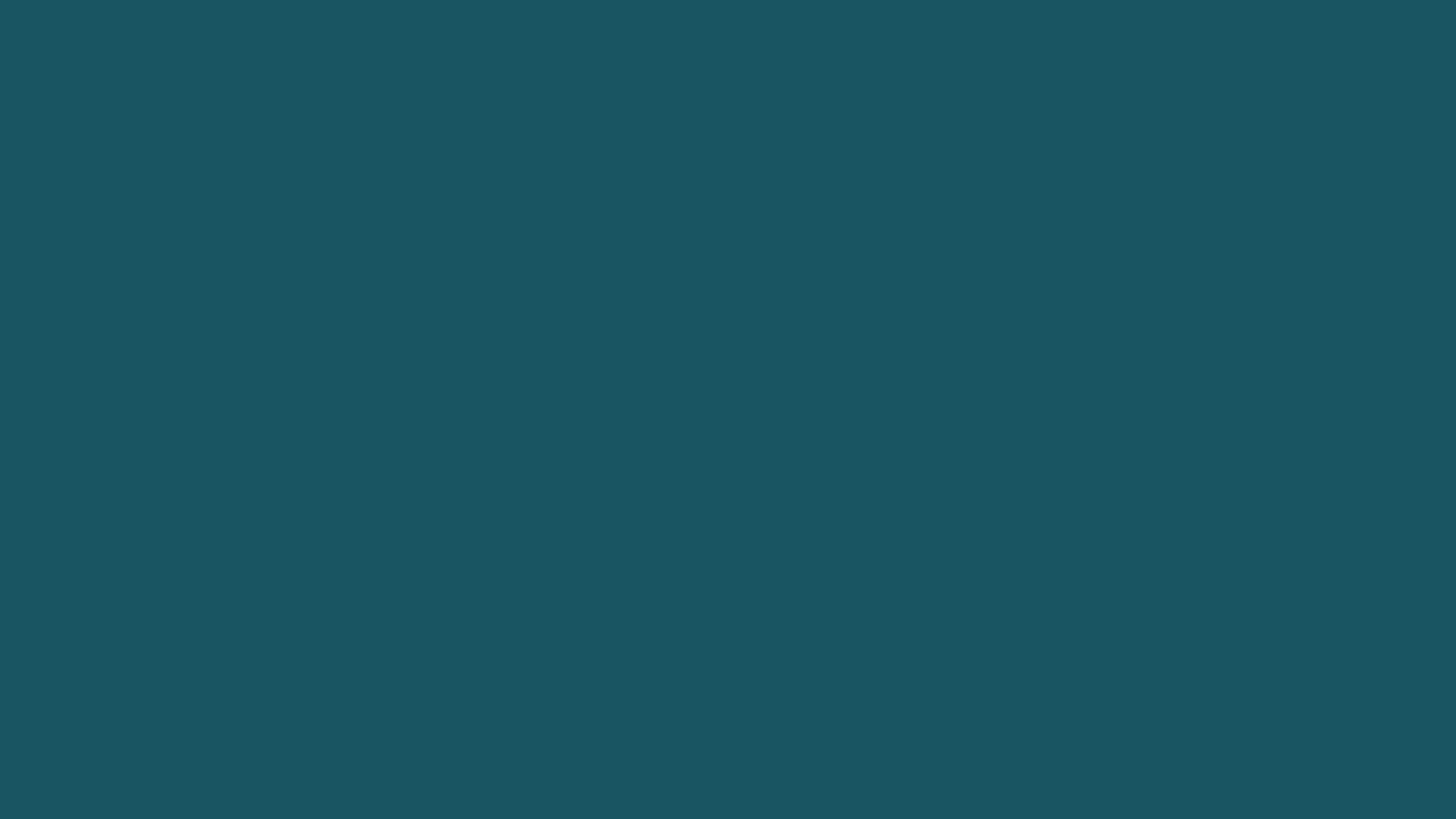 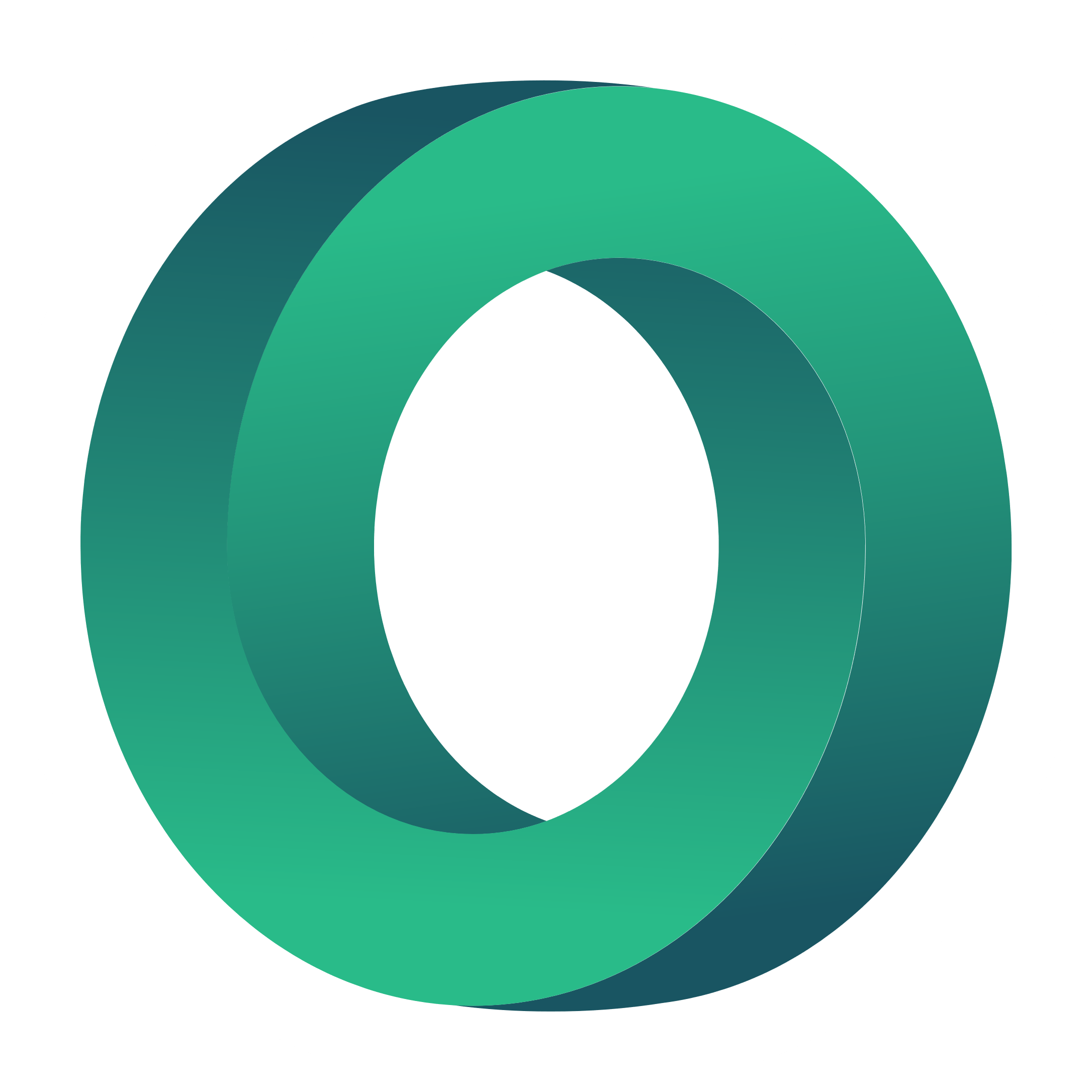 Espigoladors (Καταλονία, Ισπανία)
https://espigoladors.cat/en/
ΠΩΣ ΤΟ ΚΑΝΟΥΝ
Στο Espigoladors δίνουν δεύτερες ευκαιρίες σε άσχημα και ατελή φρούτα και λαχανικά και σε όμορφους ανθρώπους.

Συλλογές
Συγκεντρώνουν φρούτα και λαχανικά που δεν είναι κατάλληλα για την αγορά μέσω της συλλογής με τη βοήθεια εθελοντών.

Δωρεά
Τα περισσότερα από τα φρούτα και τα λαχανικά που συλλέγουν διανέμονται δωρεάν σε κοινωνικούς φορείς, οι οποίοι εργάζονται για την εξασφάλιση επαρκούς και αξιοπρεπούς διατροφής για άτομα σε ευάλωτες καταστάσεις. 

Μετασχηματισμός
Μετατρέπουν τα υπόλοιπα ανακτημένα προϊόντα σε κονσέρβες, ενώ παράλληλα παρέχουν ευκαιρίες απασχόλησης σε άτομα που κινδυνεύουν από τον κοινωνικό αποκλεισμό.

Ευαισθητοποίηση
Δημιουργούν ένα κίνημα πολιτών μέσω της ευαισθητοποίησης και της εκπαίδευσης, προωθώντας την αλλαγή της κοινωνικής συνείδησης προς μια κουλτούρα αξιοποίησης των τροφίμων.
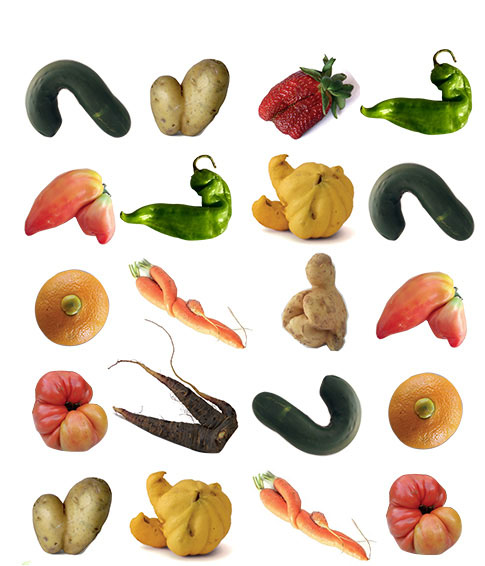 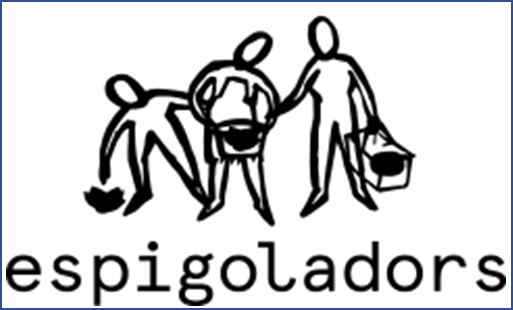 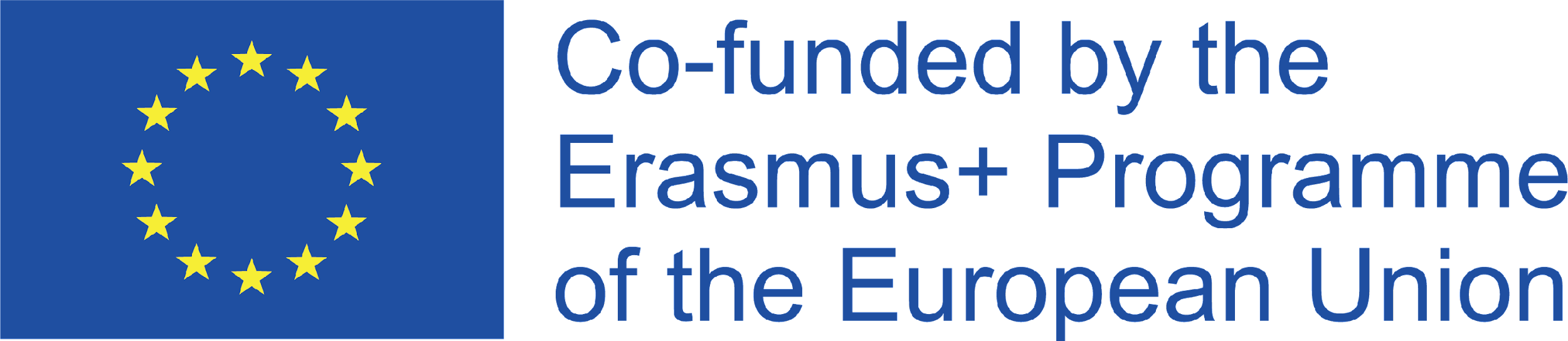 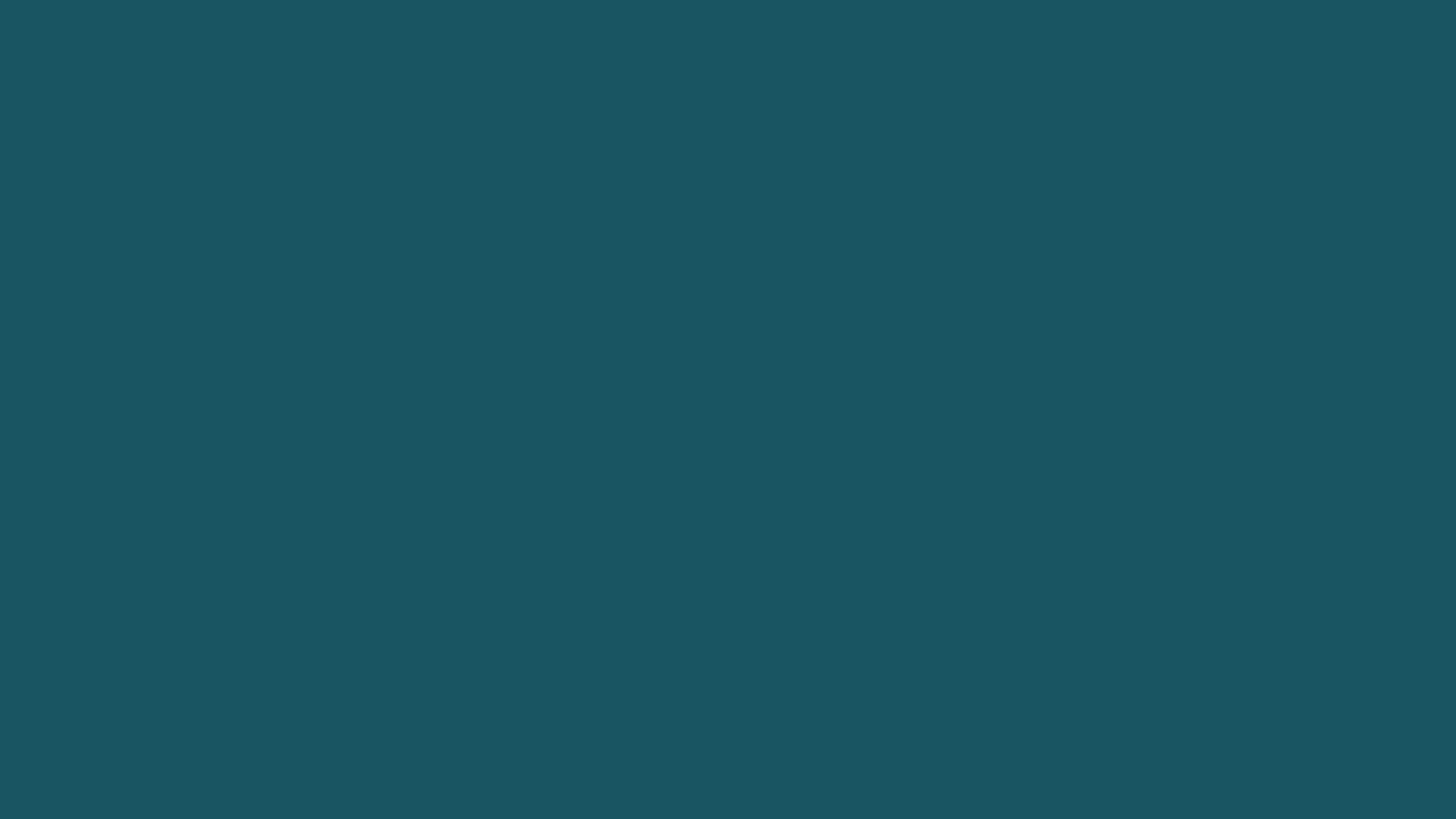 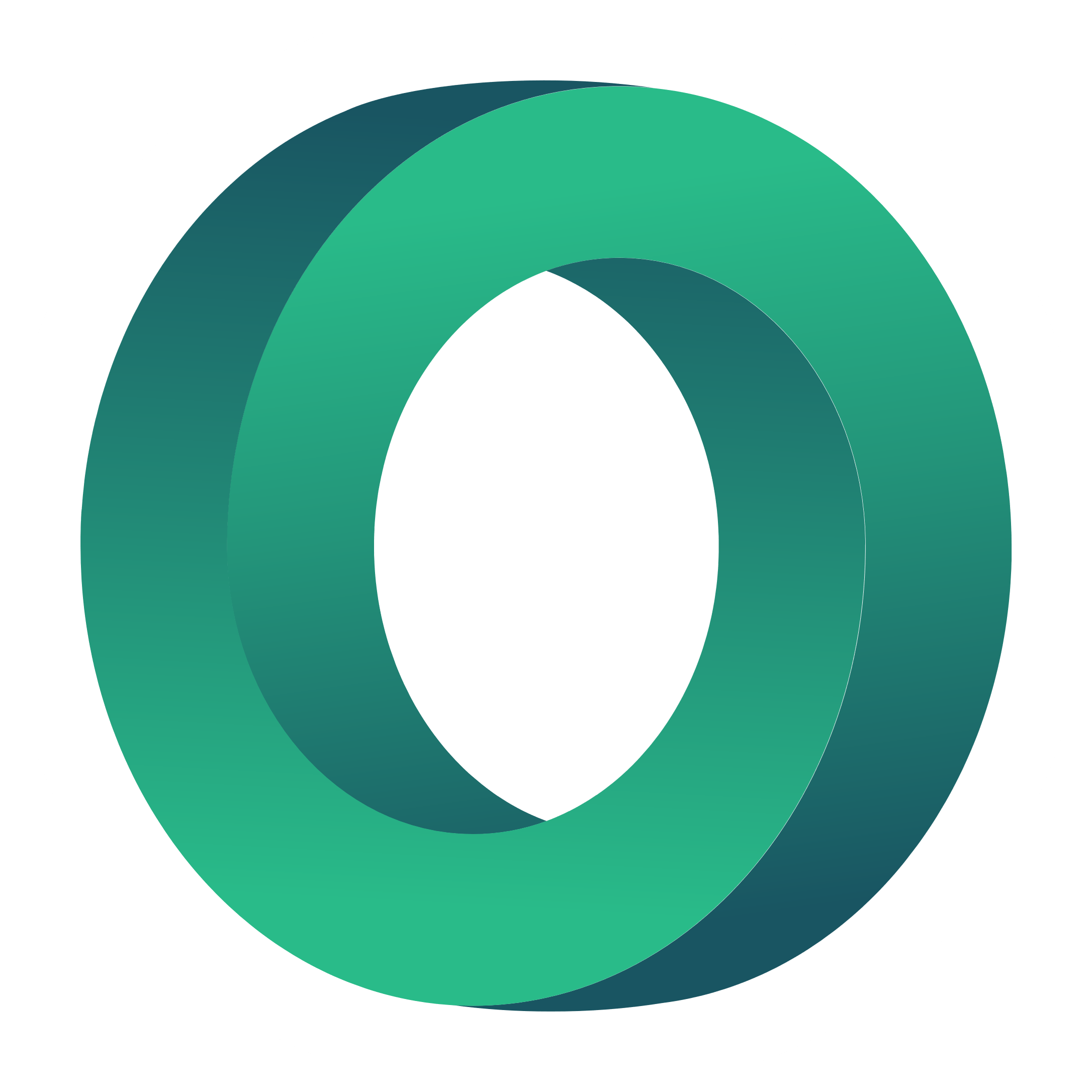 Espigoladors (Καταλονία, Ισπανία)
https://espigoladors.cat/en/
GLEANINGS
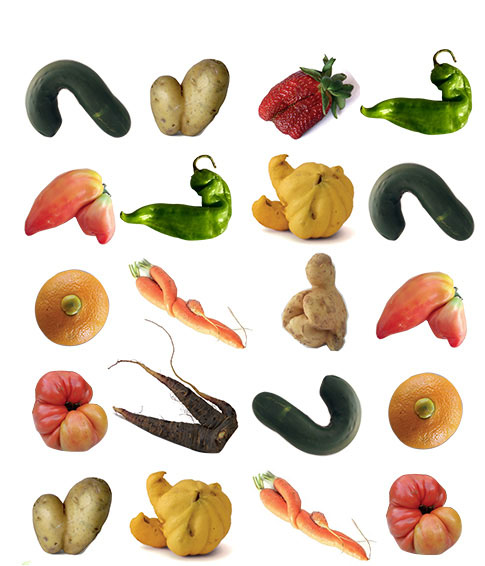 Στο Espigoladors, θέλουν να ανακτήσουν και να αξιοποιήσουν τη δραστηριότητα της συλλογής, μια αρχαία πρακτική με προγονικές ρίζες που συνίσταται στη συγκομιδή και συλλογή, μέσω μιας συμφωνίας με τον αγρότη, φρούτων και λαχανικών που απορρίπτονται από την εμπορική αγορά λόγω πλεονάζουσας παραγωγής, μείωσης των πωλήσεων ή αισθητικών ζητημάτων.

Έτσι, συμβάλλουν στη μείωση της σπατάλης και των απωλειών τροφίμων, καθιστώντας παράλληλα ορατό το έργο του πρωτογενούς τομέα, καθώς και στην ευαισθητοποίηση σχετικά με την αξία των τροφίμων.

Οργανώνουν συλλογές απευθείας στα χωράφια των τροφίμων που δεν μπορούν να πωληθούν και τα διανέμουμε σε κοινωνικούς φορείς, προκειμένου να παρέχουμε πρόσβαση σε υγιεινά και θρεπτικά τρόφιμα σε άτομα που βρίσκονται σε ευάλωτες καταστάσεις.
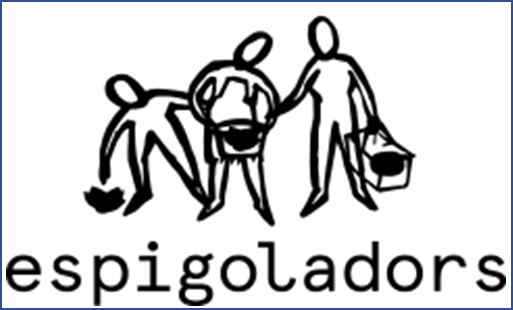 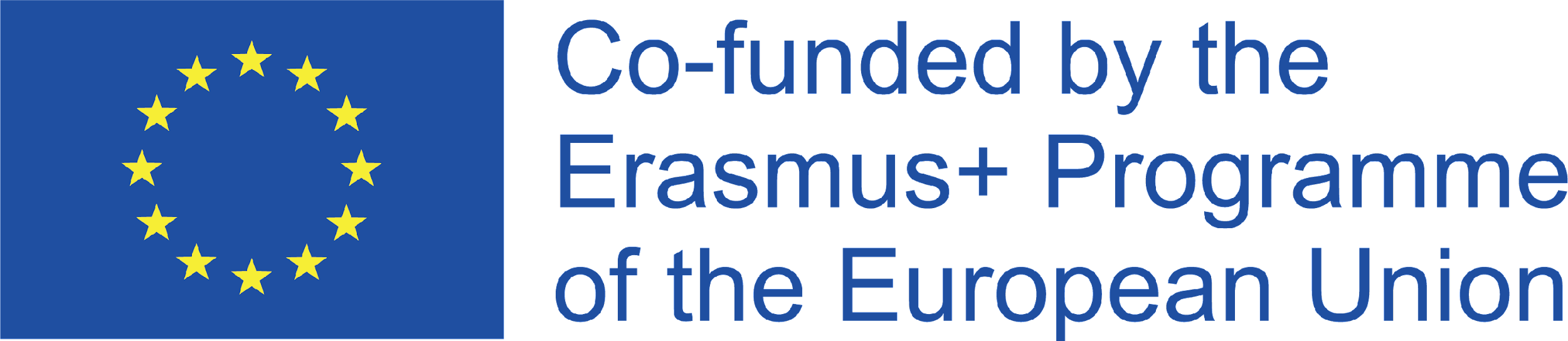 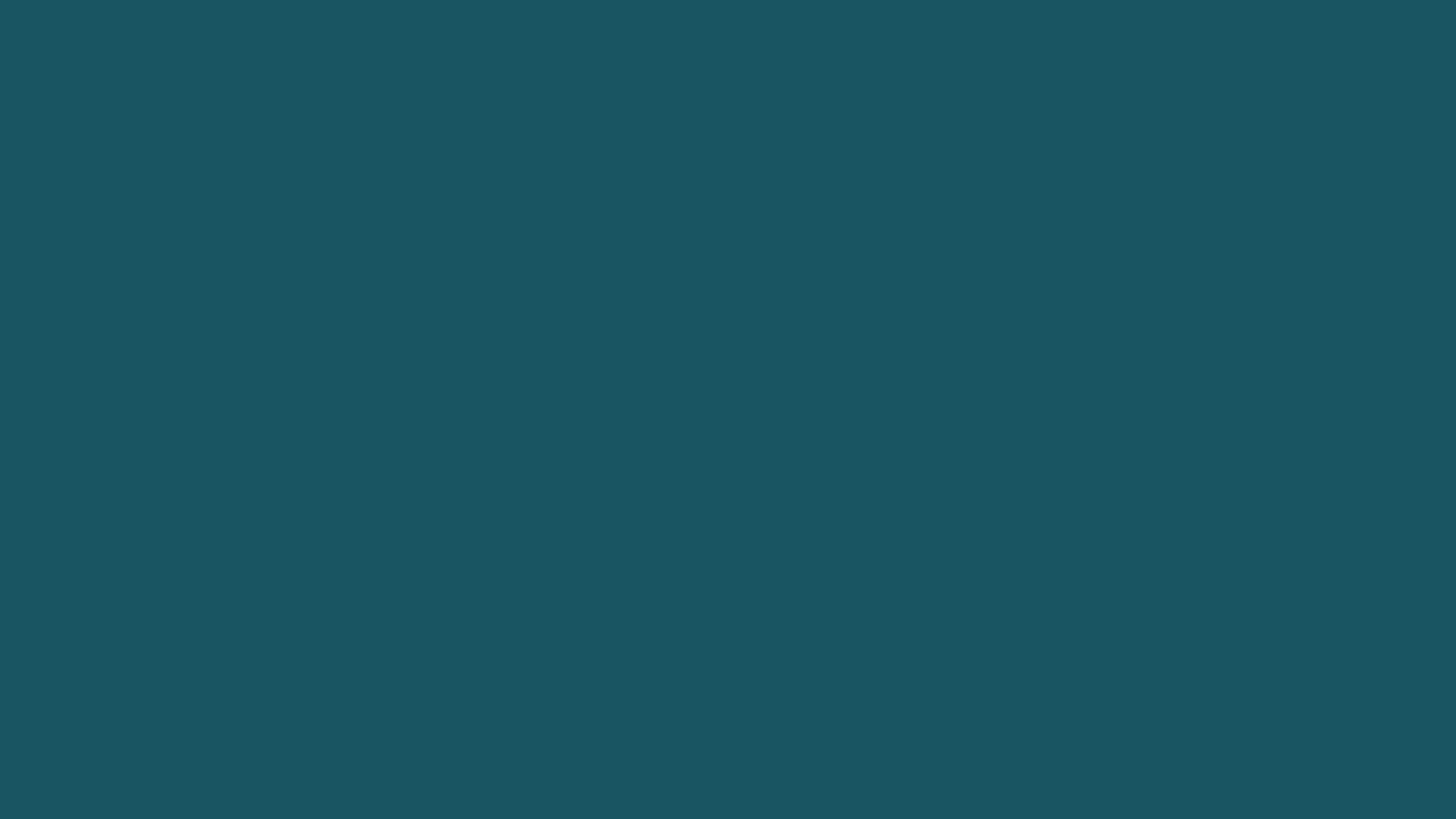 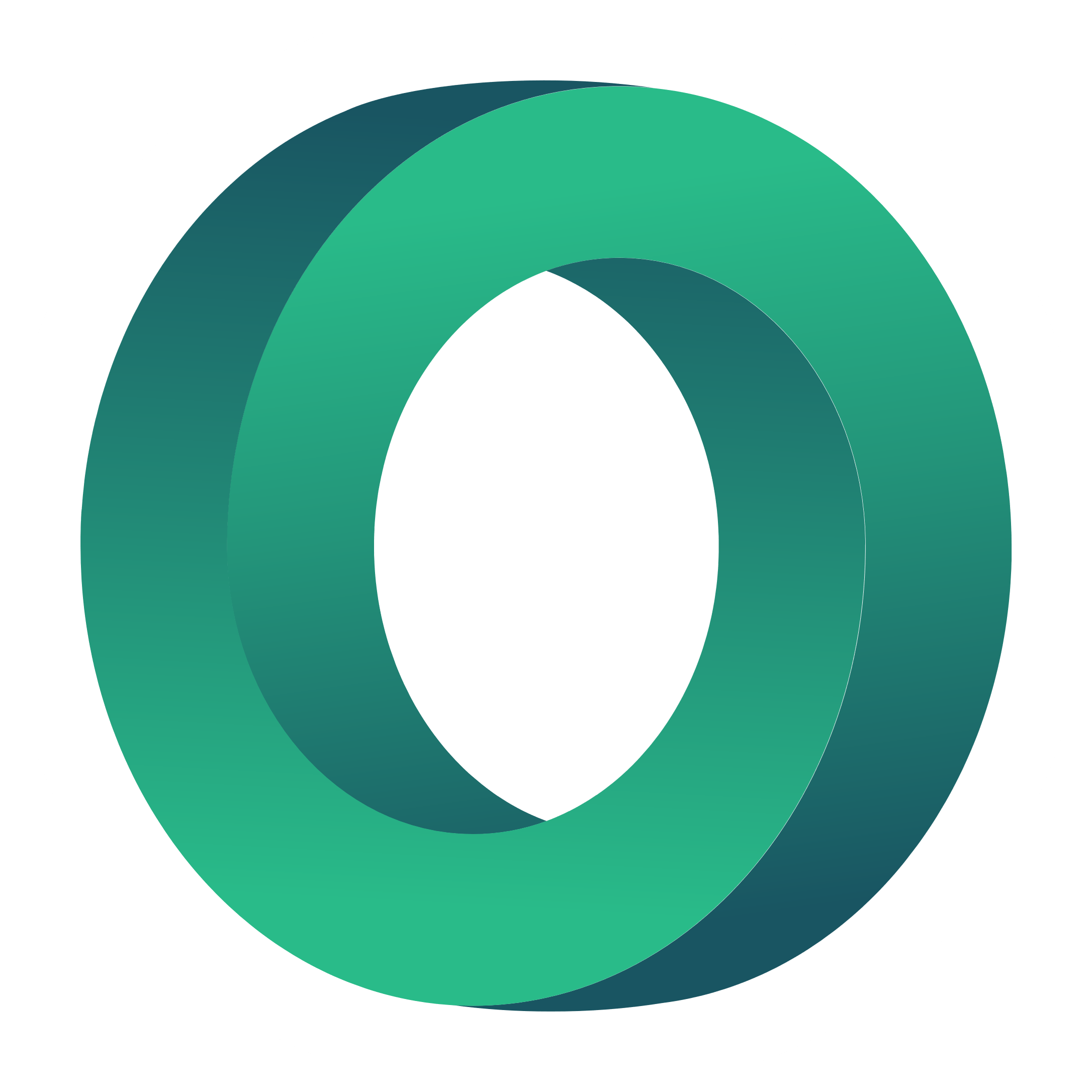 Espigoladors (Καταλονία, Ισπανία)
https://espigoladors.cat/en/
ΔΈΣΜΕΥΣΗ ΜΕ ΤΟΥΣ ΣΤΌΧΟΥΣ ΒΙΏΣΙΜΗΣ ΑΝΆΠΤΥΞΗΣ (ΣΒΑ)
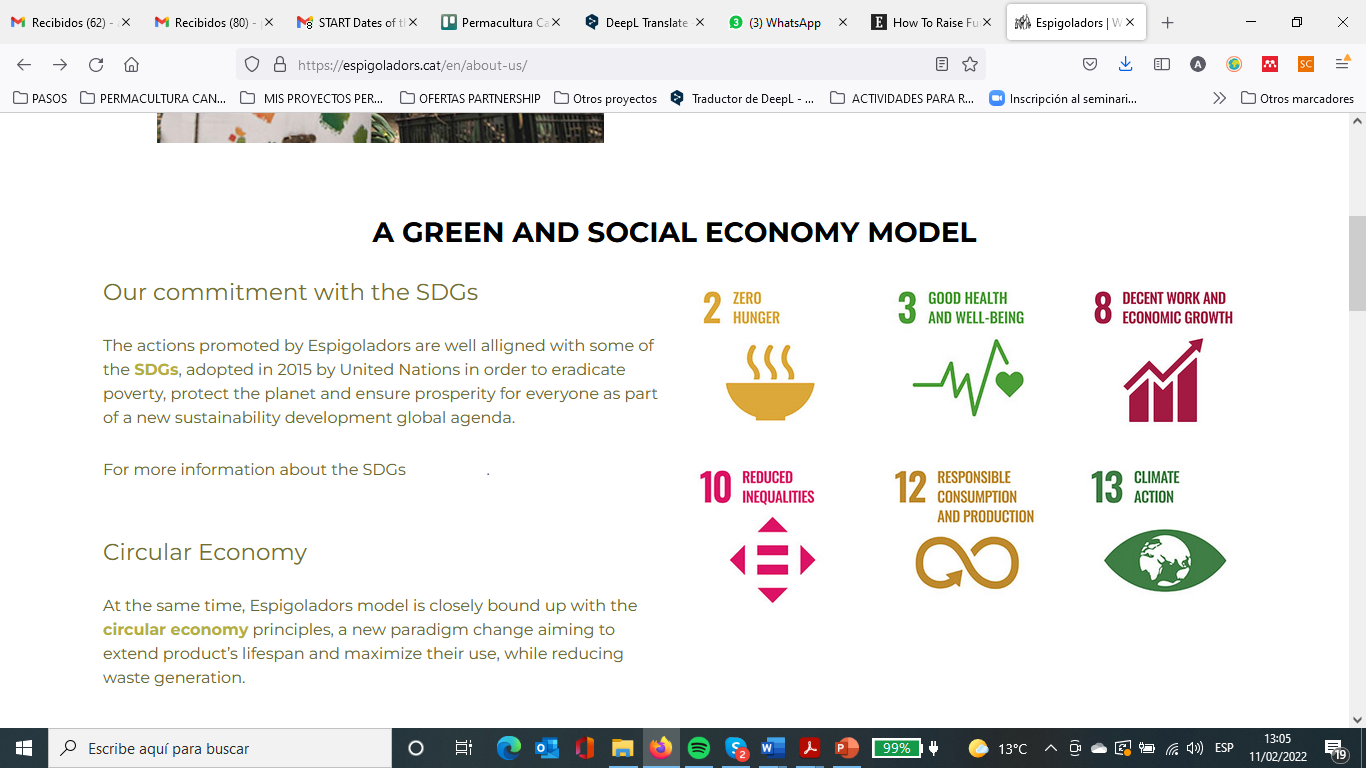 Οι δράσεις που προωθούνται από τους Espigoladors είναι ευθυγραμμισμένες με ορισμένους από τους Στόχους Βιώσιμης Ανάπτυξης, οι οποίοι εγκρίθηκαν το 2015 από τα Ηνωμένα Έθνη για την εξάλειψη της φτώχειας, την προστασία του πλανήτη και την εξασφάλιση ευημερίας για όλους, στο πλαίσιο μιας νέας παγκόσμιας ατζέντας για την ανάπτυξη της βιωσιμότητας.
ΚΥΚΛΙΚΉ ΟΙΚΟΝΟΜΊΑ
Ταυτόχρονα, το μοντέλο Espigoladors είναι στενά συνδεδεμένο με τις αρχές της κυκλικής οικονομίας, μιας νέας αλλαγής παραδείγματος που στοχεύει στην παράταση της διάρκειας ζωής των προϊόντων και τη μεγιστοποίηση της χρήσης τους, μειώνοντας παράλληλα τη δημιουργία αποβλήτων.
Ένα ΔΙΚΤΥΟ τοπικών γεωργικών εκμεταλλεύσεων και εθελοντών
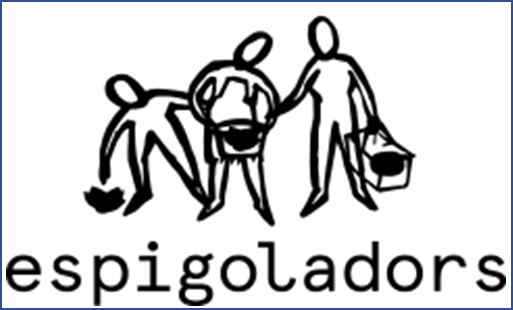 Παίρνουν περίεργους, συμβιβασμένους ανθρώπους με προθυμία να μάθουν, που θέλουν να συμβάλουν στον αγώνα για καλύτερη χρήση των τροφίμων, που θέλουν να μοιραστούν εμπειρίες και να δουλέψουν πρακτικά με τη γη.

Αναζητούμε αγρότες που θέλουν να συμβάλουν σε μια καλύτερη χρήση των τροφίμων μαζί τους, εφαρμόζοντας μια συνεκτική λύση με το περιβάλλον και το κοινωνικό πλαίσιο.
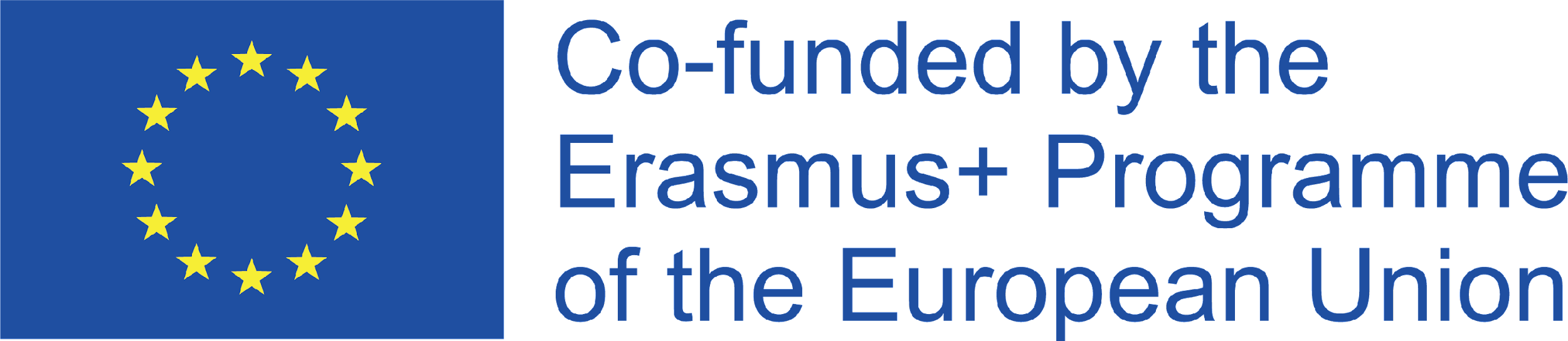 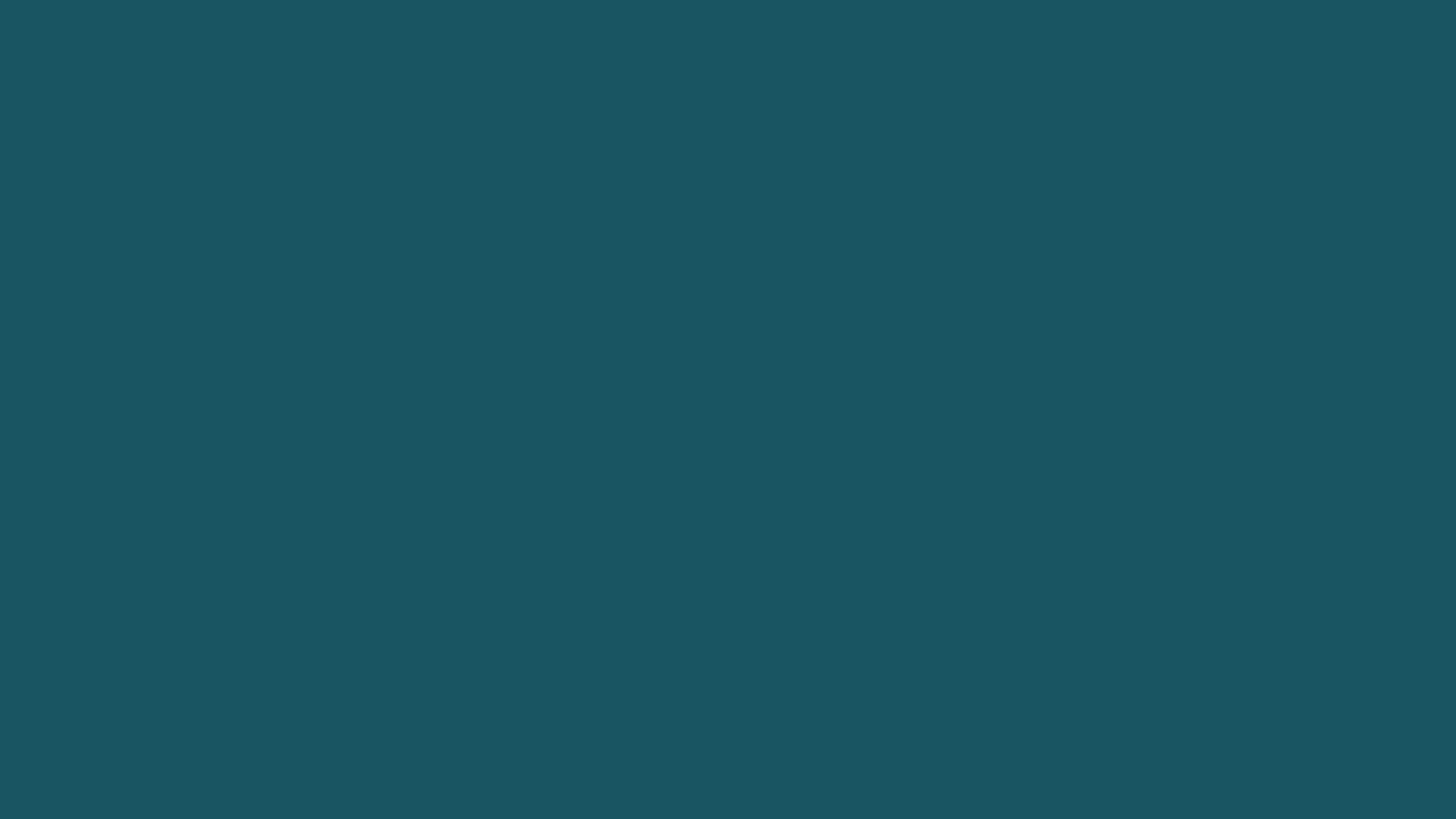 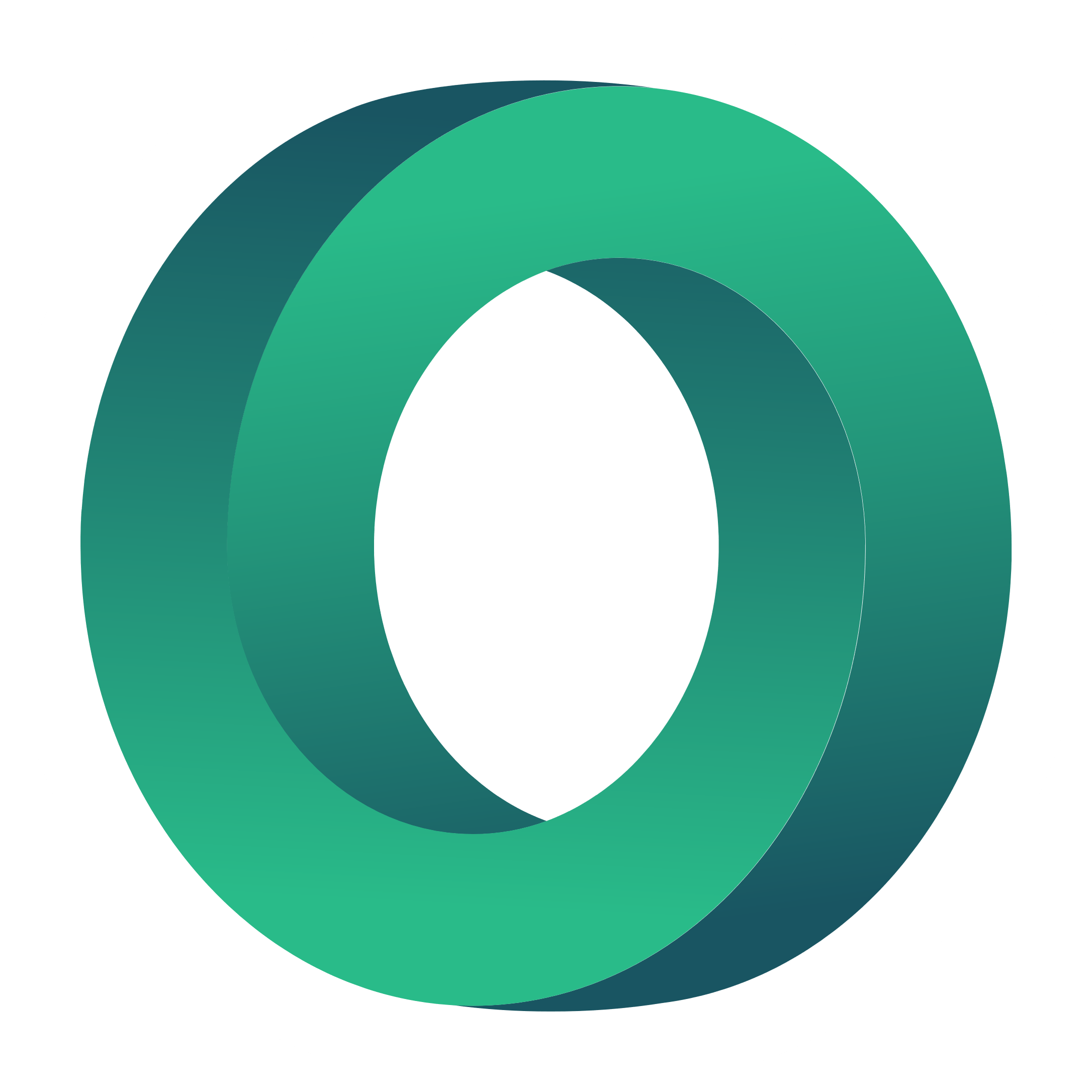 Espigoladors (Καταλονία, Ισπανία)
https://espigoladors.cat/en/
Η ΕΠΙΔΡΑΣΗ ΤΟΥΣ
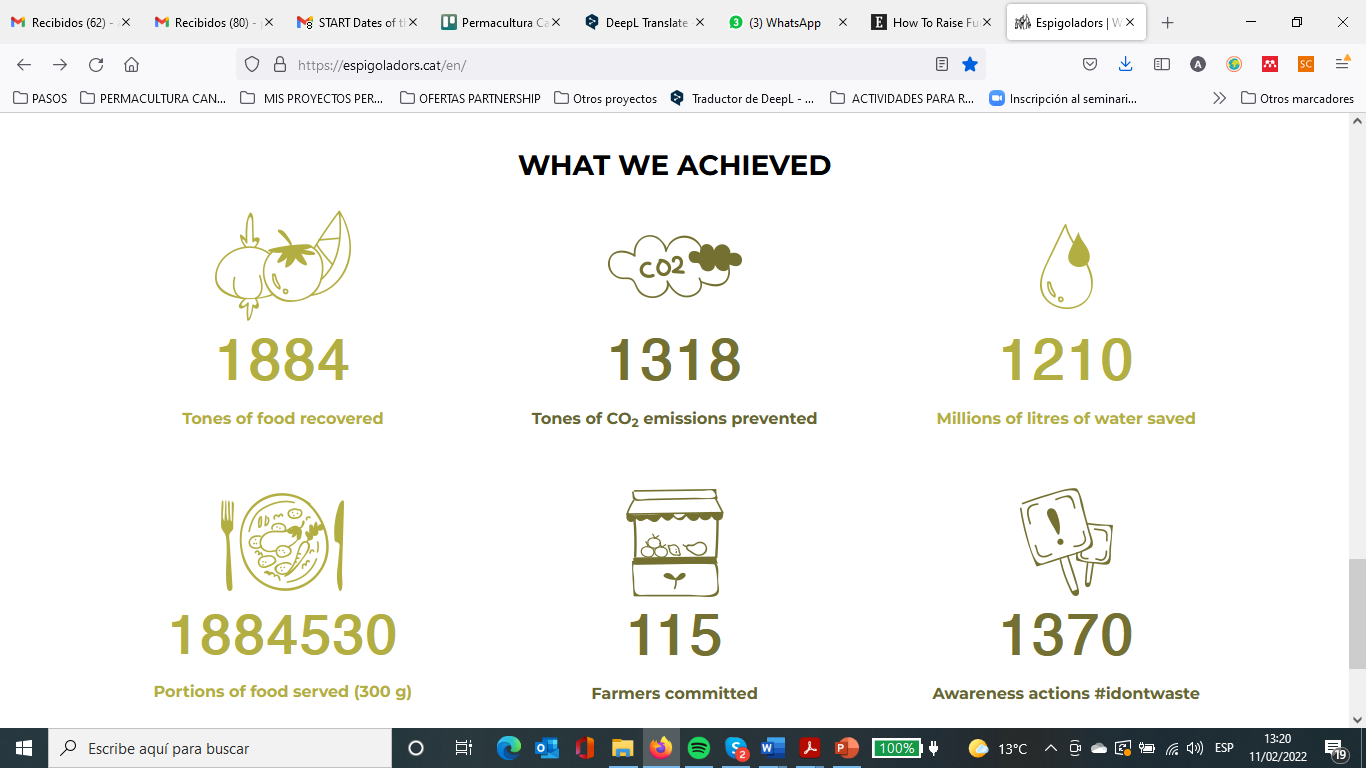 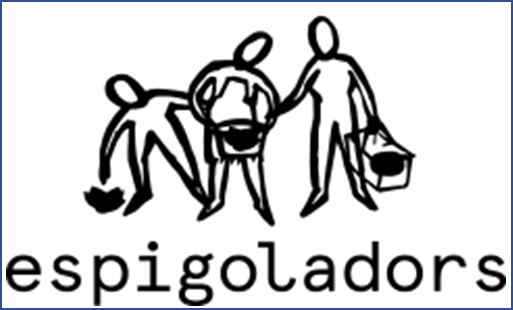 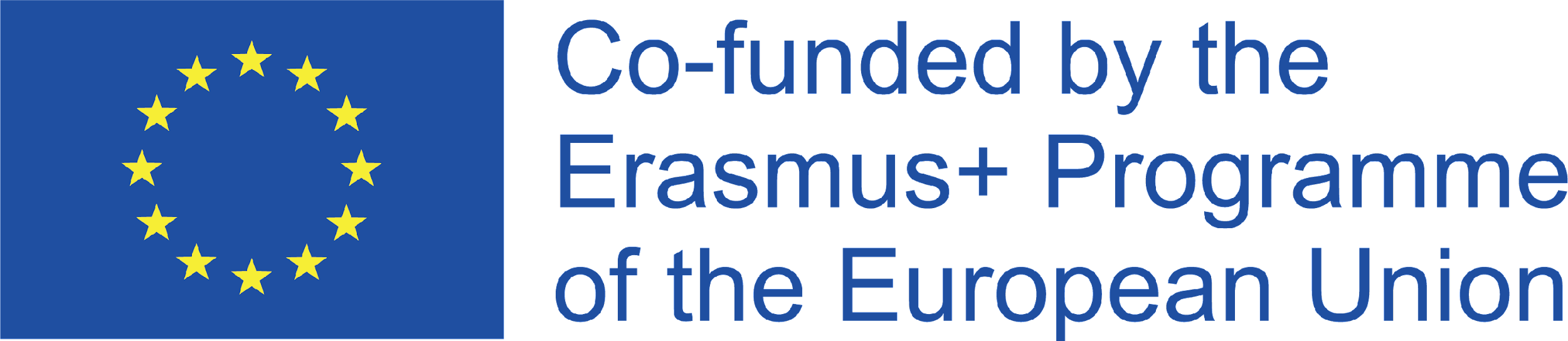 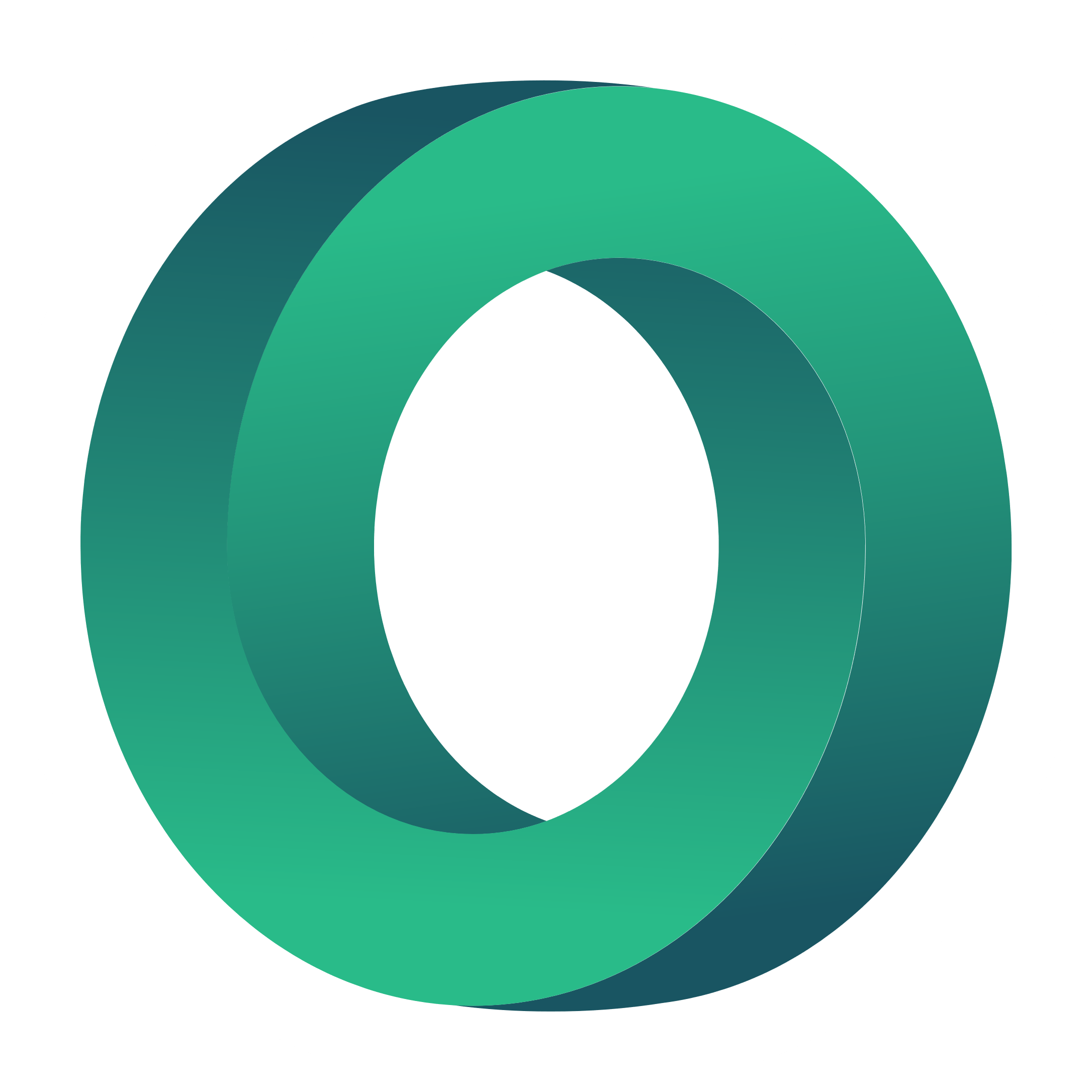 ΕΡΩΤΗΣΕΙΣ
Δείτε αυτό το βίντεο: https://www.youtube.com/watch?v=6W9ec1HK4UE
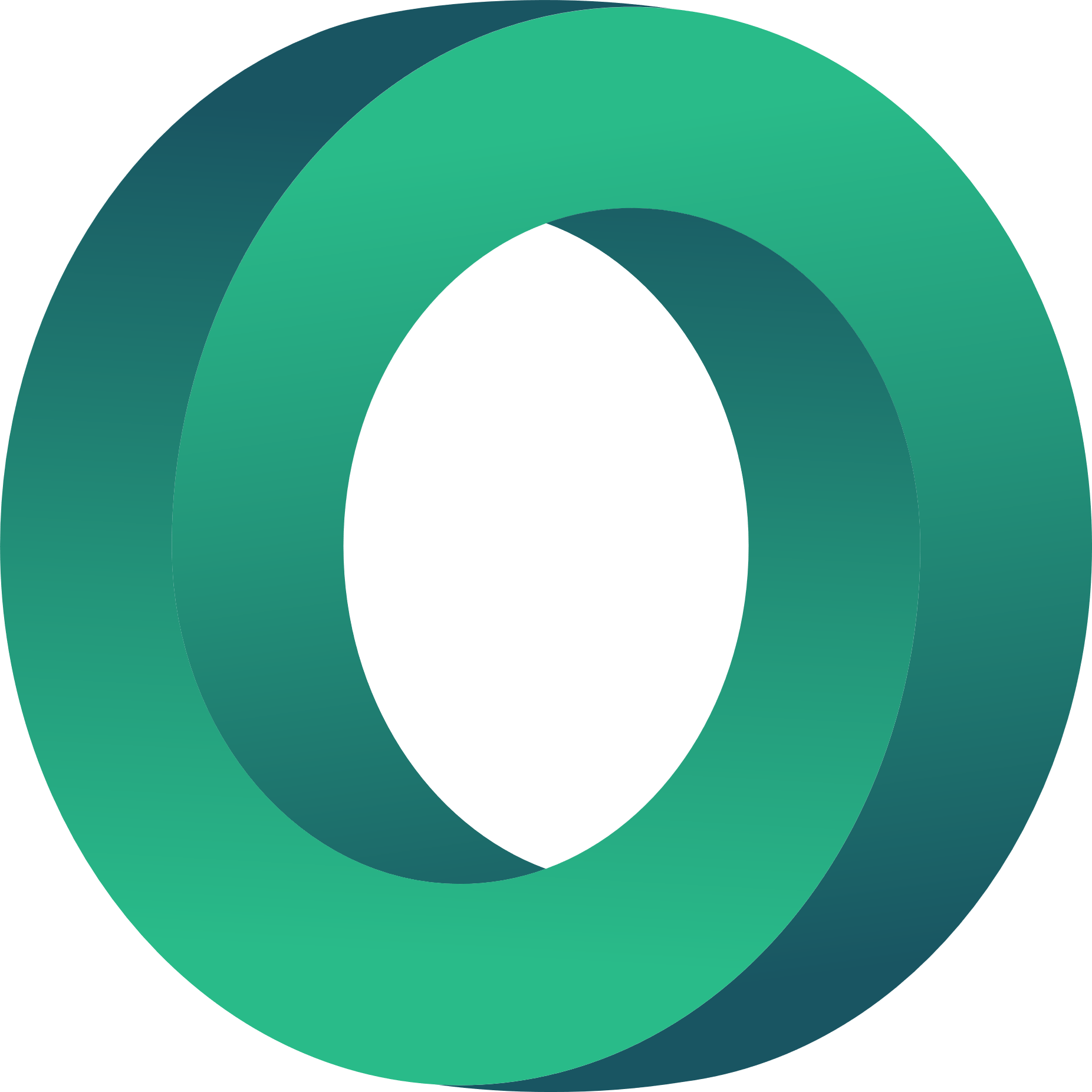 Πώς εμπλέκει η Espigoladors την τοπική κοινότητα;
Γιατί είναι κοινωνική επιχείρηση;
Πώς εφαρμόζουν την κυκλική οικονομία;

Διδάγματα:
- Τα μέτρα για την οικολογική και κοινωνική βιωσιμότητα μπορούν να συνδυαστούν στο μοντέλο της κυκλικής οικονομίας.
- Μια αρχαία πρακτική σε συνδυασμό με νέες ιδέες μπορεί να ικανοποιήσει τις απαιτήσεις του 21ου αιώνα
- Ένα μεγάλο δίκτυο με διάφορα ιδρύματα , επιχειρήσεις , κοινωνικές οντότητες και τον γεωργικό τομέα επιτρέπει μια τόσο μεγάλη επίδραση
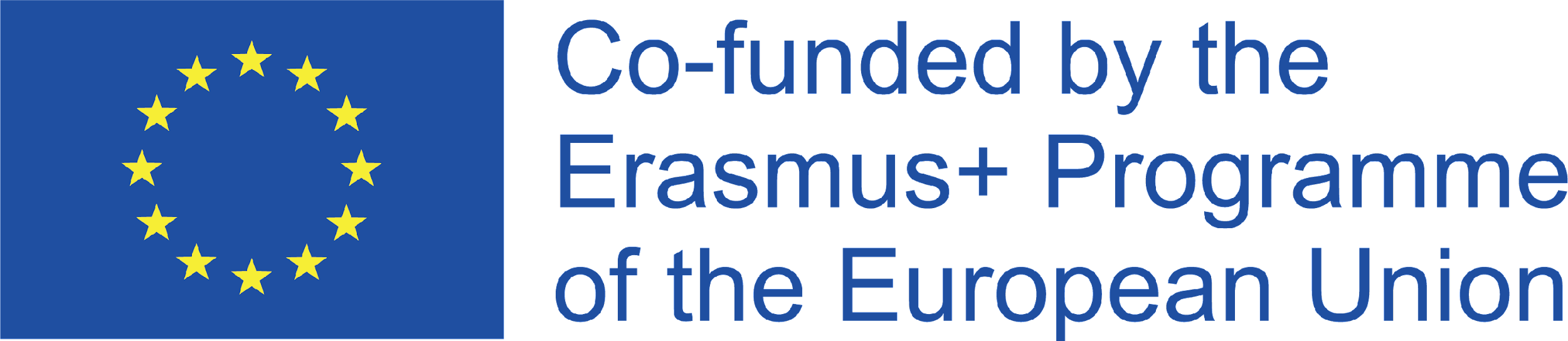 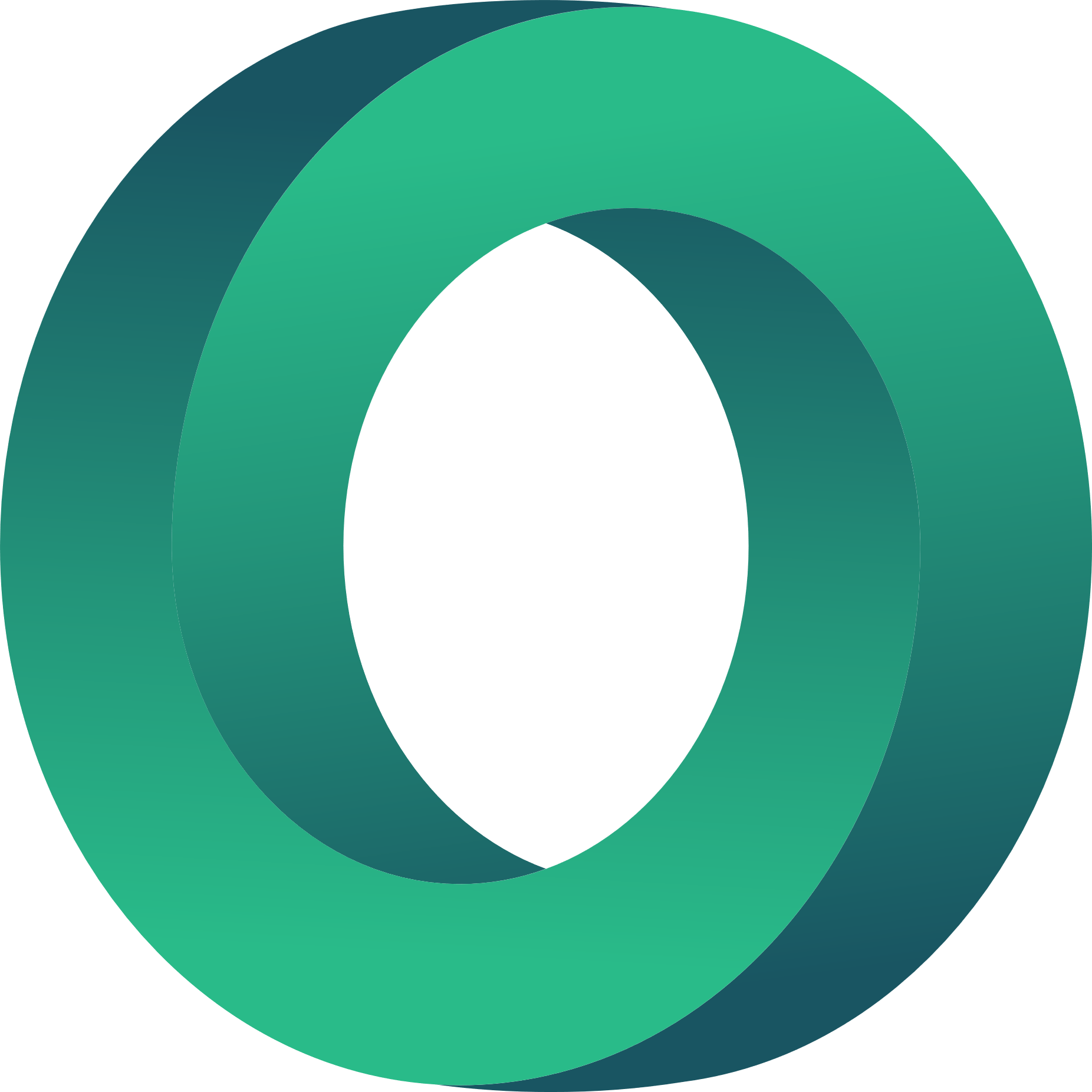 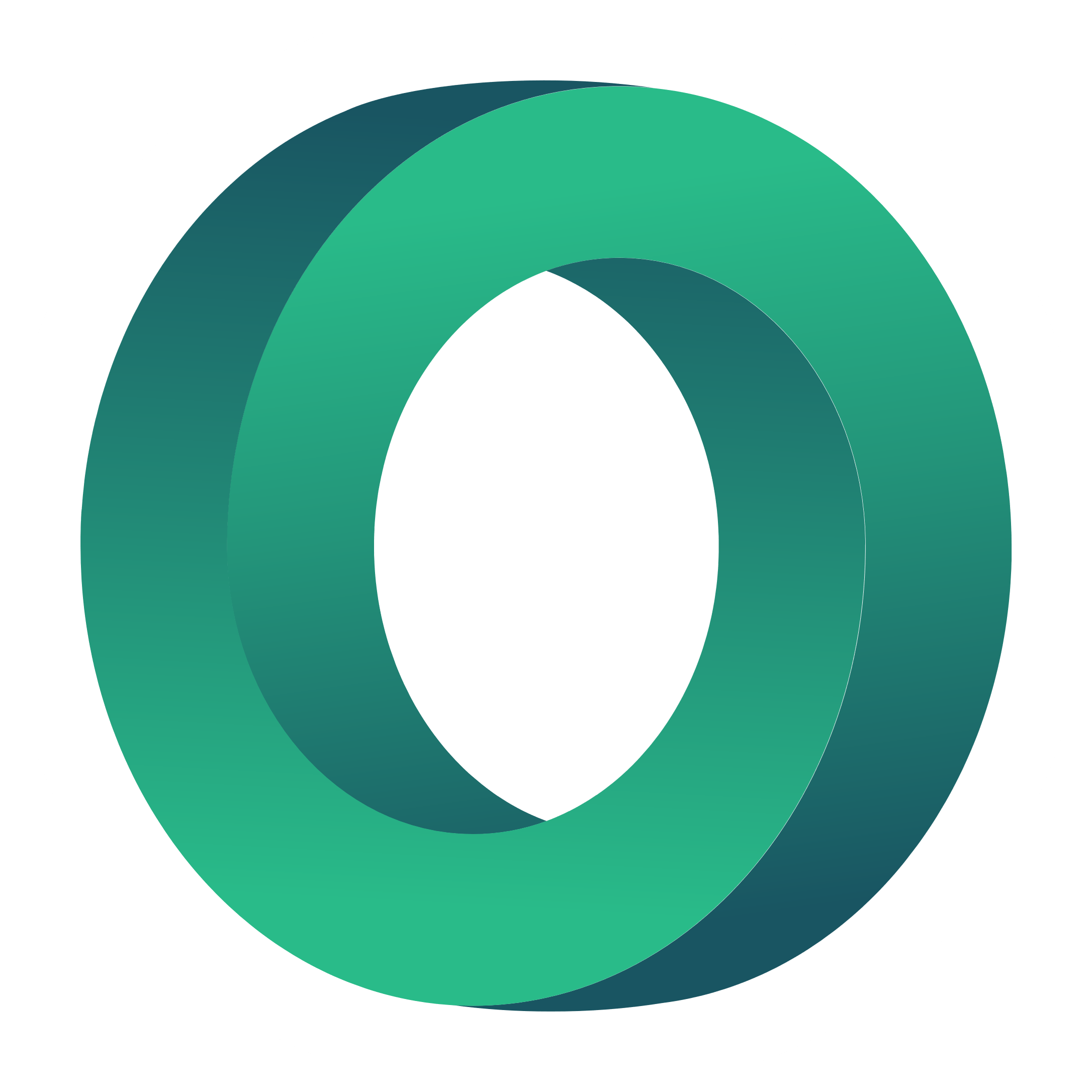 Καλές πρακτικές: κυκλική οικονομία + κοινωνική επιχειρηματικότητα στον τομέα της παραγωγής τροφίμων

Βιολογικό αγρόκτημα Karabeleko
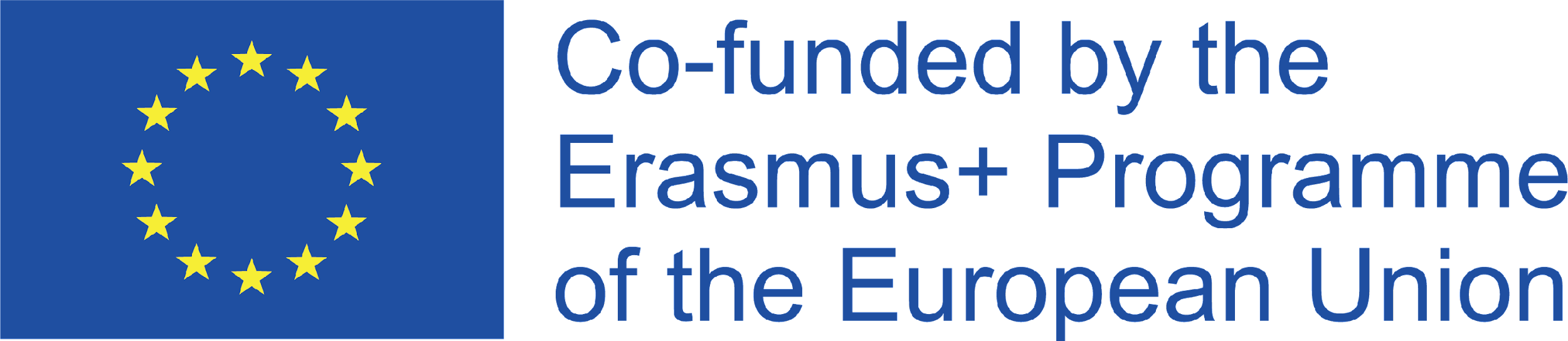 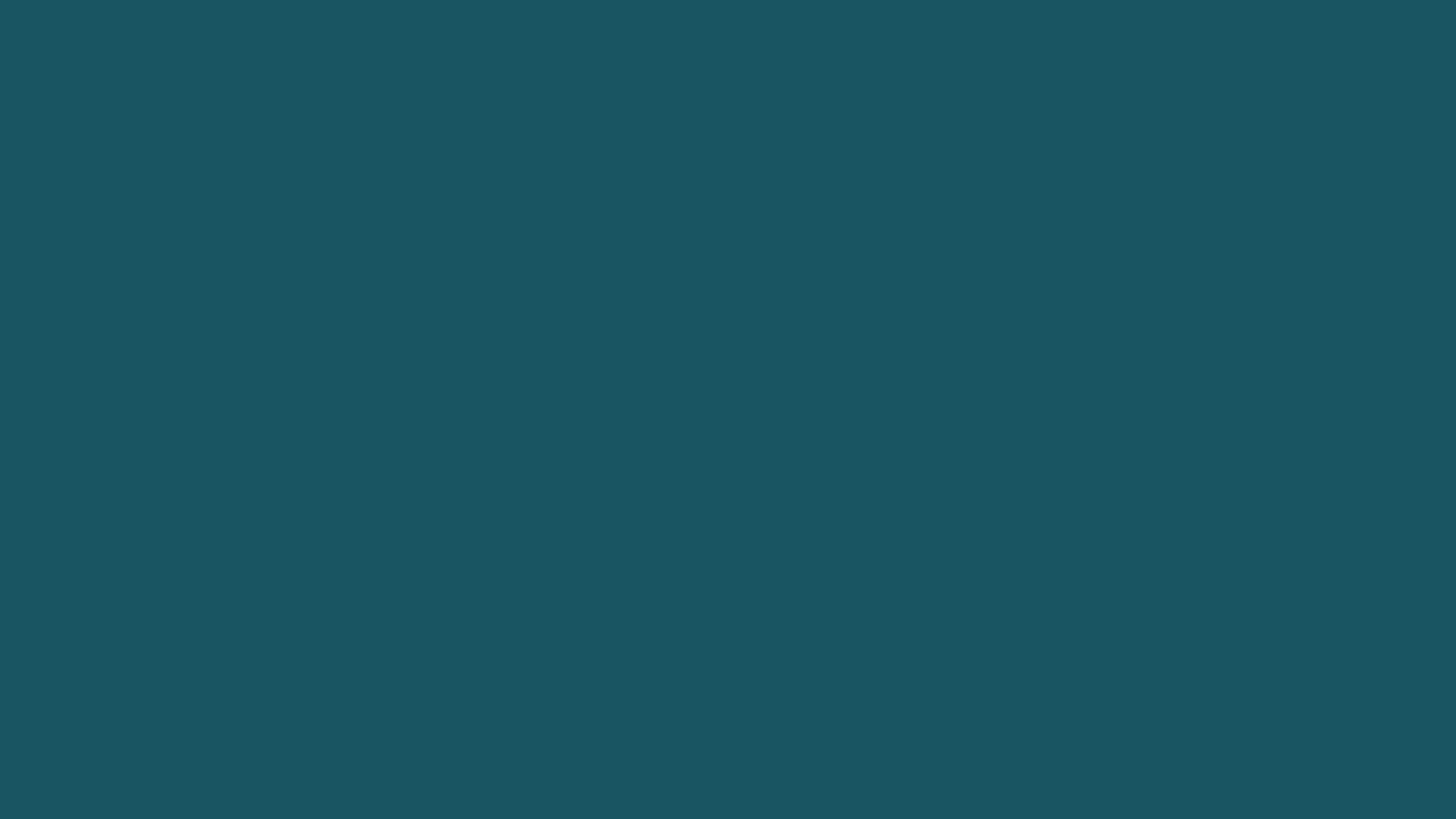 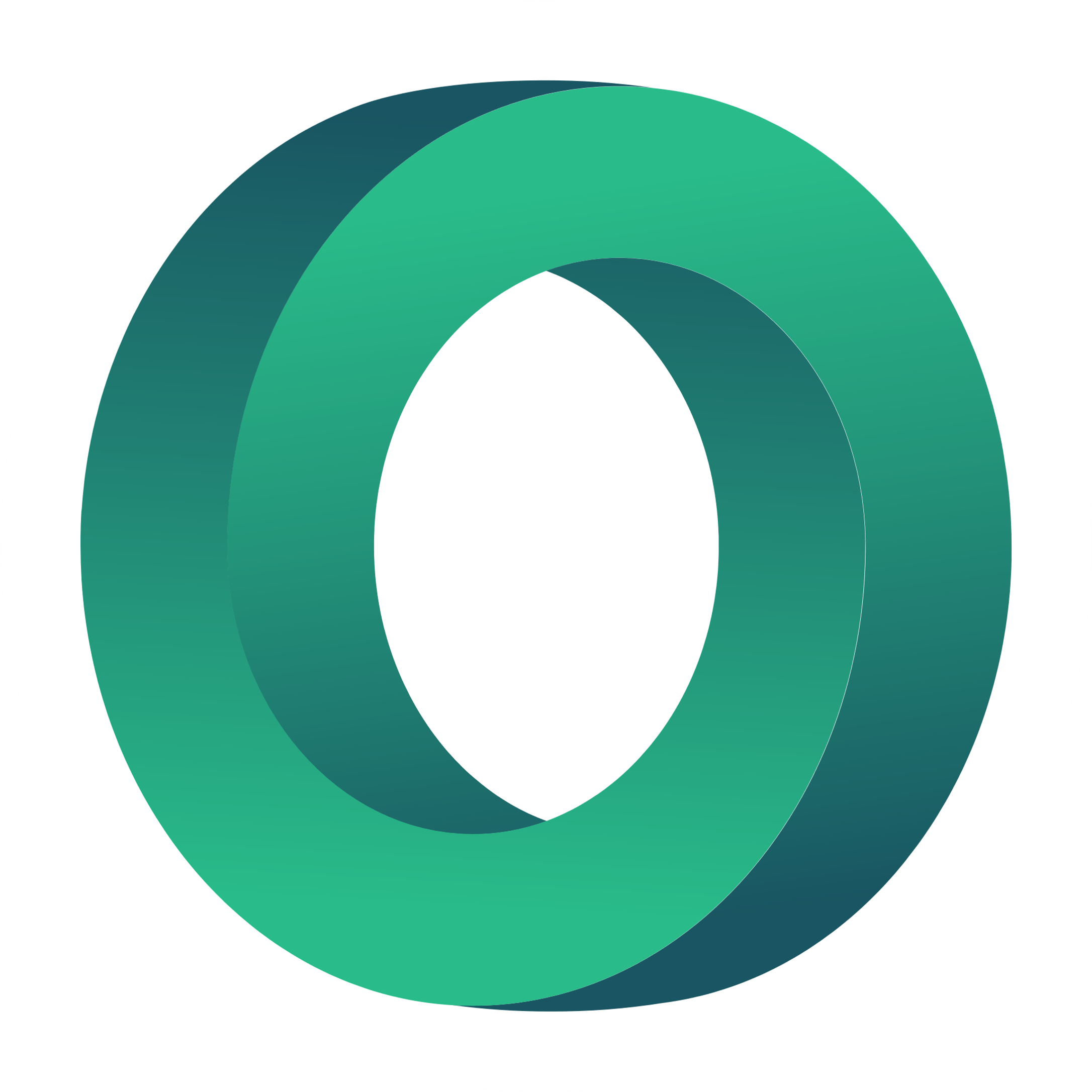 Karabeleko (Guipuzcoa, Ισπανία)
https://www.karabeleko.org/
Το Karabeleko είναι ένα πρωτοποριακό πειραματικό αγρόκτημα βιολογικής γεωργίας στη Βόρεια Ισπανία (Guipuzcoa), που δημιουργήθηκε από τις κοινές προσπάθειες των Agifes (Σύλλογος Συγγενών και Ατόμων με Προβλήματα Ψυχικής Υγείας Guipuzcoa), Blasenea (οικολογικό φυτώριο) και Kimu Bat (εταιρεία εξωραϊσμού και κηπουρικής), και έχει τον τίτλο του Ειδικού Κέντρου Απασχόλησης. 

Μέσω αυτού του μη κερδοσκοπικού σωματείου, θέλουν να προωθήσουν μια κουλτούρα παραγωγής και κατανάλωσης βιολογικών κηπευτικών, καθώς και την κοινωνική και εργασιακή ένταξη των ατόμων με προβλήματα ψυχικής υγείας.

Για την ευαισθητοποίηση των επαγγελματιών και των ιδιωτών διοργανώνουν μαθήματα βιολογικής γεωργίας και επισκέψεις με ξενάγηση.
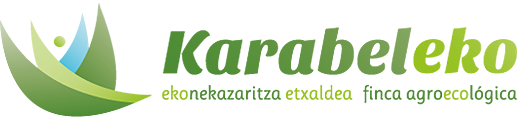 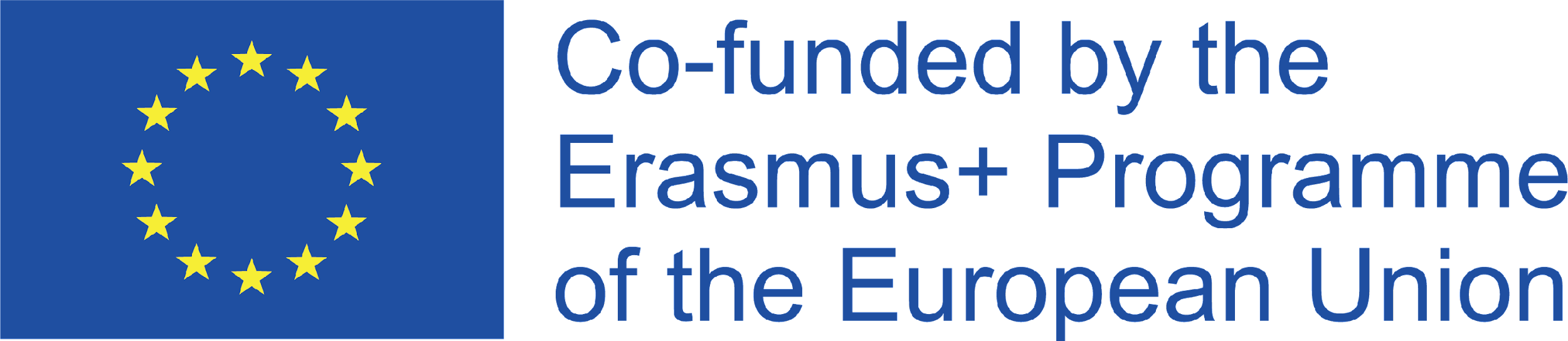 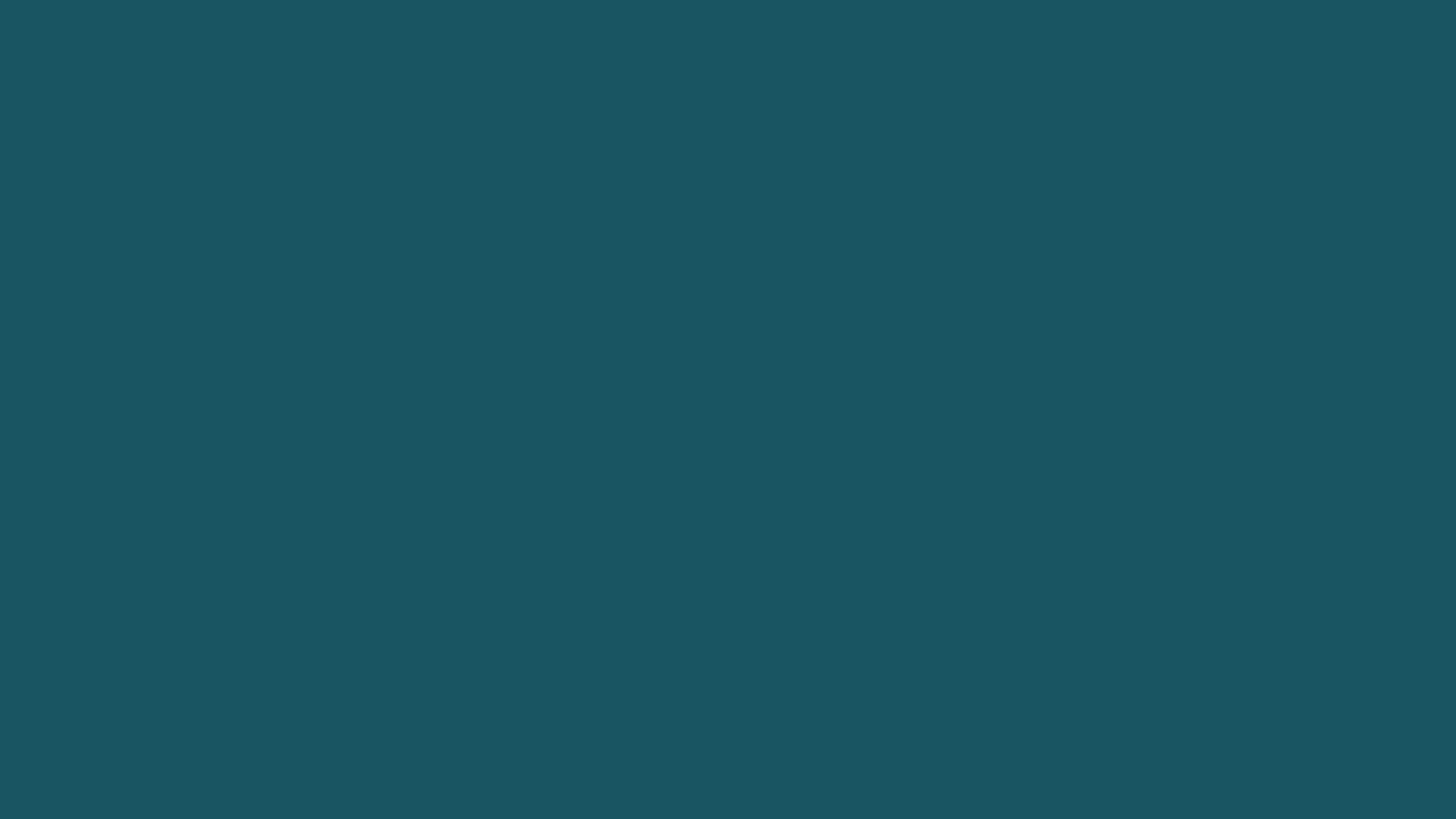 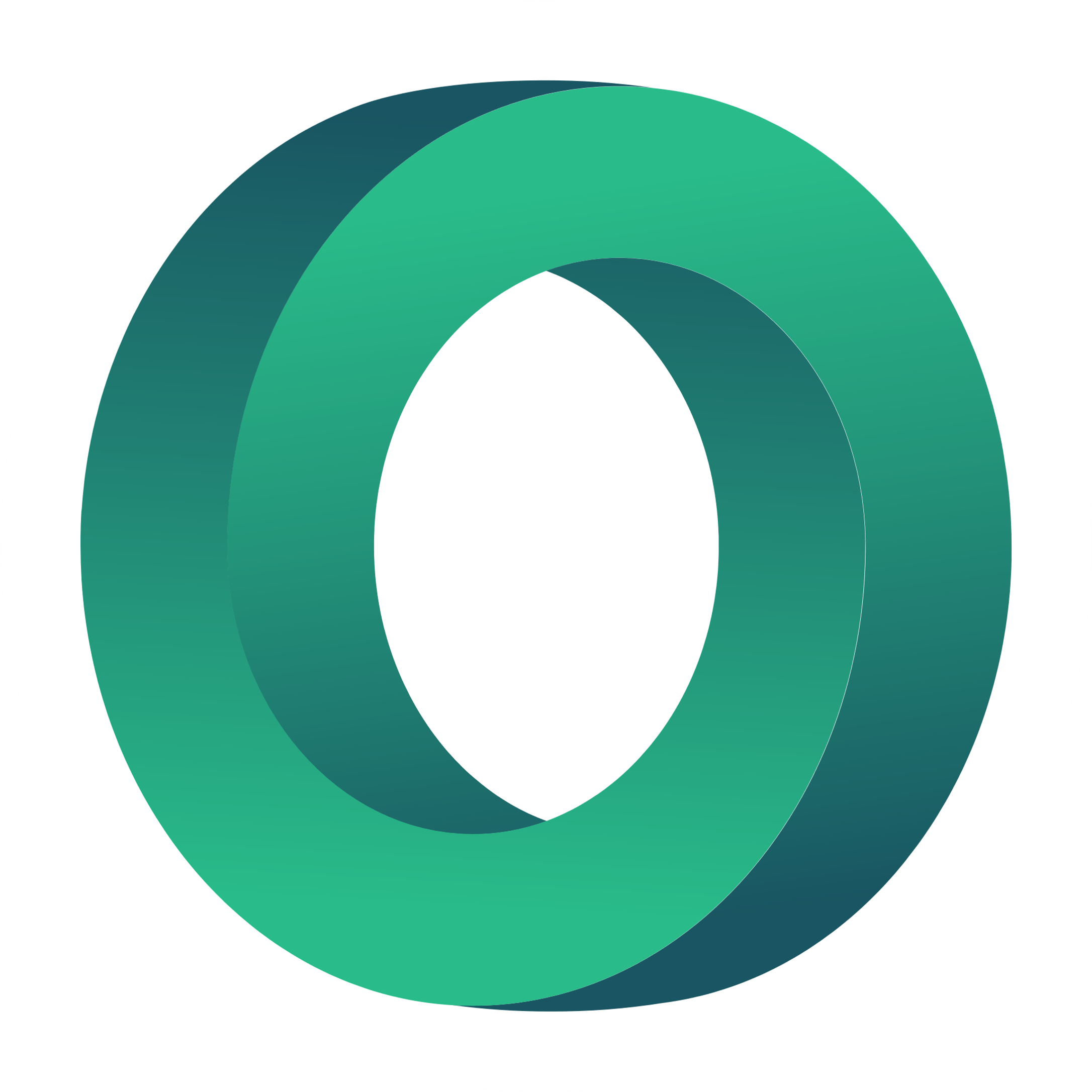 Karabeleko - Αποστολή
https://www.karabeleko.org/
ΒΙΟΛΟΓΙΚΉ ΚΗΠΟΥΡΙΚΉ + ΈΡΕΥΝΑ:
Το Karabeleko θέλει να προωθήσει μια κουλτούρα παραγωγής και κατανάλωσης βιολογικών κηπευτικών.

Πρόκειται για ένα πειραματικό κέντρο ανοιχτό στο κοινό γενικά και στον επαγγελματικό τομέα της βιολογικής κηπουρικής ειδικότερα, όπου αναλύεται η συμπεριφορά διαφόρων ειδών και ποικιλιών κηπουρικής και άλλων προϊόντων, προκειμένου να είναι σε θέση να συμβουλεύει τους βιολογικούς παραγωγούς στην πλαγιά της Κανταβρίας. 

Για το σκοπό αυτό, παράγονται τοπικές και εξωτικές τοπικές και εξωτικές ποικιλίες, καθώς και ανακτώνται σχεδόν χαμένες ποικιλίες, οι οποίες έχουν διατηρηθεί σε ορισμένα μικρά αγροκτήματα.
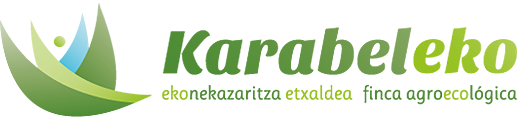 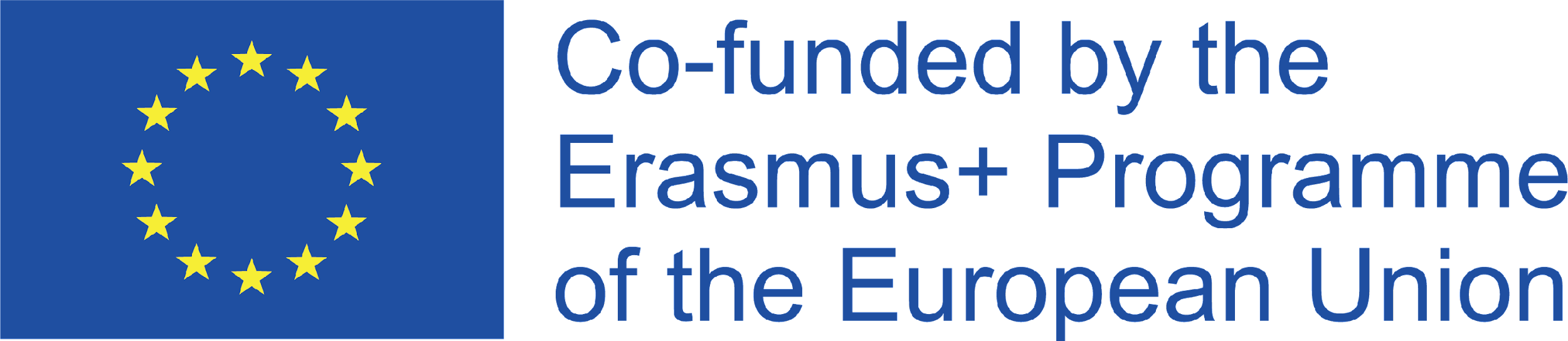 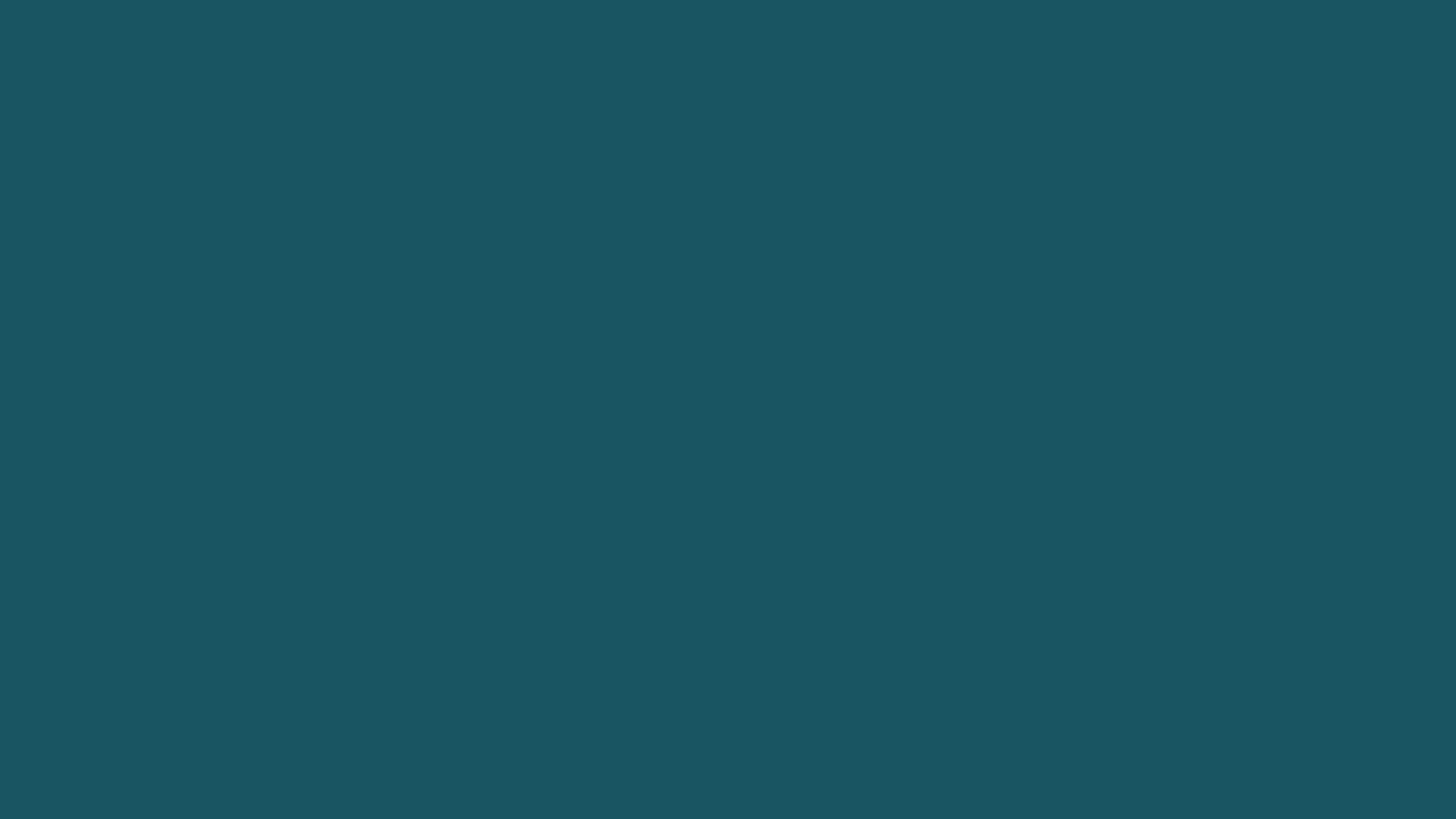 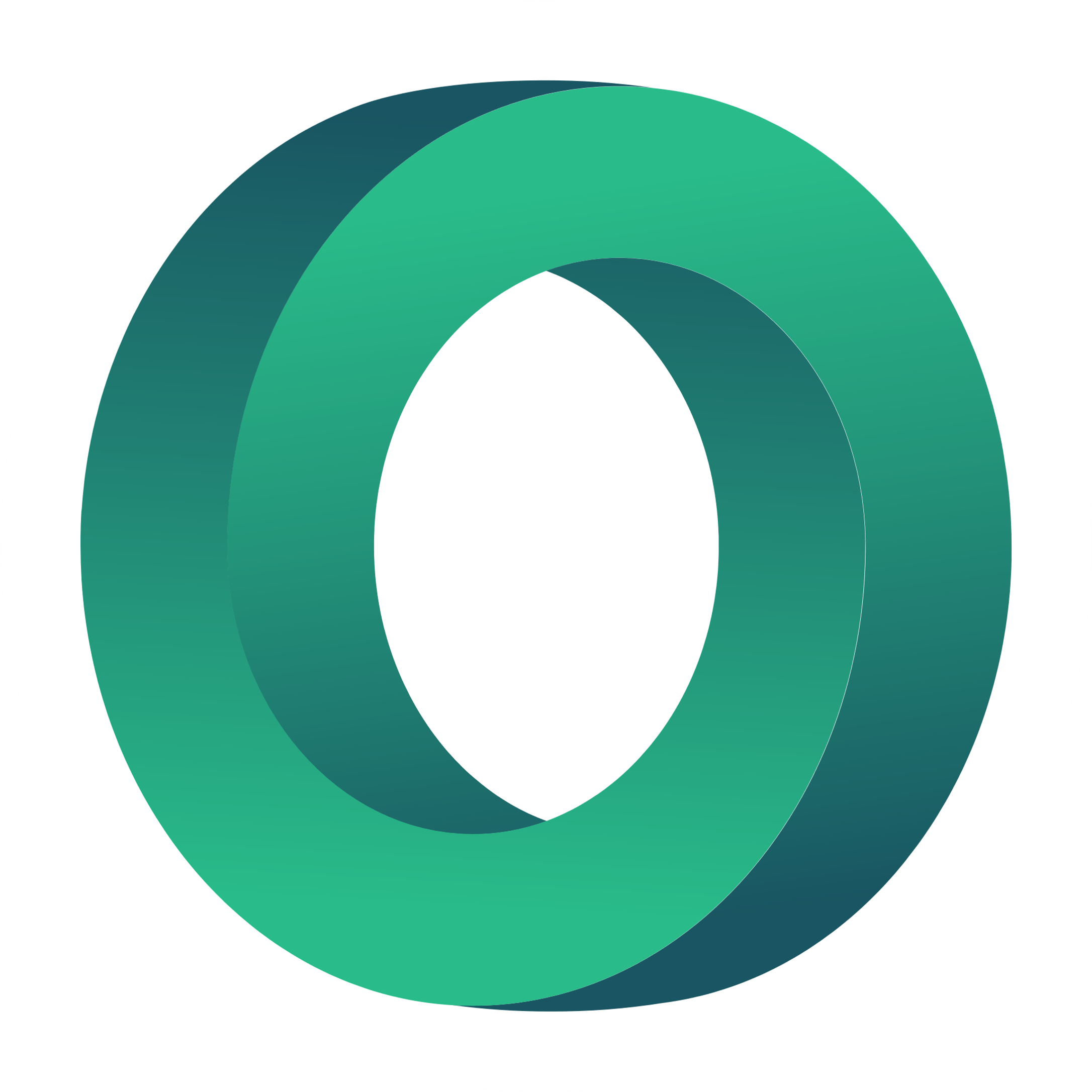 Karabeleko - Αποστολή
https://www.karabeleko.org/
ΚΟΙΝΩΝΙΚΉ ΑΠΟΣΤΟΛΉ:
Λειτουργεί ως Ειδικό Κέντρο Απασχόλησης, καθώς και ως κέντρο επαγγελματικής και ψυχοκοινωνικής αποκατάστασης για άτομα με προβλήματα ψυχικής υγείας.
Ένας από τους ιδρυτικούς στόχους είναι να επιτευχθεί η αποκατάσταση, η κοινωνική και εργασιακή ένταξη των ατόμων με ψυχικές διαταραχές, διασφαλίζοντας ταυτόχρονα την αυτονομία και την προσωπική τους ανάπτυξη. 
Το 70% του προσωπικού της αποτελείται από εργαζόμενους με αναπηρία, καθώς και από μια υποστηρικτική μονάδα που αποτελείται από έναν ψυχολόγο και έναν υπεύθυνο παραγωγής. Οργανώνουν μια εργασία που τους επιτρέπει να προχωρήσουν στην ανάρρωσή τους και να αποκτήσουν πρόσβαση σε κανονική απασχόληση. 

Στόχος του Karabeleko είναι επίσης να ευαισθητοποιήσει την κοινωνία σχετικά με τα προβλήματα ψυχικής υγείας και να συμβάλει στην υπέρβαση των προκαταλήψεων και των μύθων που περιβάλλουν αυτή την ομάδα. 
Οργανώνουν επισκέψεις
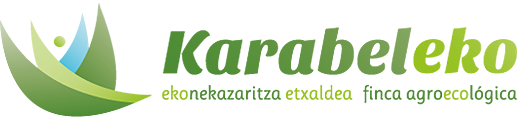 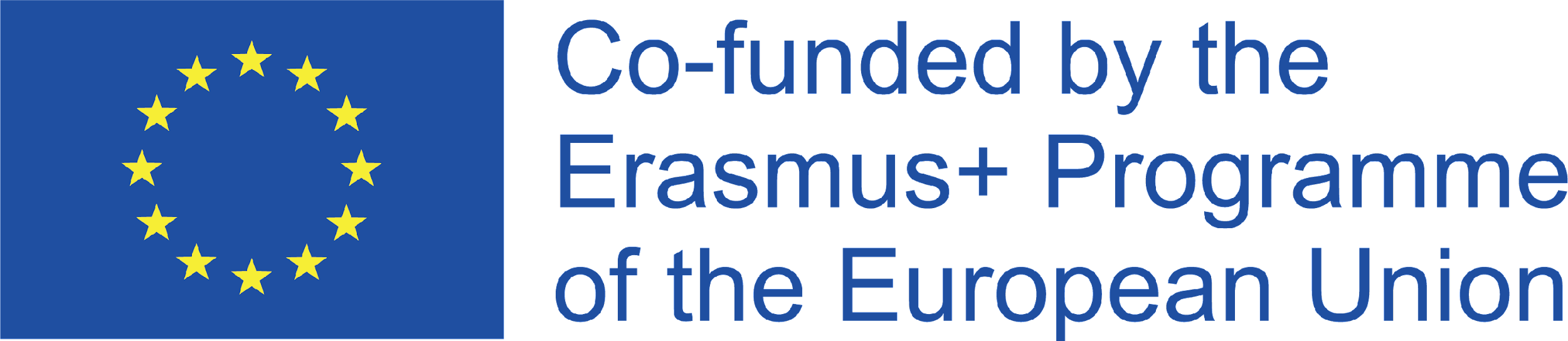 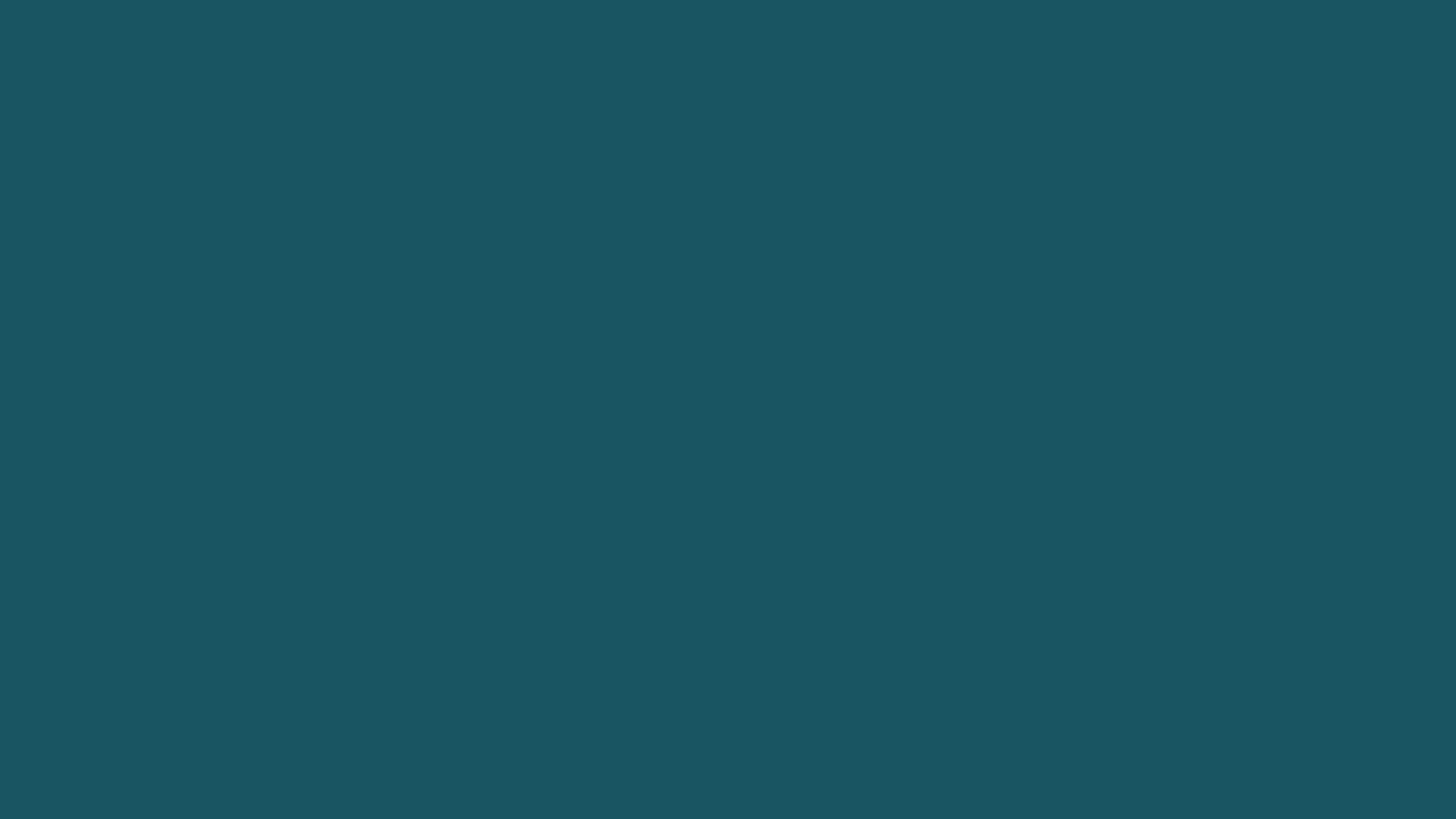 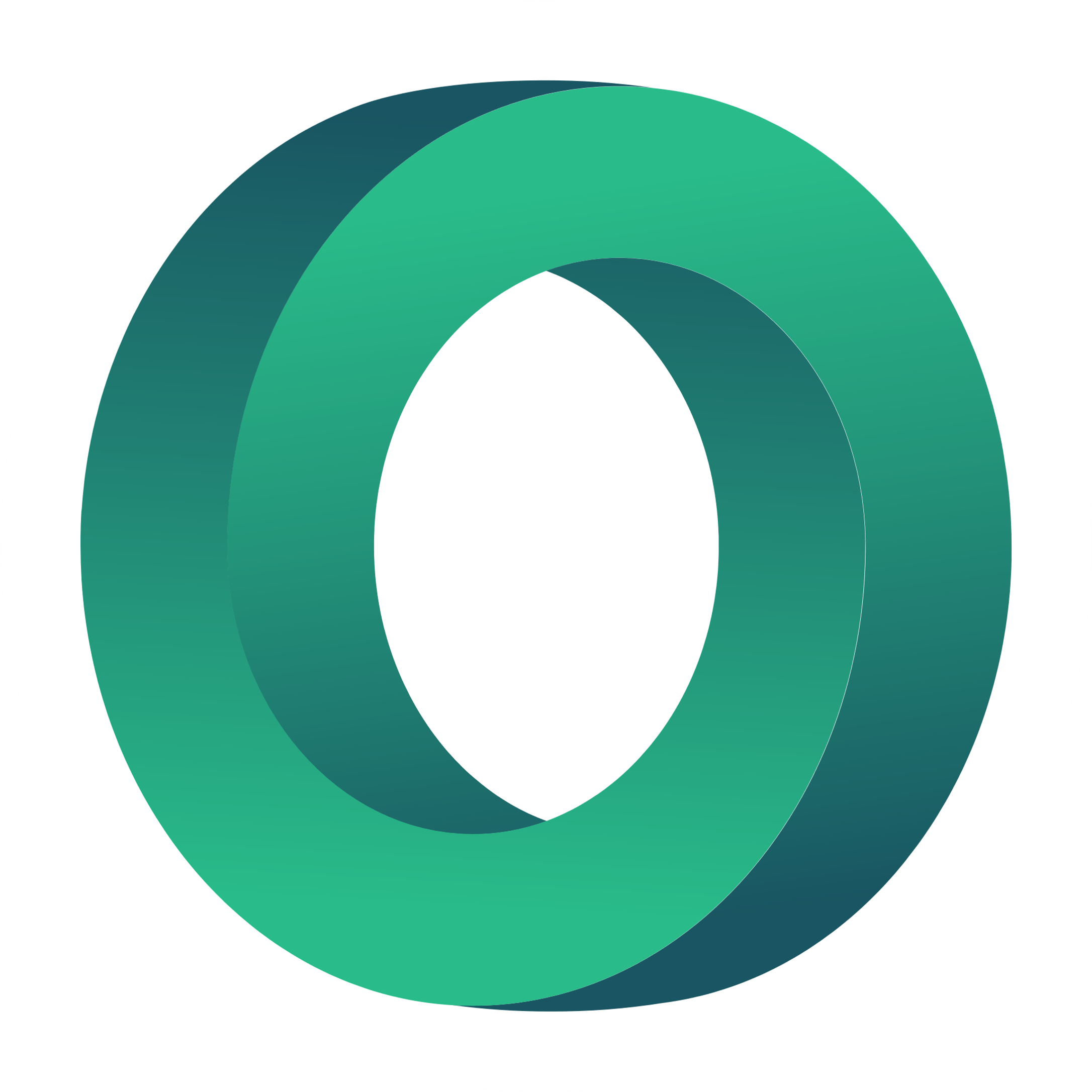 Karabeleko - Κυκλική οικονομία
https://www.karabeleko.org/
ΚΥΚΛΙΚΉ ΟΙΚΟΝΟΜΊΑ
Για τη βελτιστοποίηση της χρήσης νερού, χρησιμοποιείται σύστημα άρδευσης με σταγόνες και καταιονισμό.

Προκειμένου να παράγονται όσο το δυνατόν λιγότερα απόβλητα, τα οργανικά απόβλητα ανακτώνται με κομποστοποίηση. 100% κομποστοποίηση των οργανικών αποβλήτων στο αγρόκτημα (15 m3 κομπόστ/έτος). 

Τα λύματα των εγκαταστάσεων καθαρίζονται χάρη σε ένα σύστημα υγροτόπων επεξεργασίας.

Εβδομαδιαία παράδοση πλεονασμάτων στην Τράπεζα Τροφίμων της Gipuzkoa.
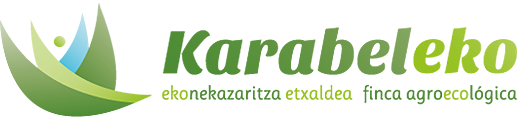 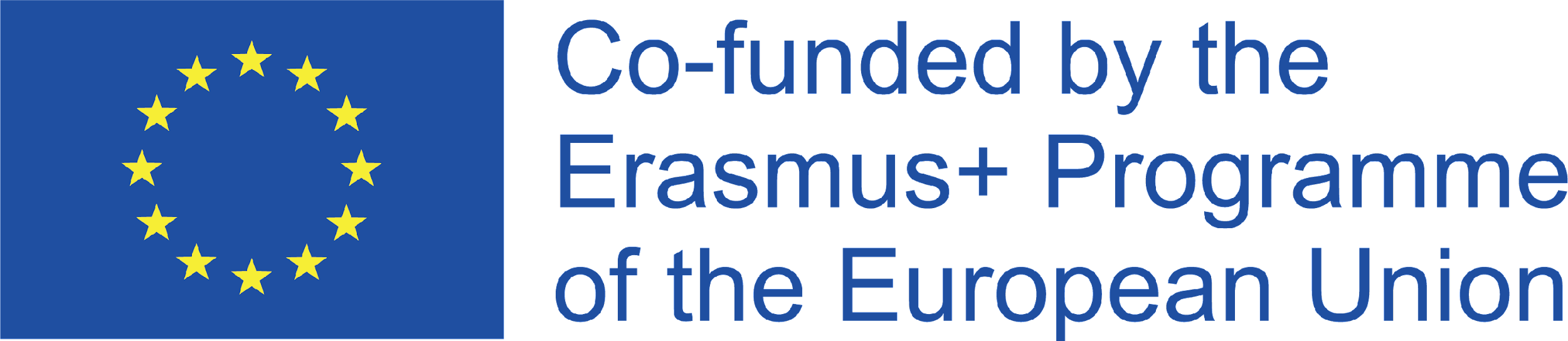 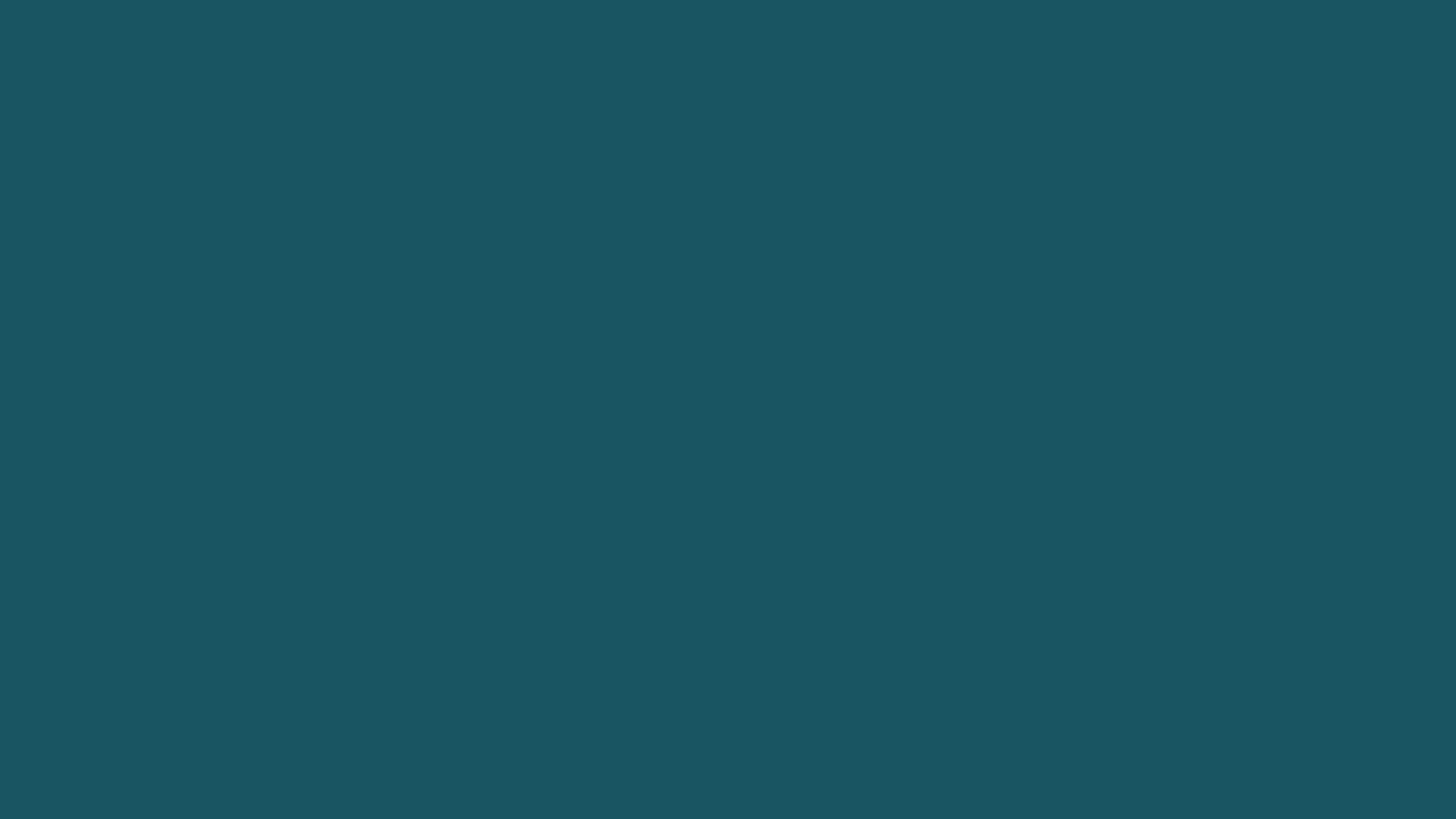 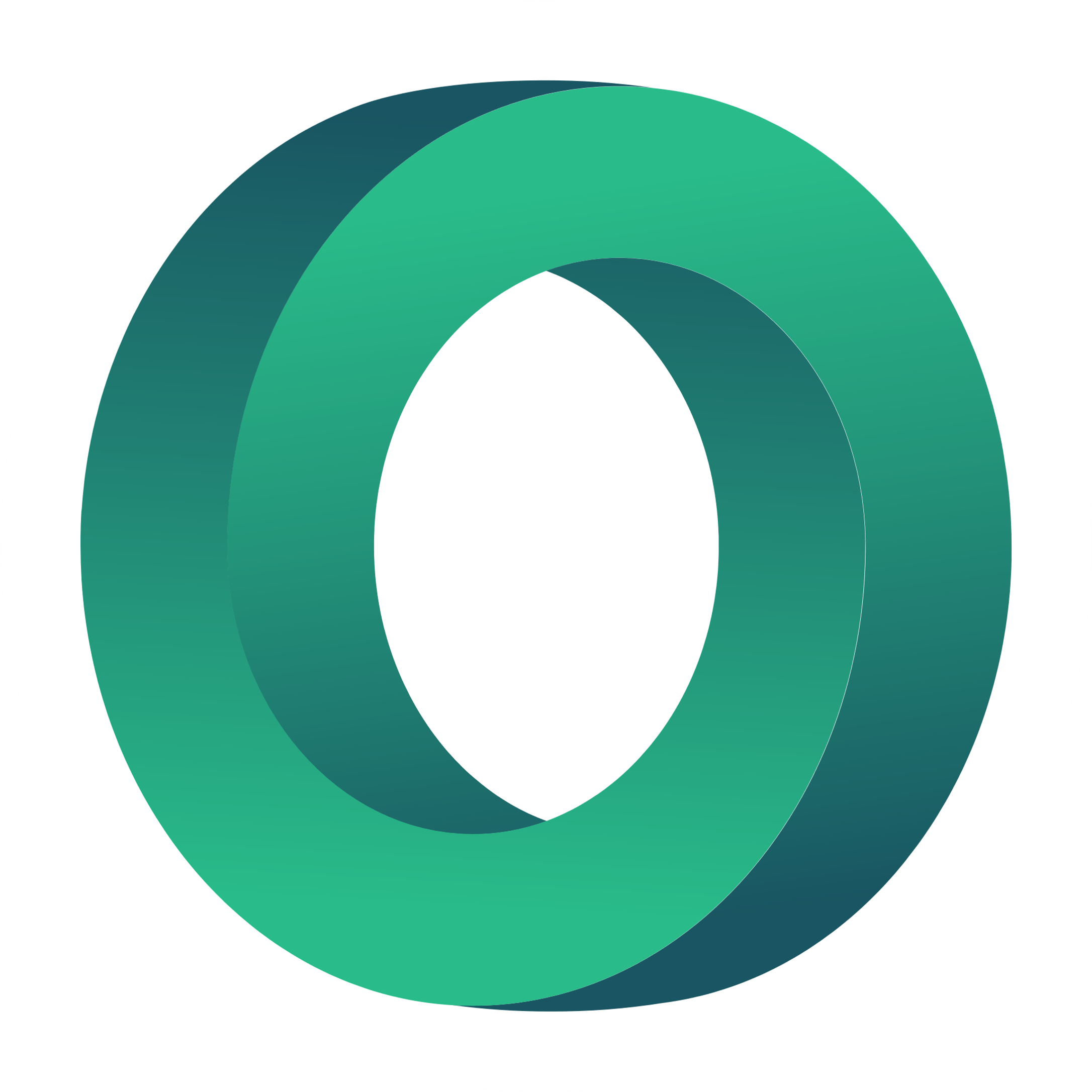 Karabeleko
https://www.karabeleko.org/
ΠΡΟΏΘΗΣΗ ΤΗΣ ΤΟΠΙΚΉΣ ΚΑΤΑΝΆΛΩΣΗΣ
Στο οικολογικό τους κατάστημα, που βρίσκεται στο αγρόκτημα Karabeleko, πωλούν μια μεγάλη ποικιλία βιολογικών και τοπικών προϊόντων. 

Προσφέρουν φρέσκα λαχανικά από τον δικό τους κήπο και τρόφιμα που παράγονται από τοπικούς παραγωγούς. Υφαίνουν ένα δίκτυο συνεργασίας με τους παραγωγούς της περιοχής τους. 

Θέλουν το οικολογικό τους κατάστημα να αποτελέσει σημείο αναφοράς για τους καταναλωτές που εκτιμούν τα τοπικά και βιολογικά προϊόντα και δεσμεύονται να αναδεικνύουν και να προβάλλουν το έργο των παραγωγών που βρίσκονται κοντά στο αγρόκτημά τους. 

Η συμβολή στην κοινωνική και οικονομική ανάπτυξη του περιβάλλοντός τους αποτελεί έναν από τους βασικούς πυλώνες της φιλοσοφίας τους.
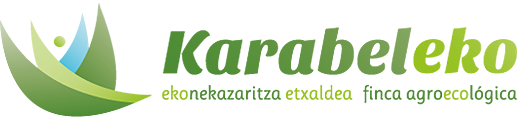 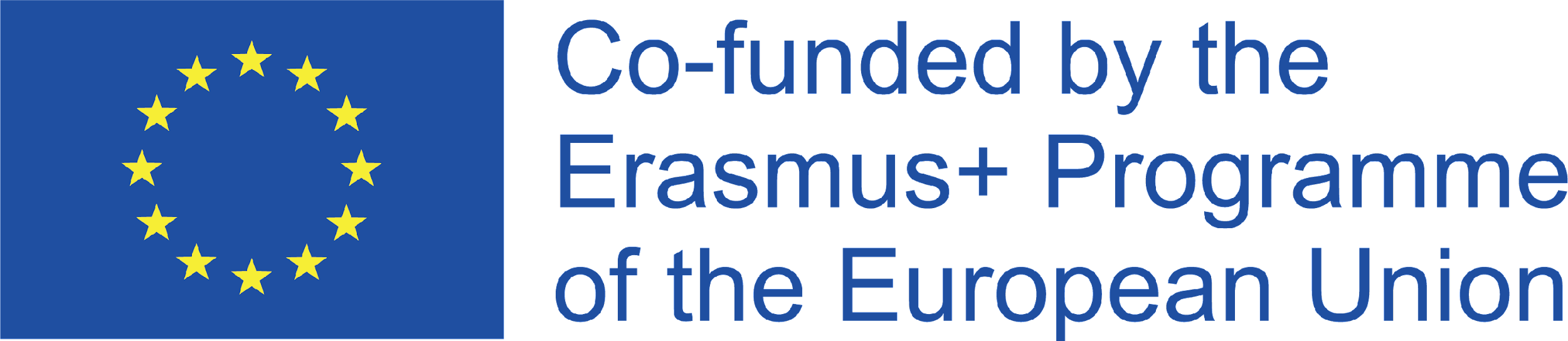 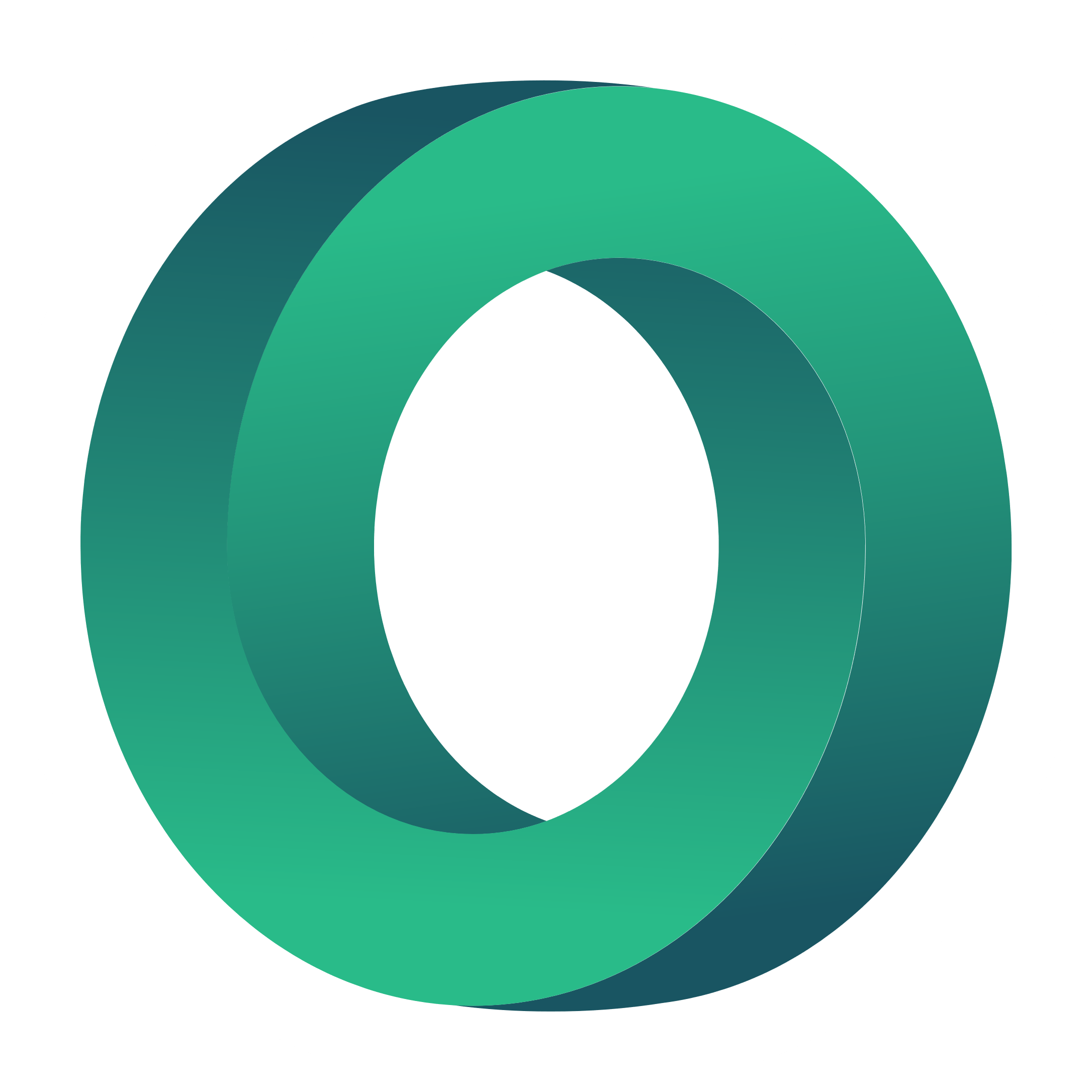 ΕΡΩΤΗΣΕΙΣ
Πώς εμπλέκει η Karabeleko την τοπική κοινότητα;
Γιατί είναι κοινωνική επιχείρηση;
Πώς εφαρμόζουν την κυκλική οικονομία;
Τι άλλα οφέλη προσφέρει το Karabeleko;
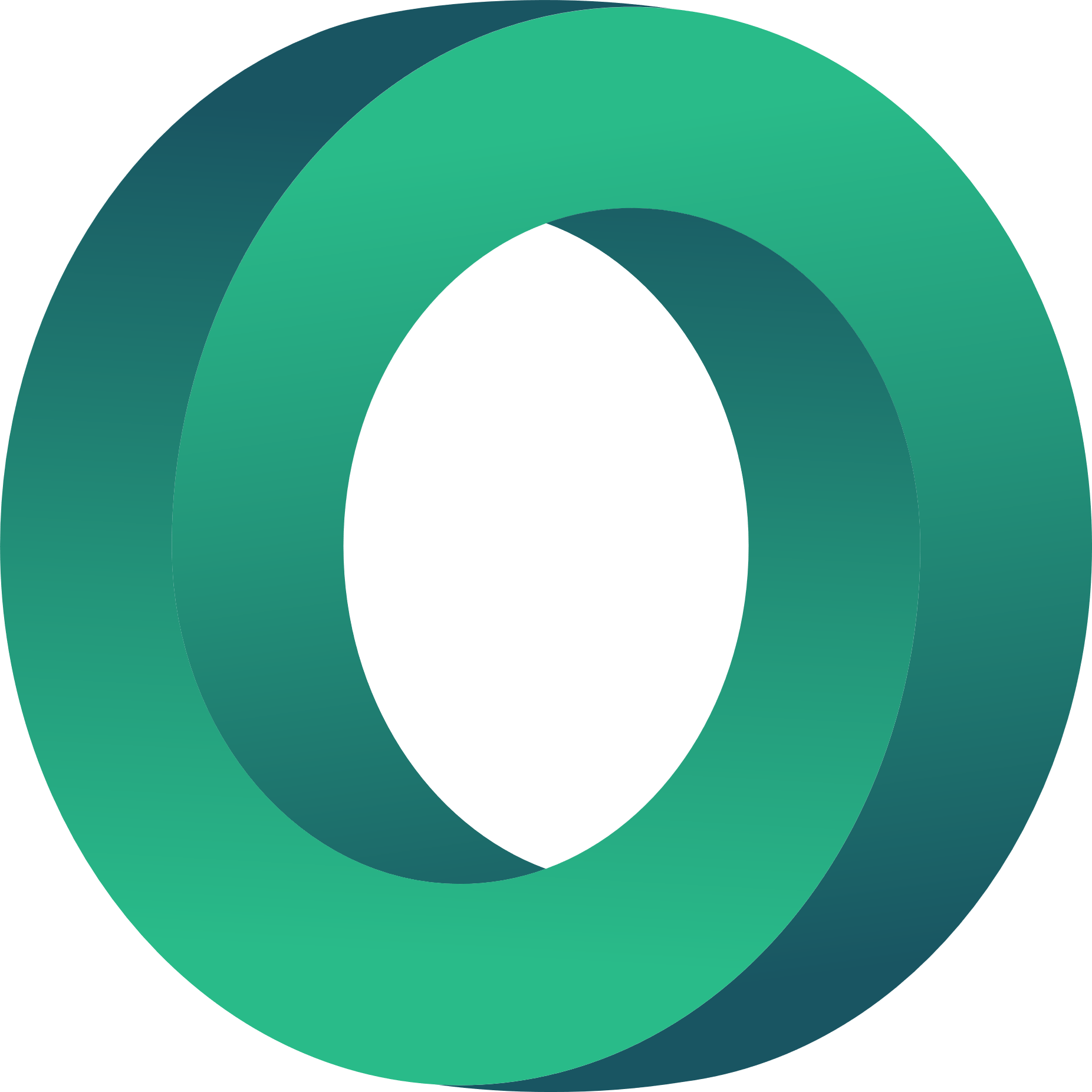 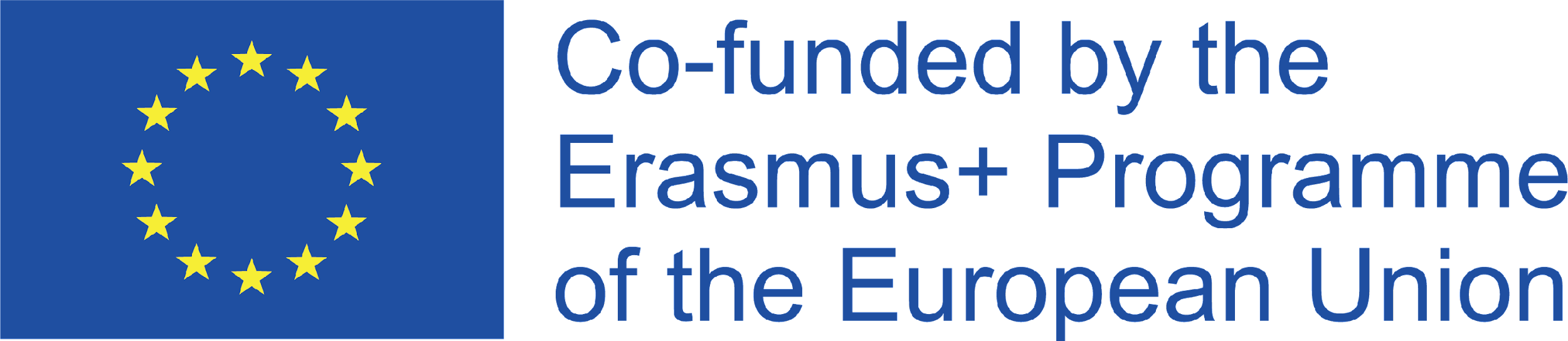 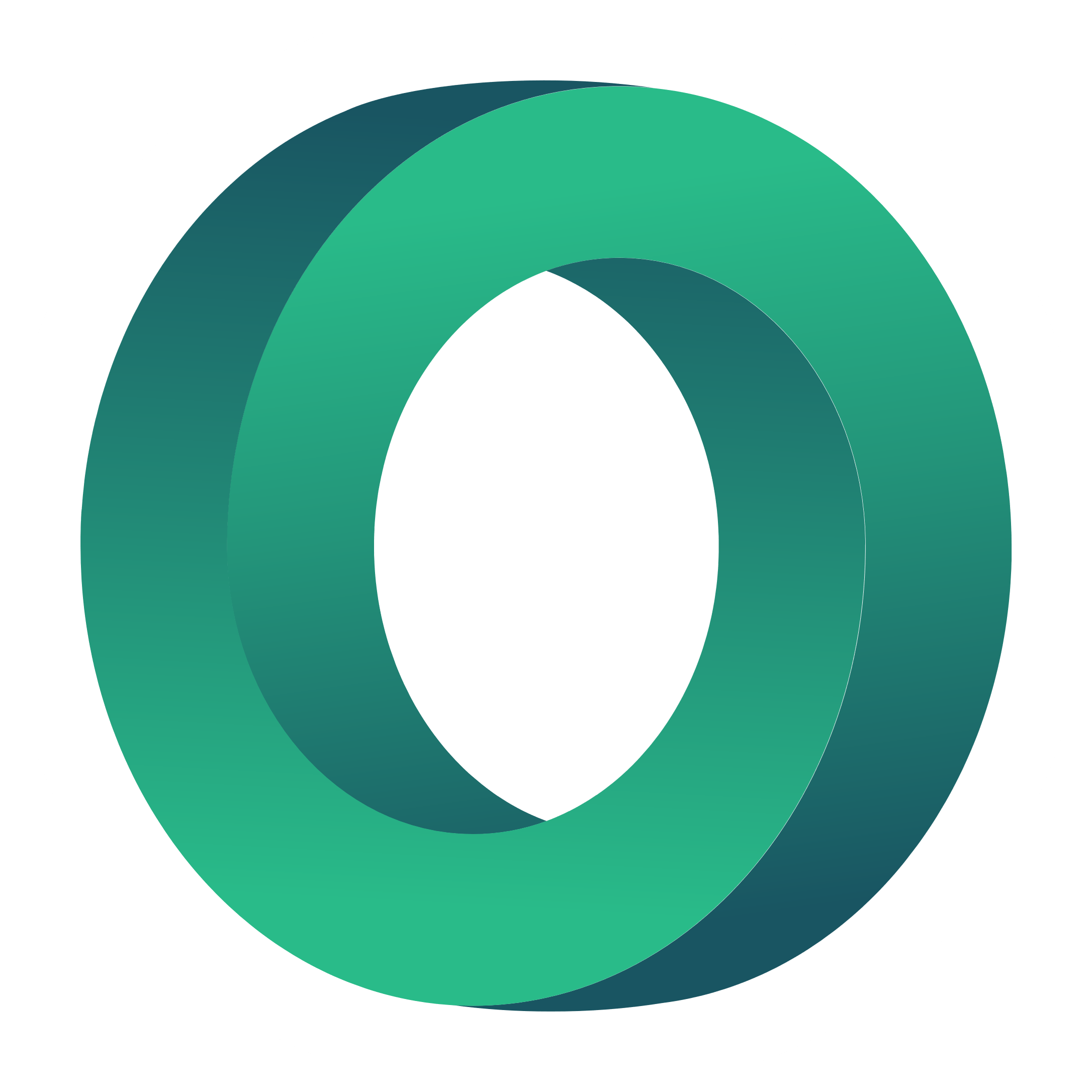 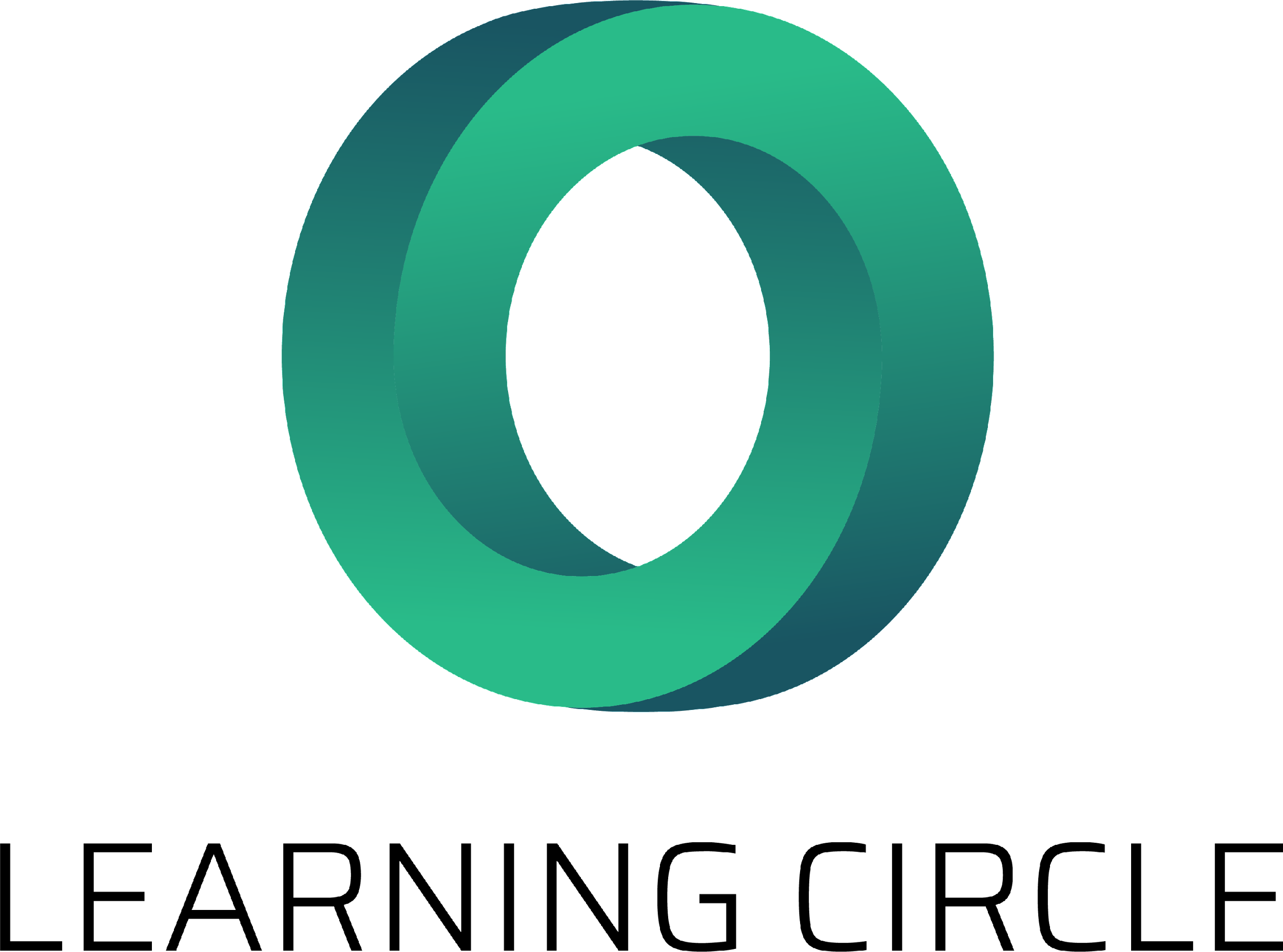 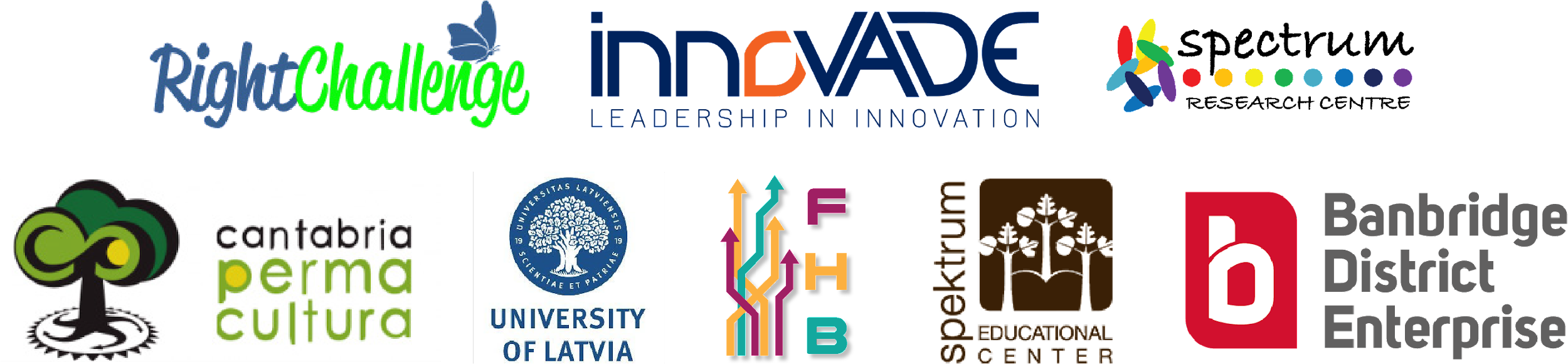 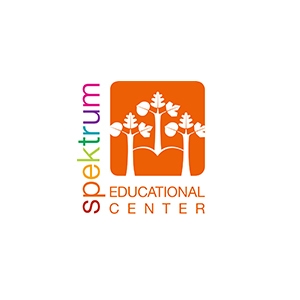 "Η υποστήριξη της Ευρωπαϊκής Επιτροπής για την παραγωγή της παρούσας δημοσίευσης δεν συνιστά έγκριση του περιεχομένου, το οποίο αντανακλά τις απόψεις μόνο των συγγραφέων, και η Επιτροπή δεν μπορεί να θεωρηθεί υπεύθυνη για οποιαδήποτε χρήση των πληροφοριών που περιέχονται σε αυτήν." Αριθμός έργου: 2020-1-UK01-KA226-VET-094435
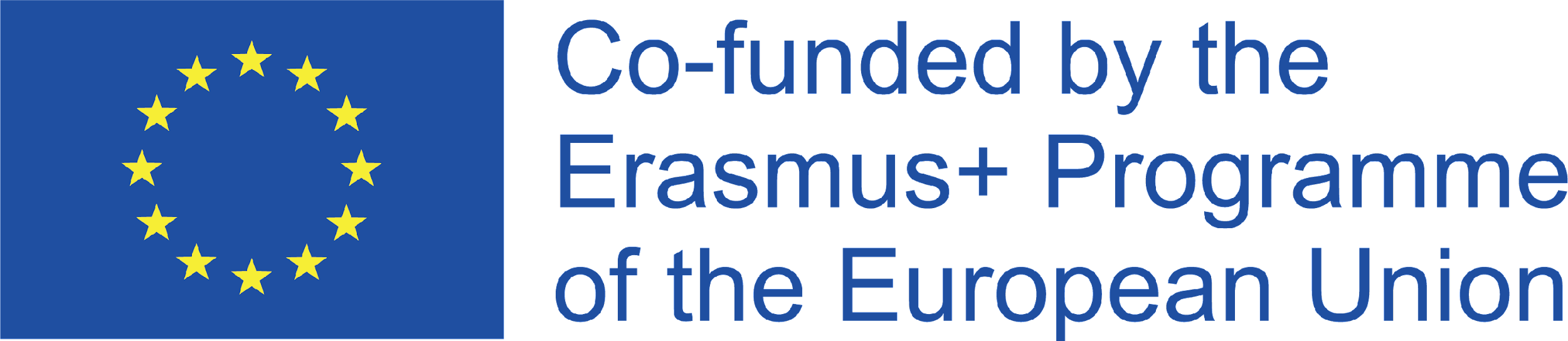